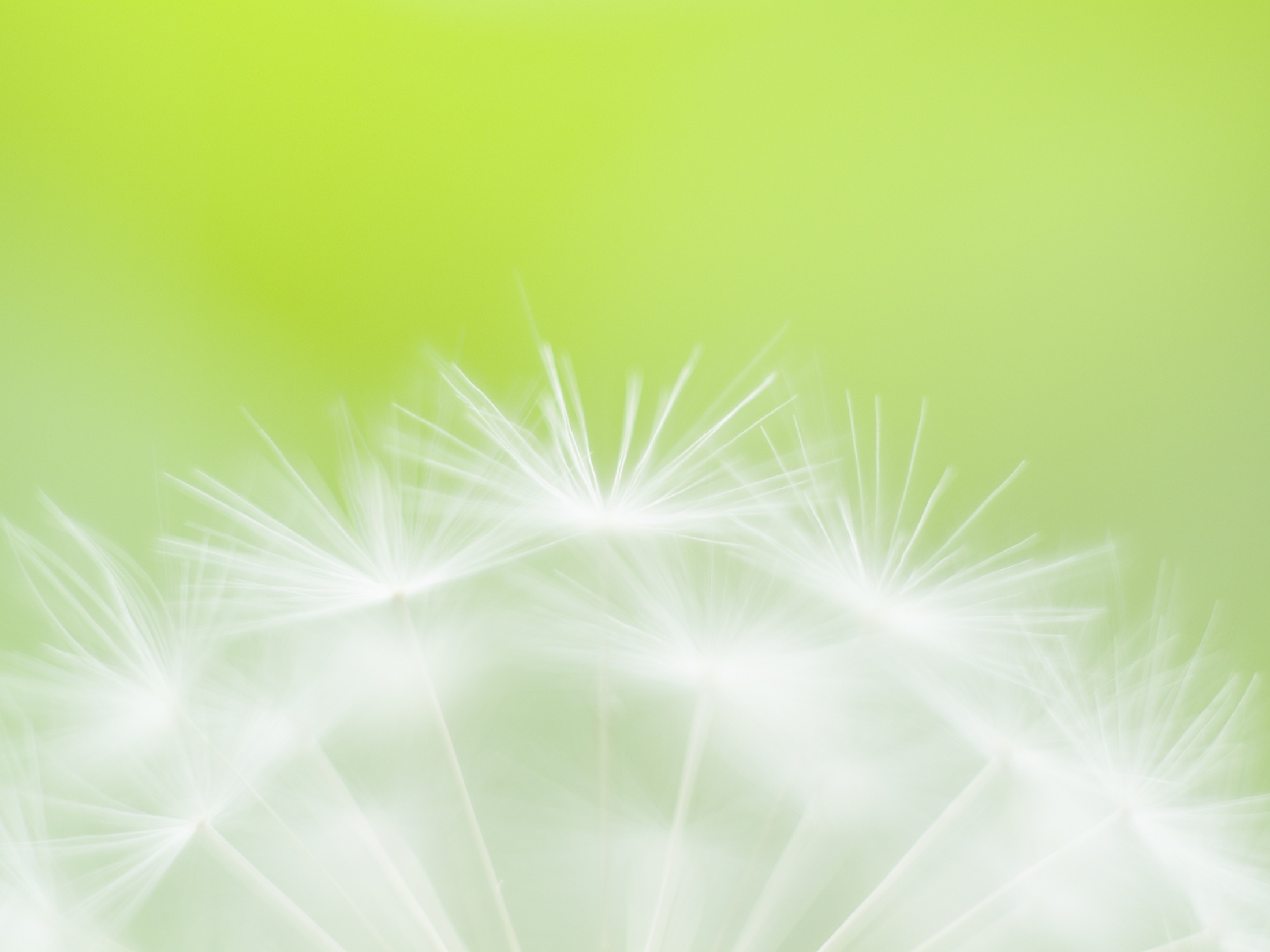 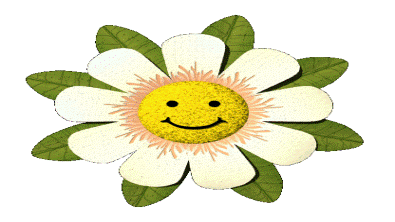 Портфоліовчителя  початкових класівІвахнянської загальноосвітньої школи I-IIIст.
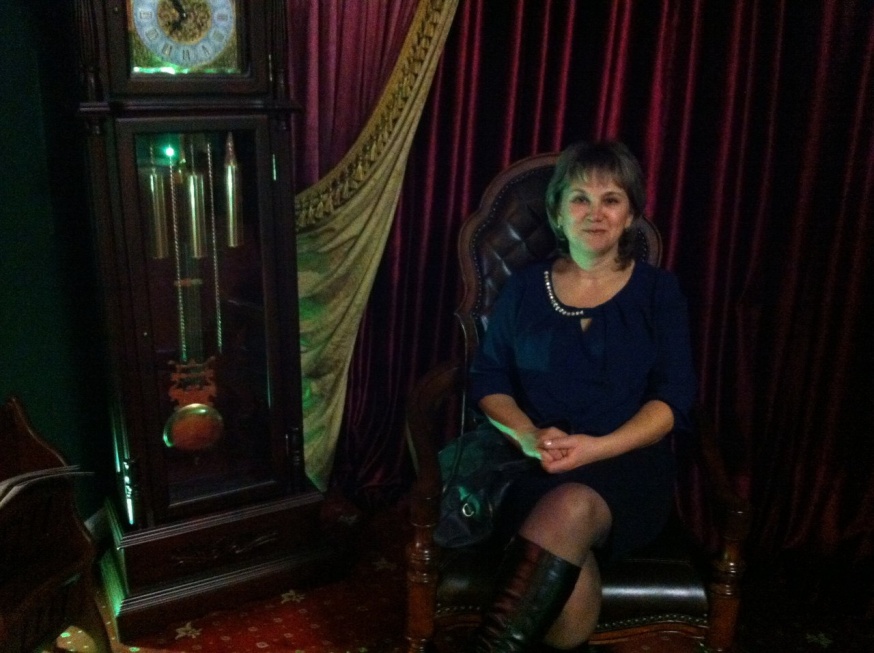 Ставської Олени Петрівни
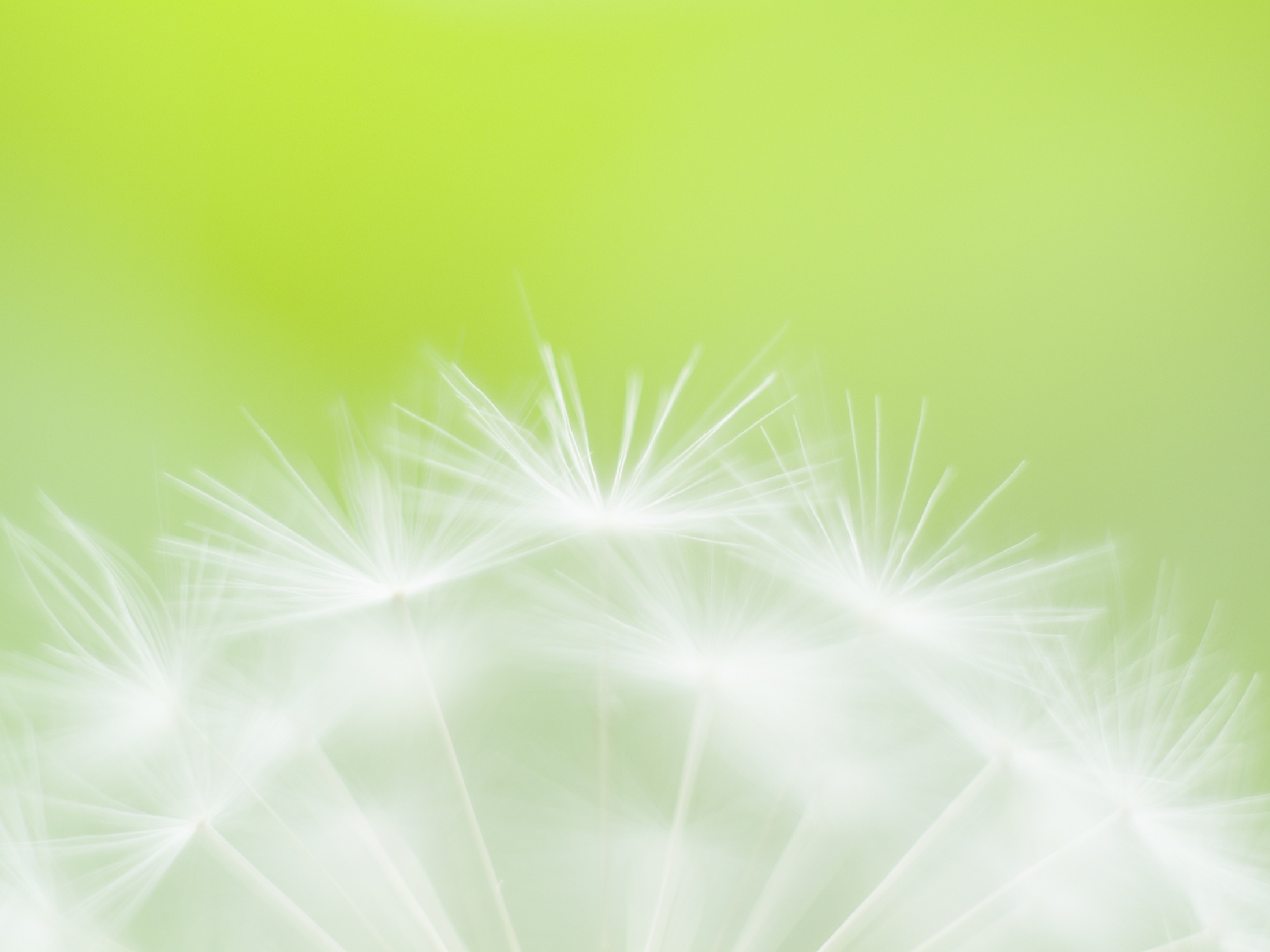 Загальні відомості
Дата народження : 04 лютого 1975р.Освіта :  вища  Кіровоградський соціально-педагогічний  інститут 
Спеціальність: початкове навчання та практична психологіяПосада :   вчитель початкових класівПедагогічний стаж : 22 рокиКваліфікаційна категорія: першаПедагогічний стаж роботи вІвахнянській ЗОШ – 4 роки
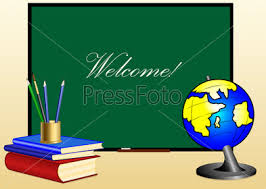 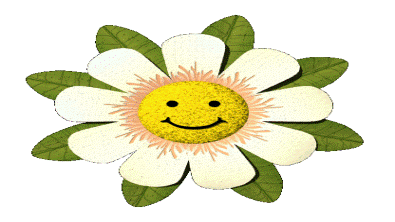 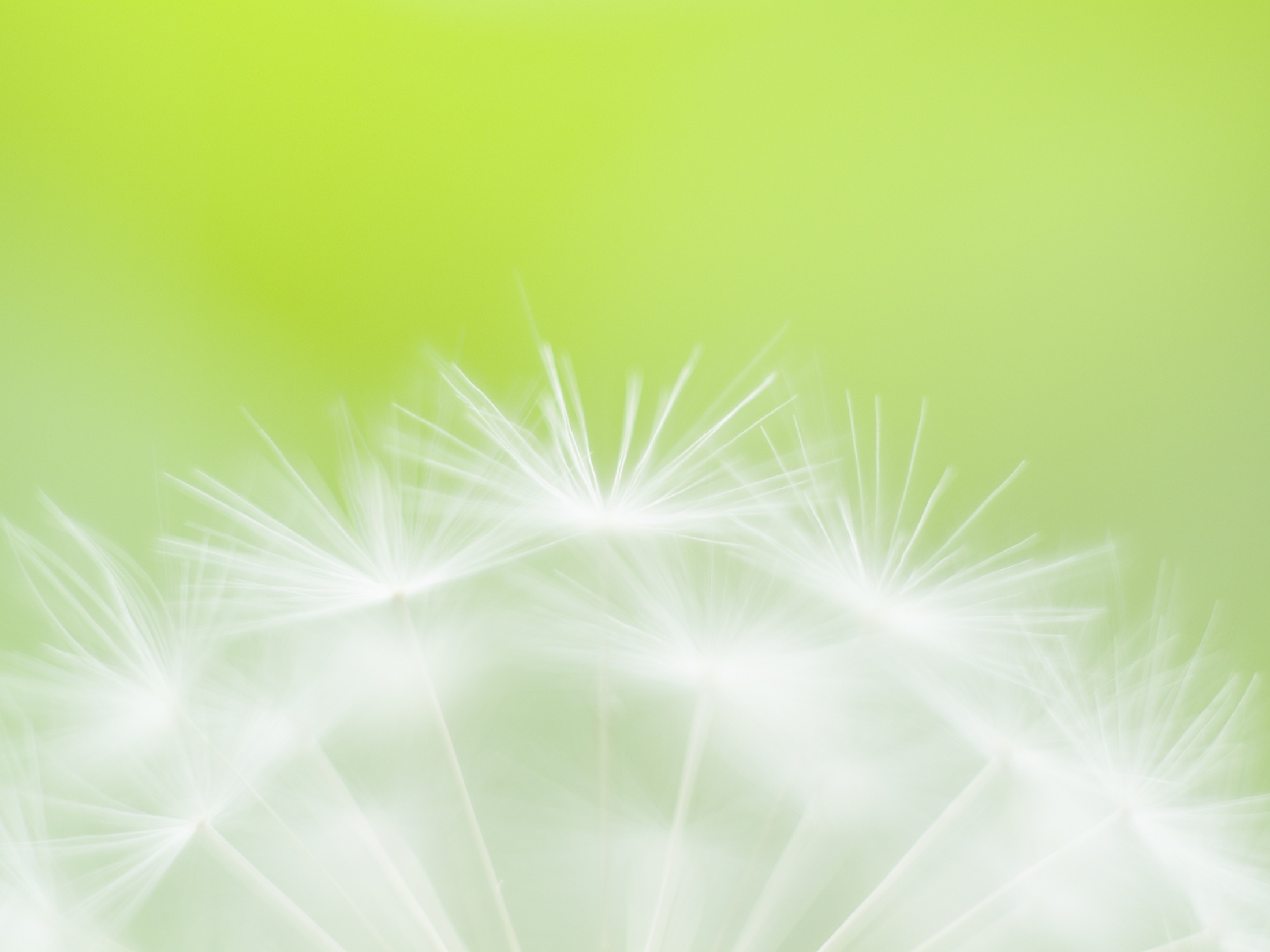 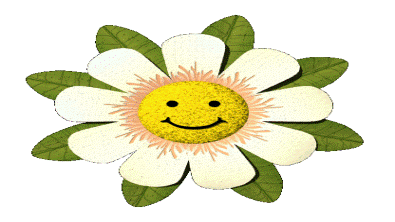 Диплом
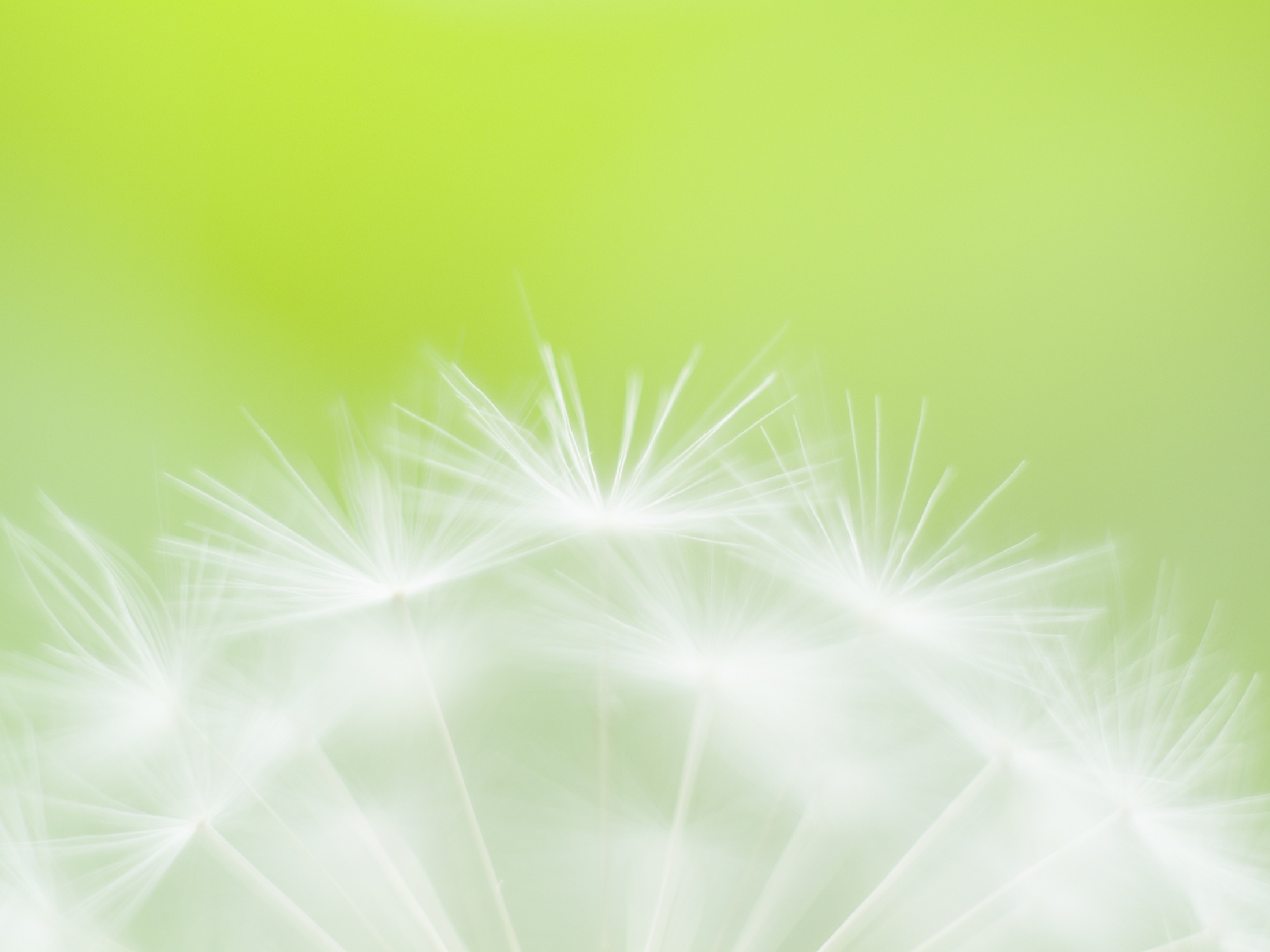 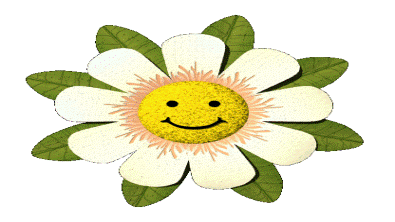 Підвищення кваліфікації
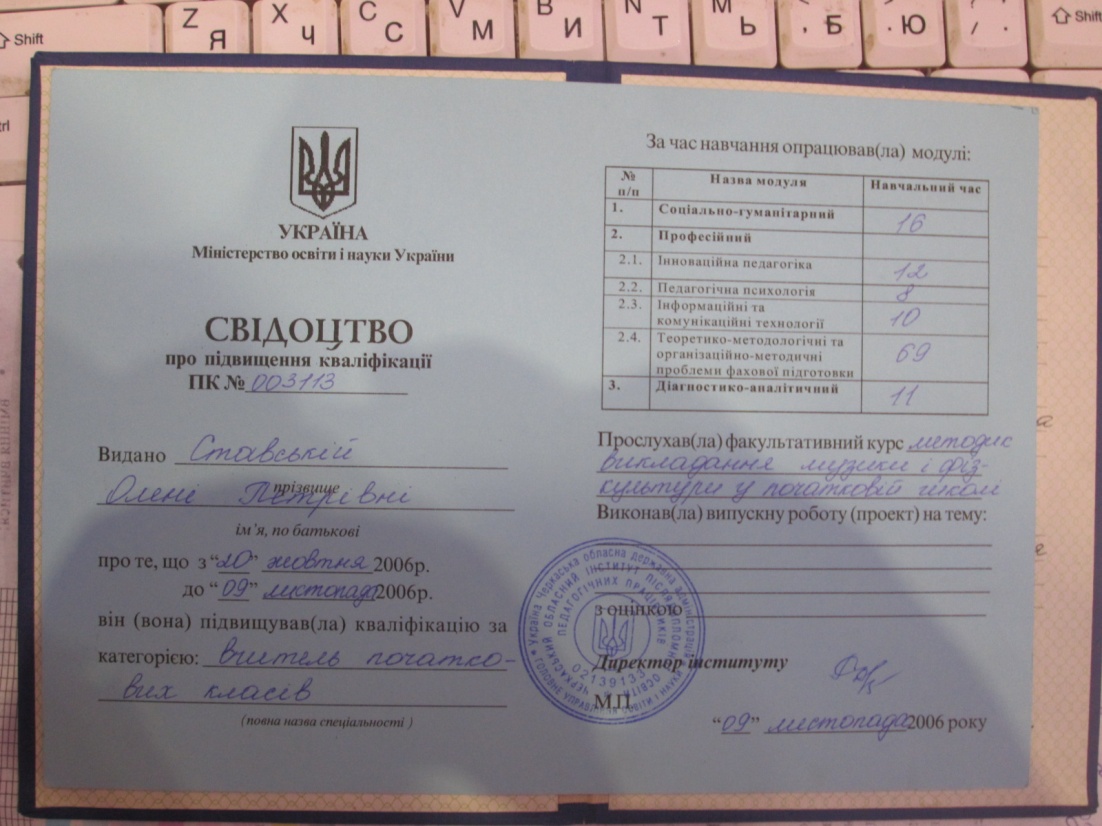 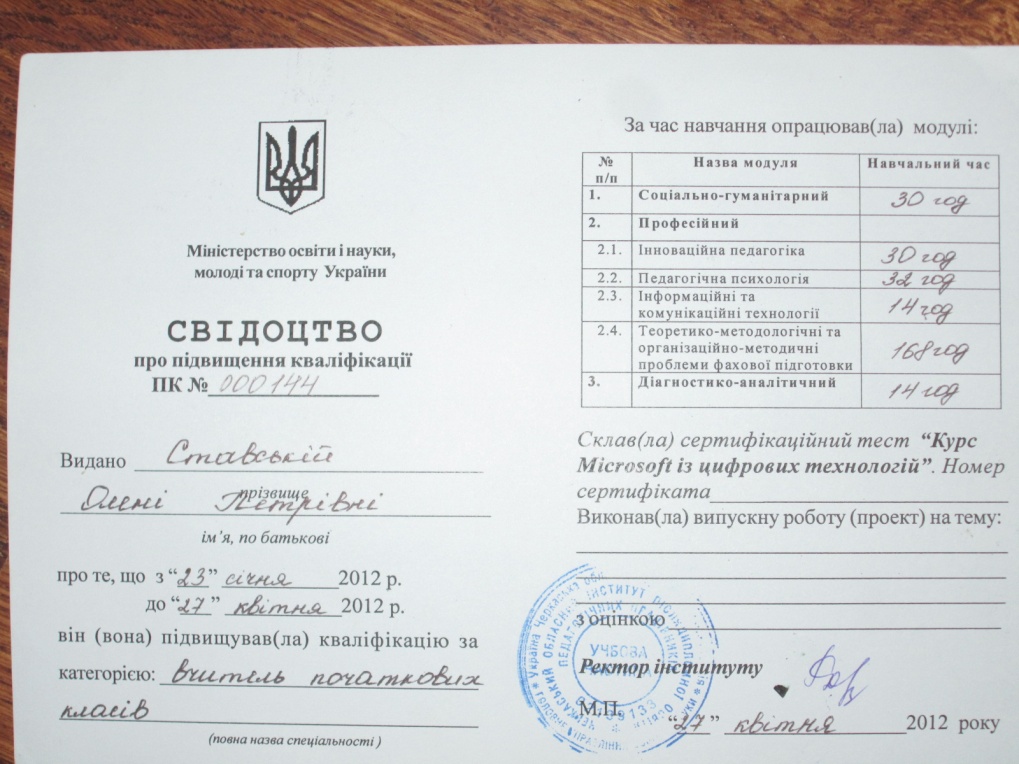 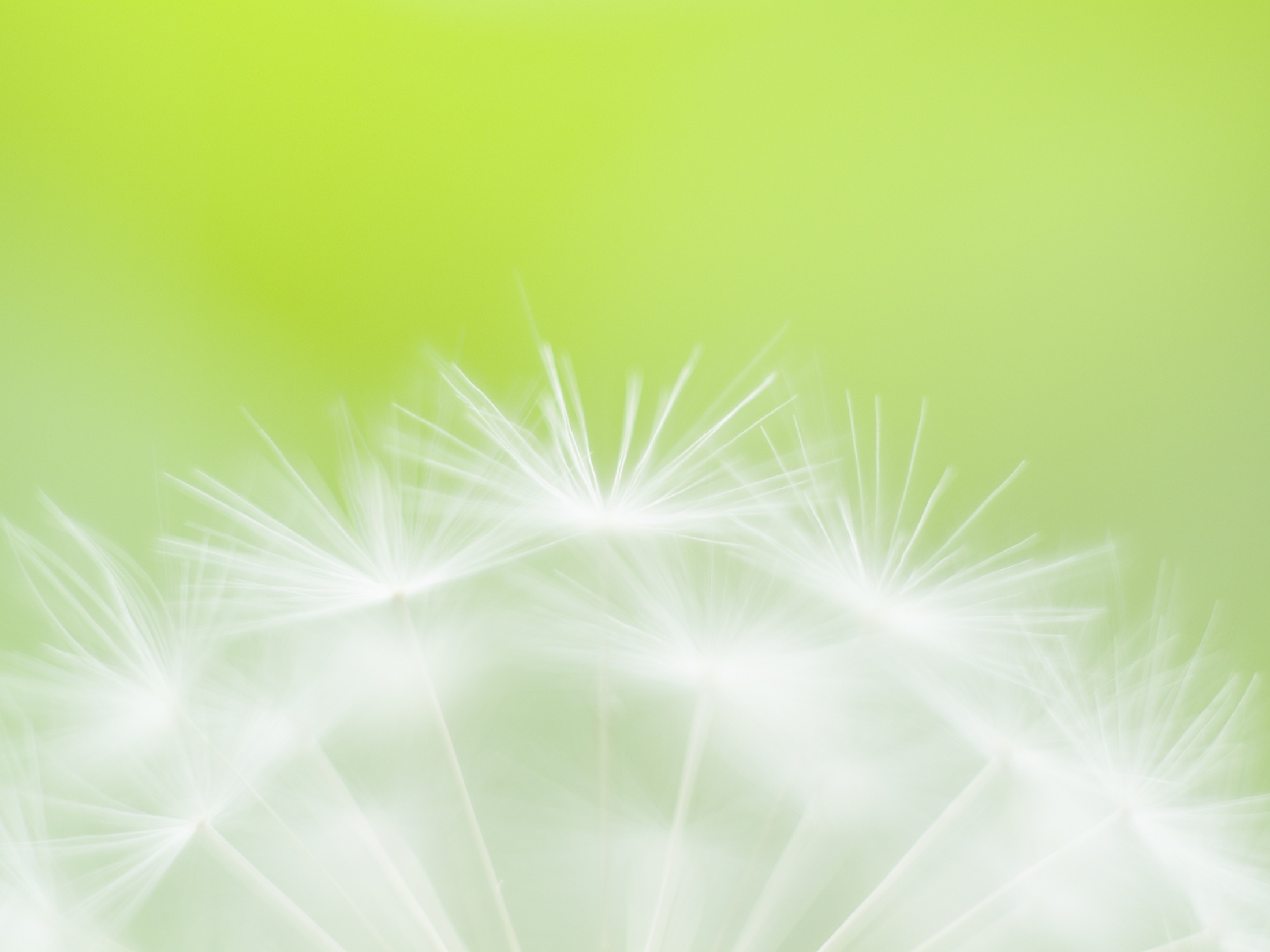 Відзнаки і нагороди
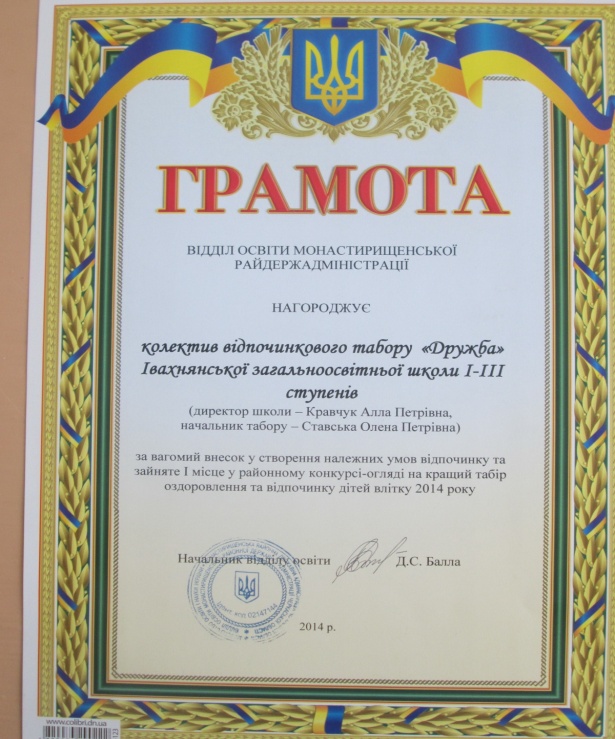 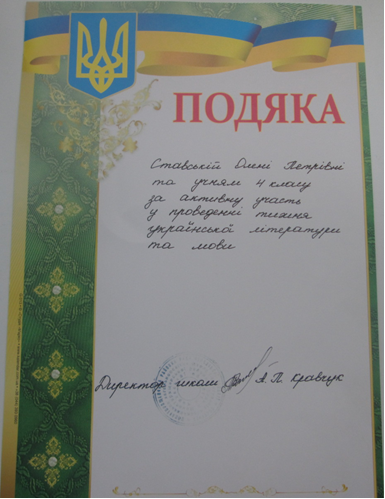 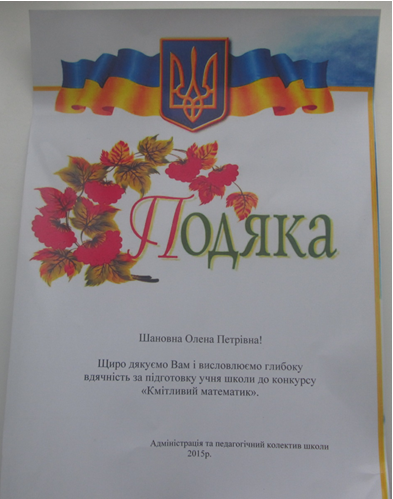 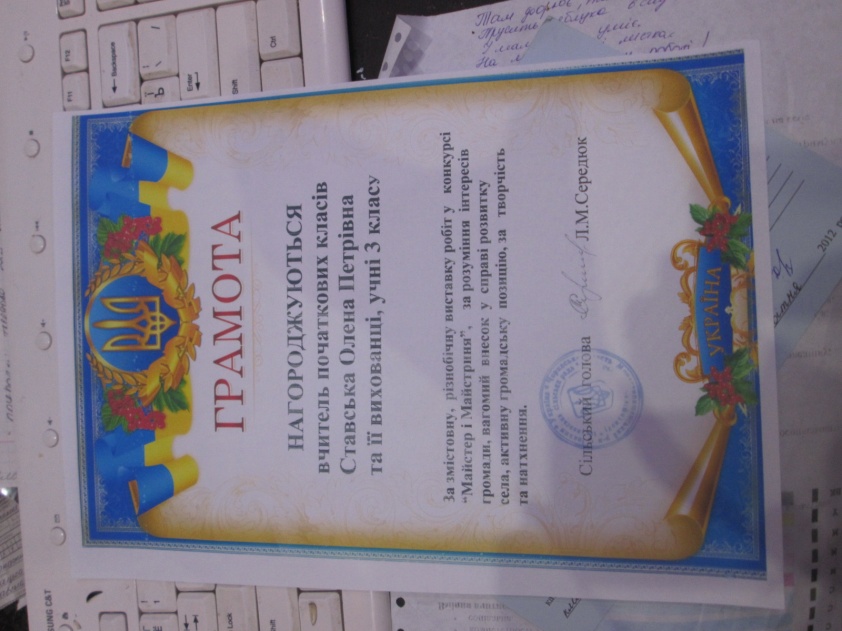 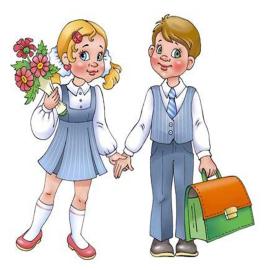 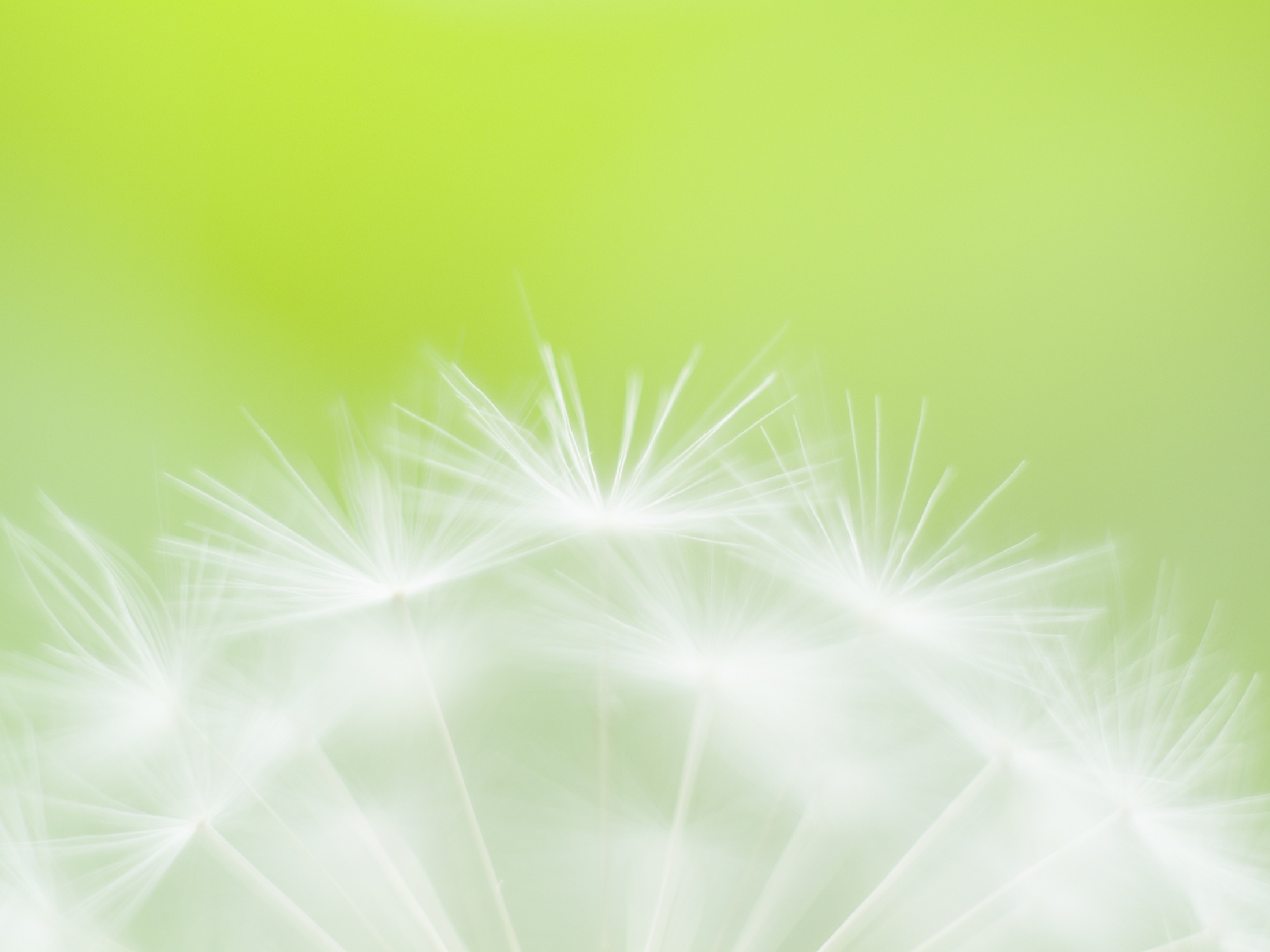 Моє педагогічне кредо
« Нехай учитель поспішає до дітей, радіє кожній зустрічі з ними, тоді й діти поспішатимуть   у школу і щиро  радітимуть  кожній зустрічі зі своїм учителем»
                                                                       Ш. Амонашвілі
Моє  життєве кредо
«Любити життя і цінувати
 кожну його хвилину, 
нести радість, у книгах –
 шукати істину, у людях – 
мудрість».
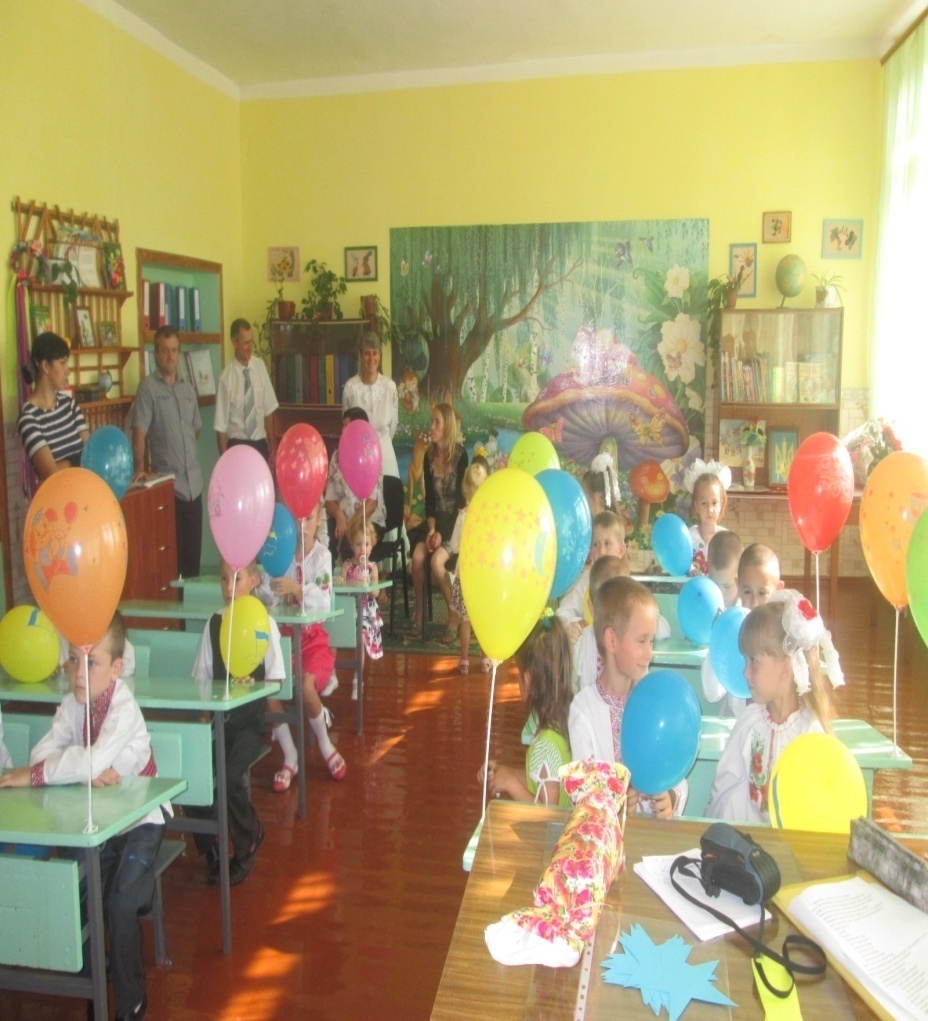 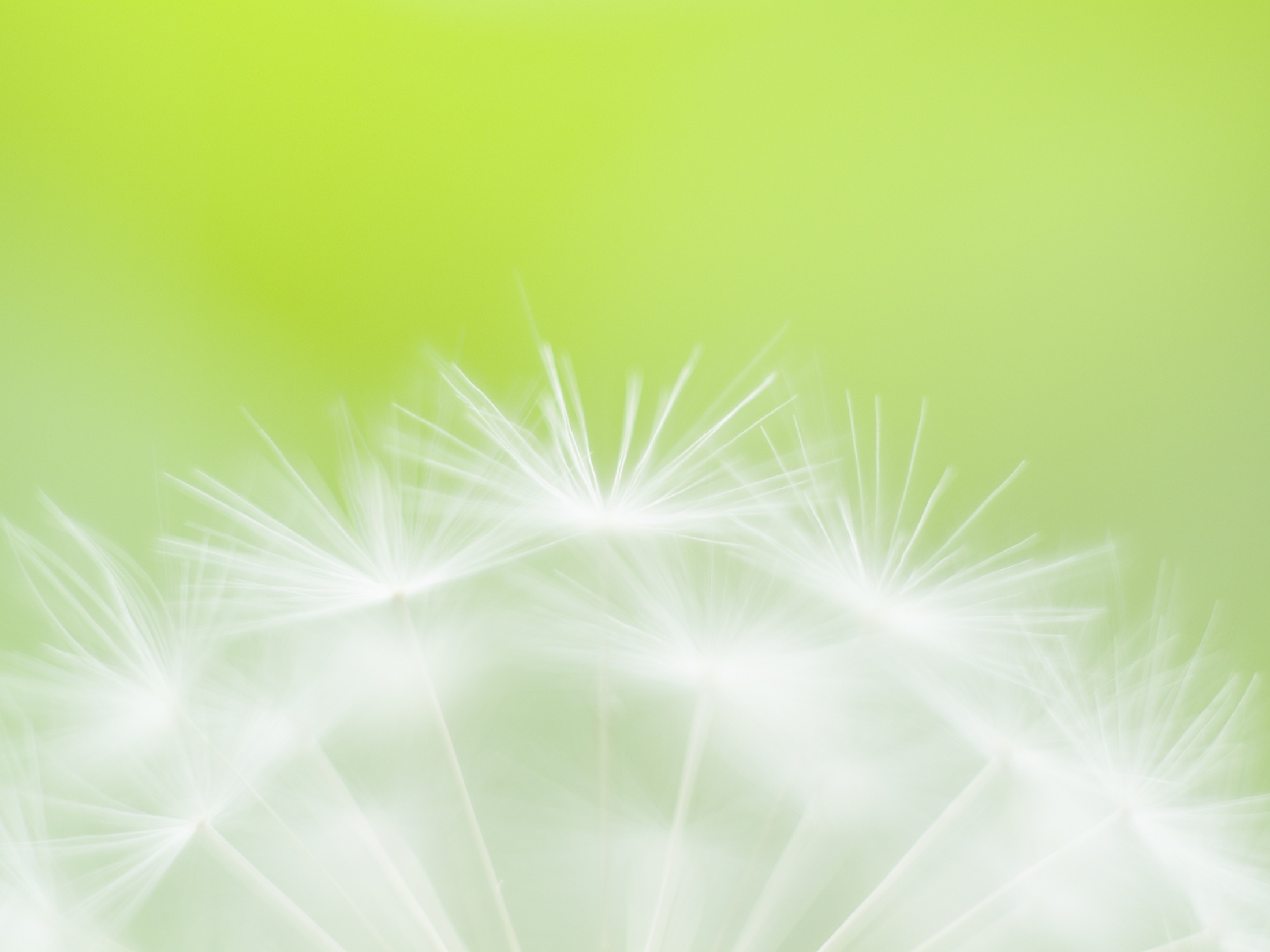 Науково-методична проблема
“ Впровадження проектних технологій в навчально-виховний процес ”
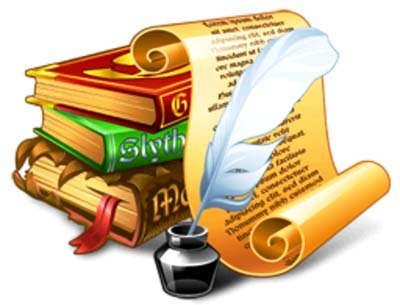 Навчальне проектування дає змогу  учням реалізувати себе
За допомогою  методу проектів  діти вчаться :
формувати власну думку
аргументувати і дискутувати
слухати іншу людину
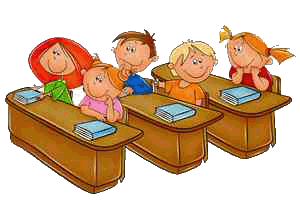 розвивати навички самостійної та групової роботи
доводити свою точку зору
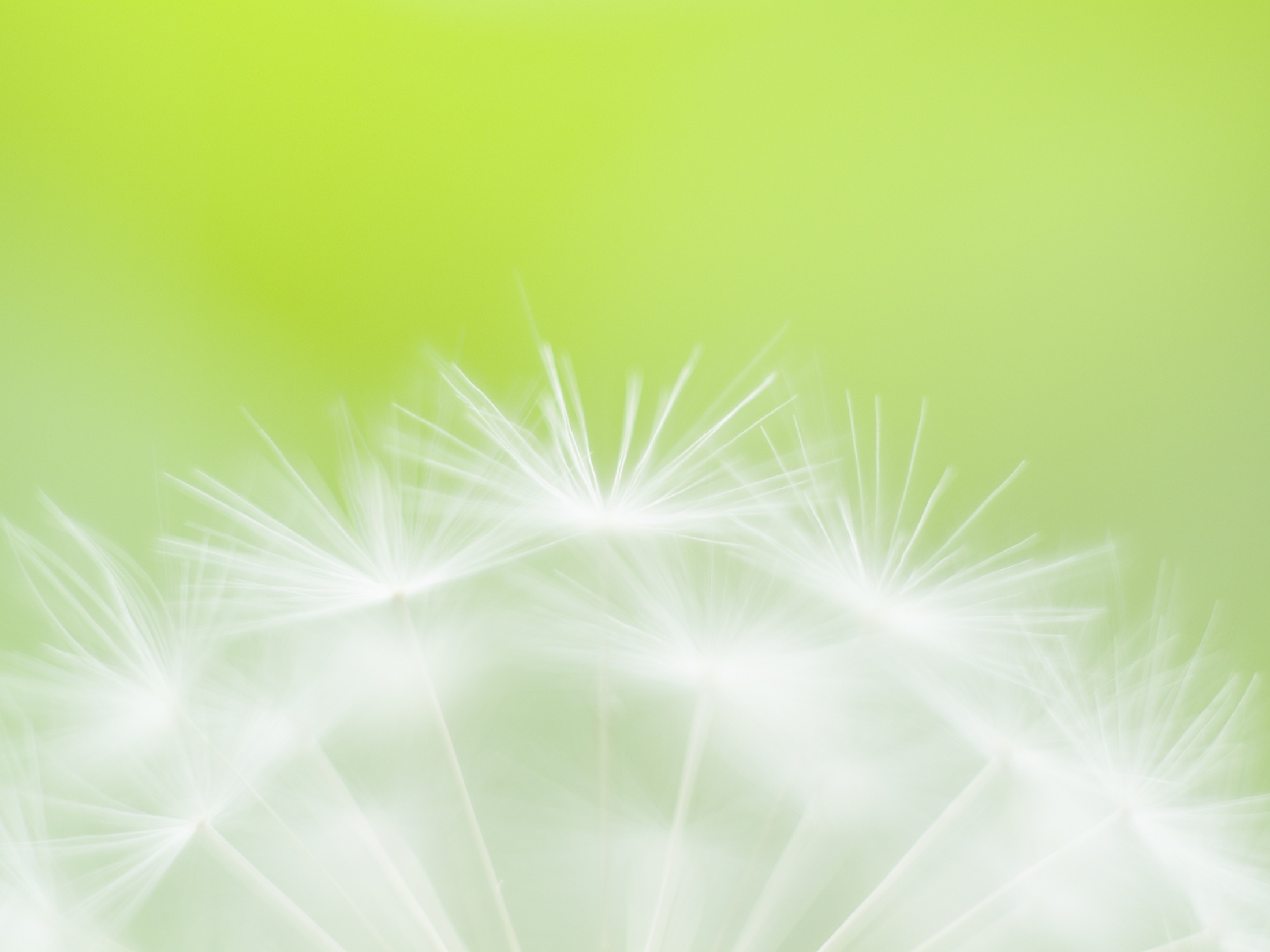 Проекти
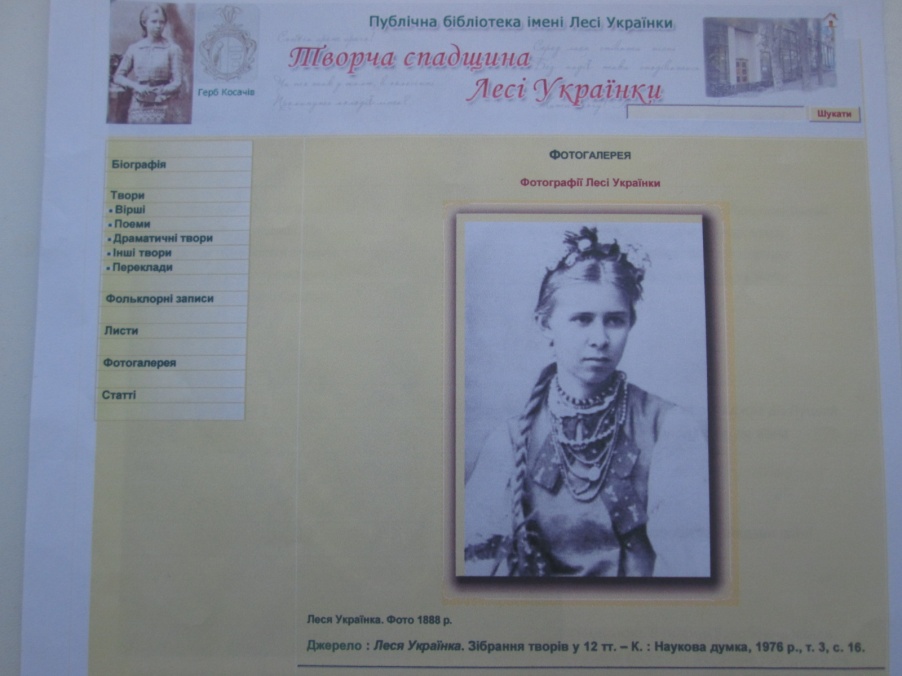 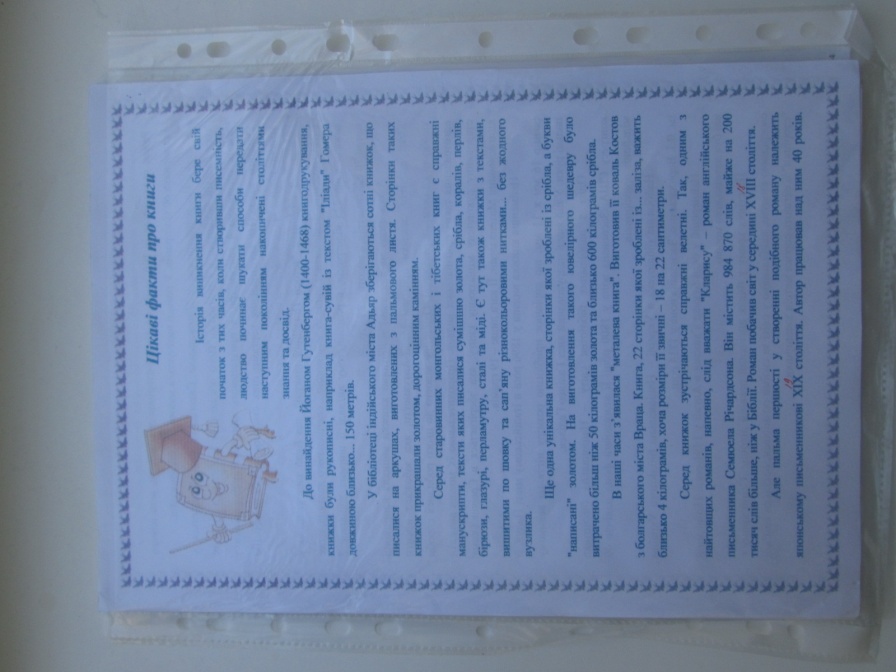 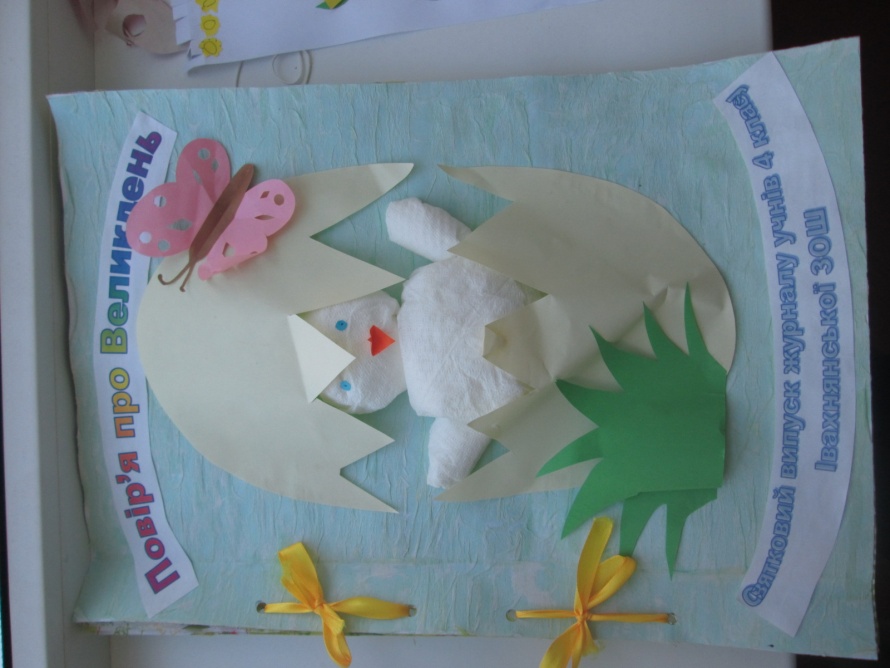 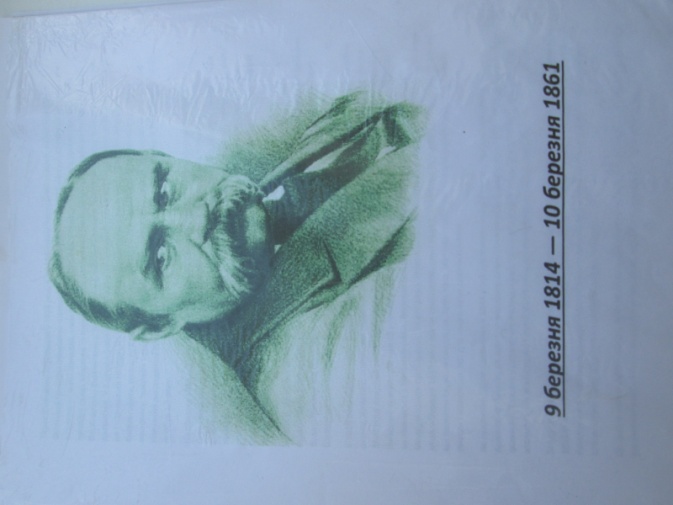 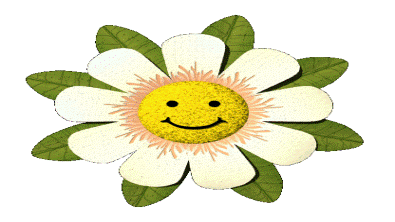 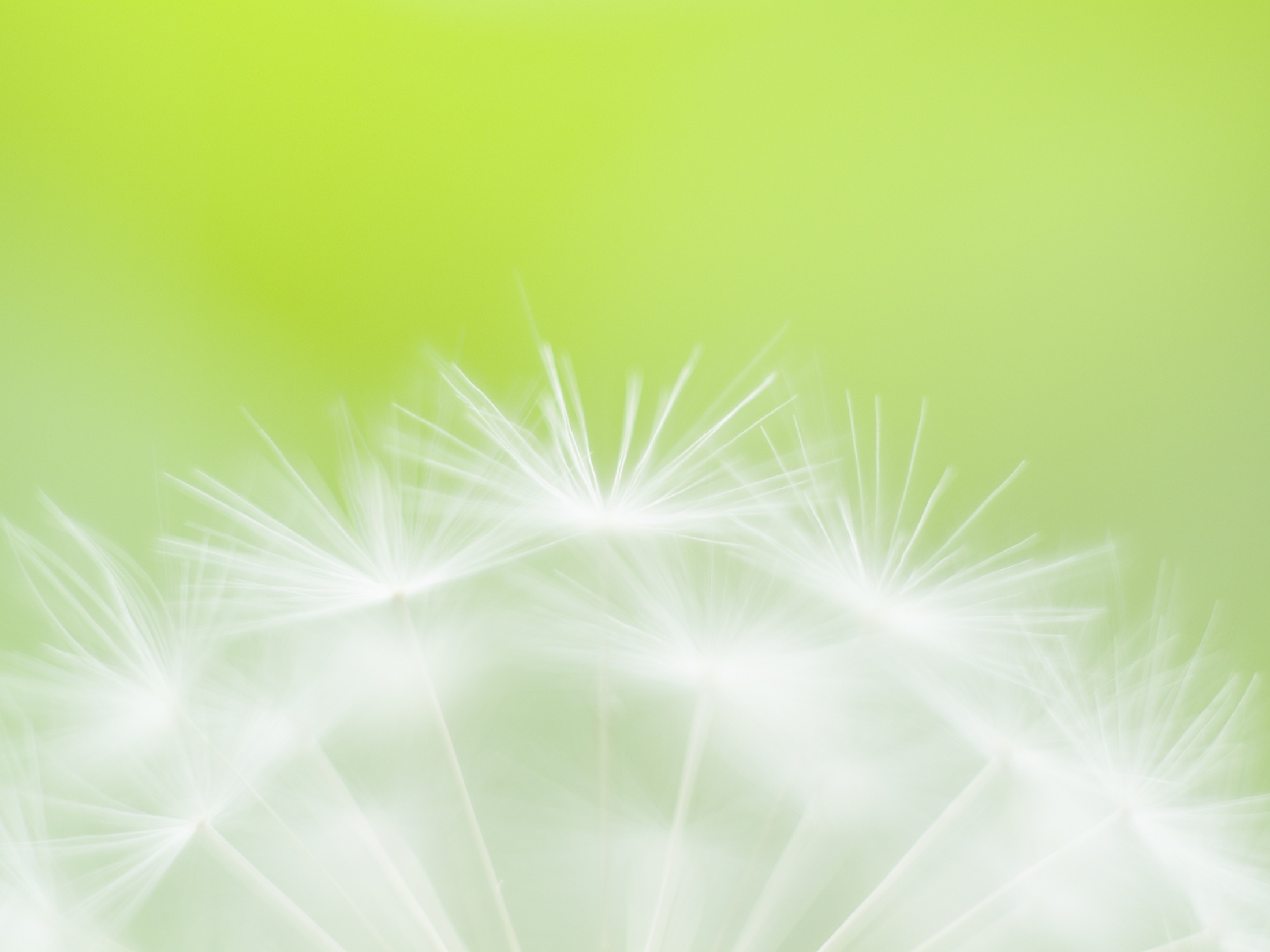 Методична робота
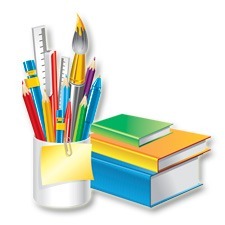 Участь у семінарах та методичних об'єднаннях дає можливість не лише познайомитися з роботою своїх колег, підвищити свій досвід, а й поділитися власними доробками з іншими. Беру участь у педрадах. Проводжу відкриті уроки, позакласні заходи. Учасник конкурсуУчитель року - 2017
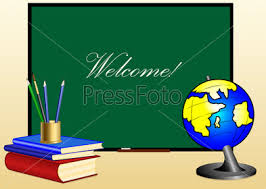 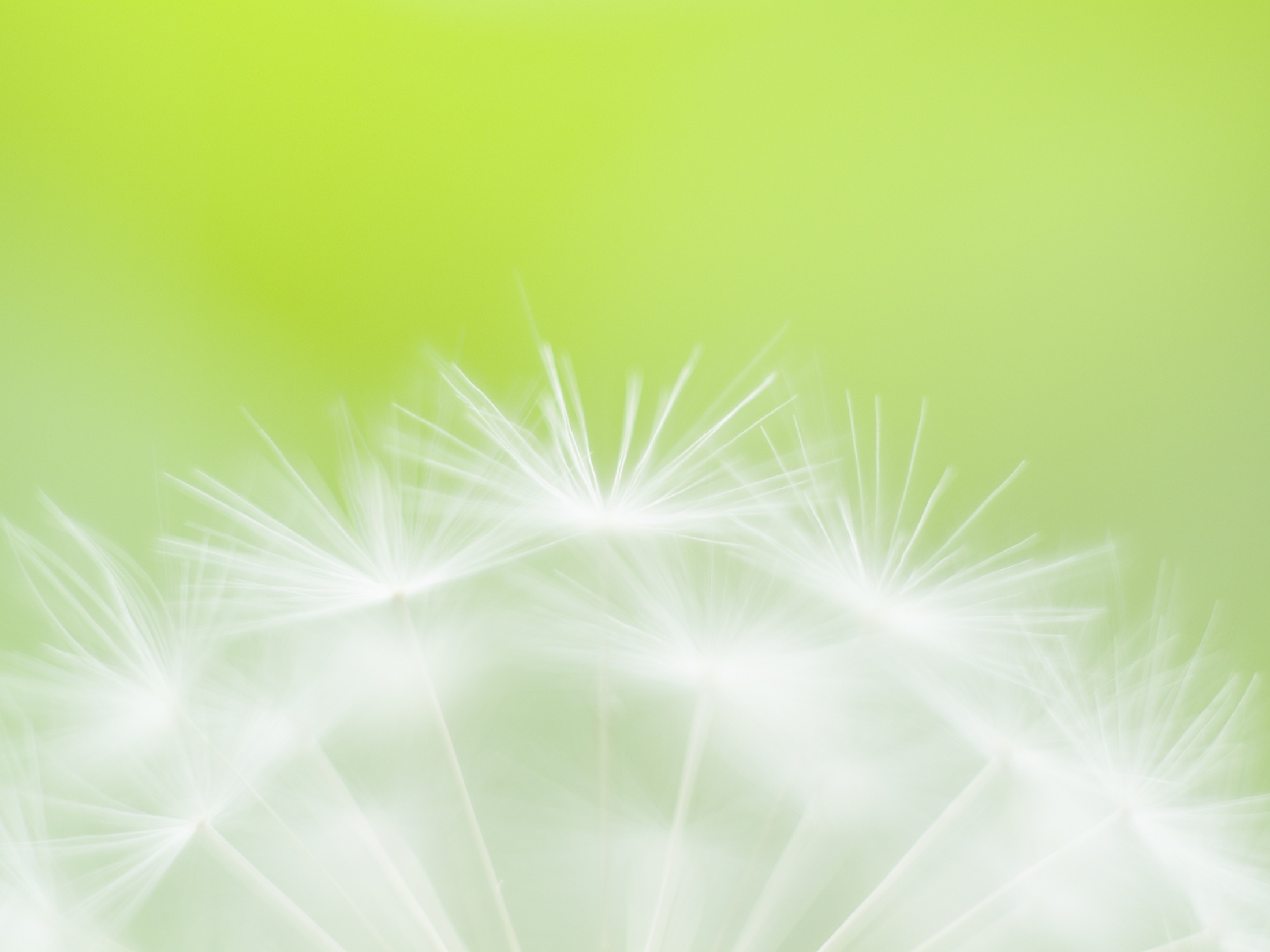 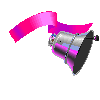 Відкриті уроки
Українська моваТема. Змінювання дієслів за часами
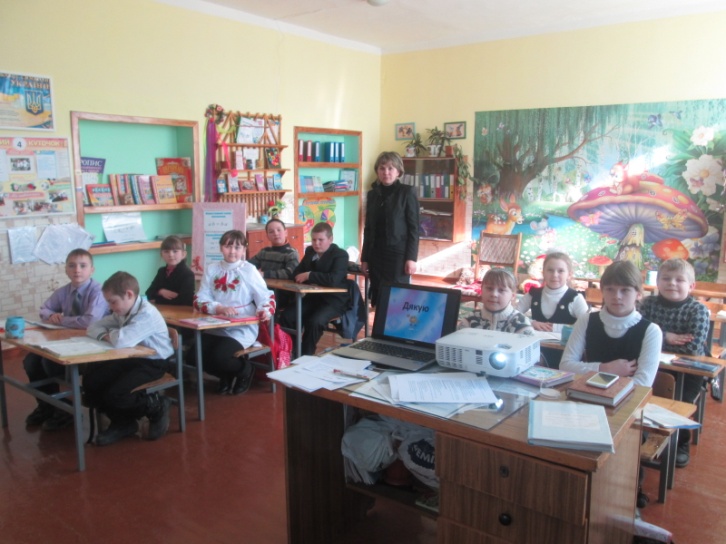 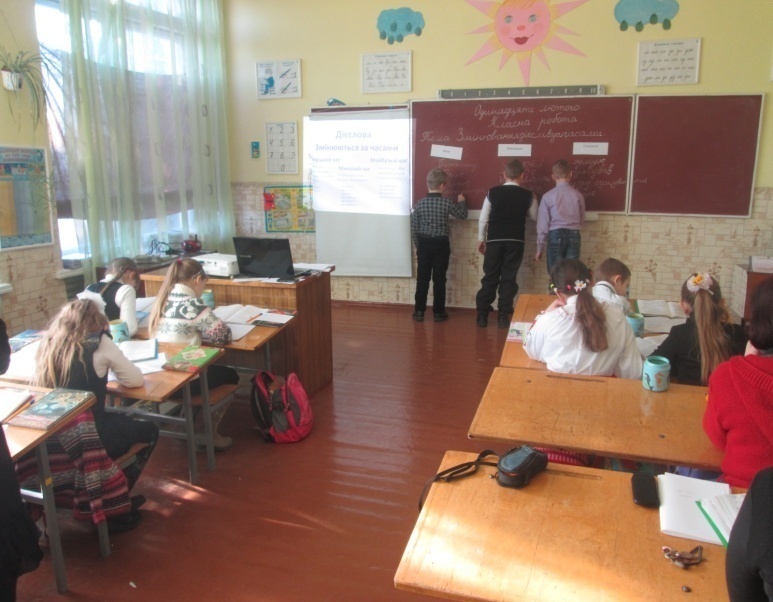 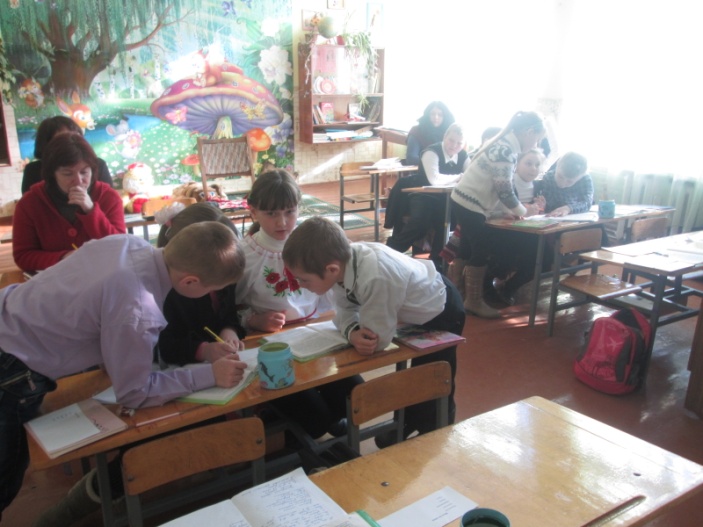 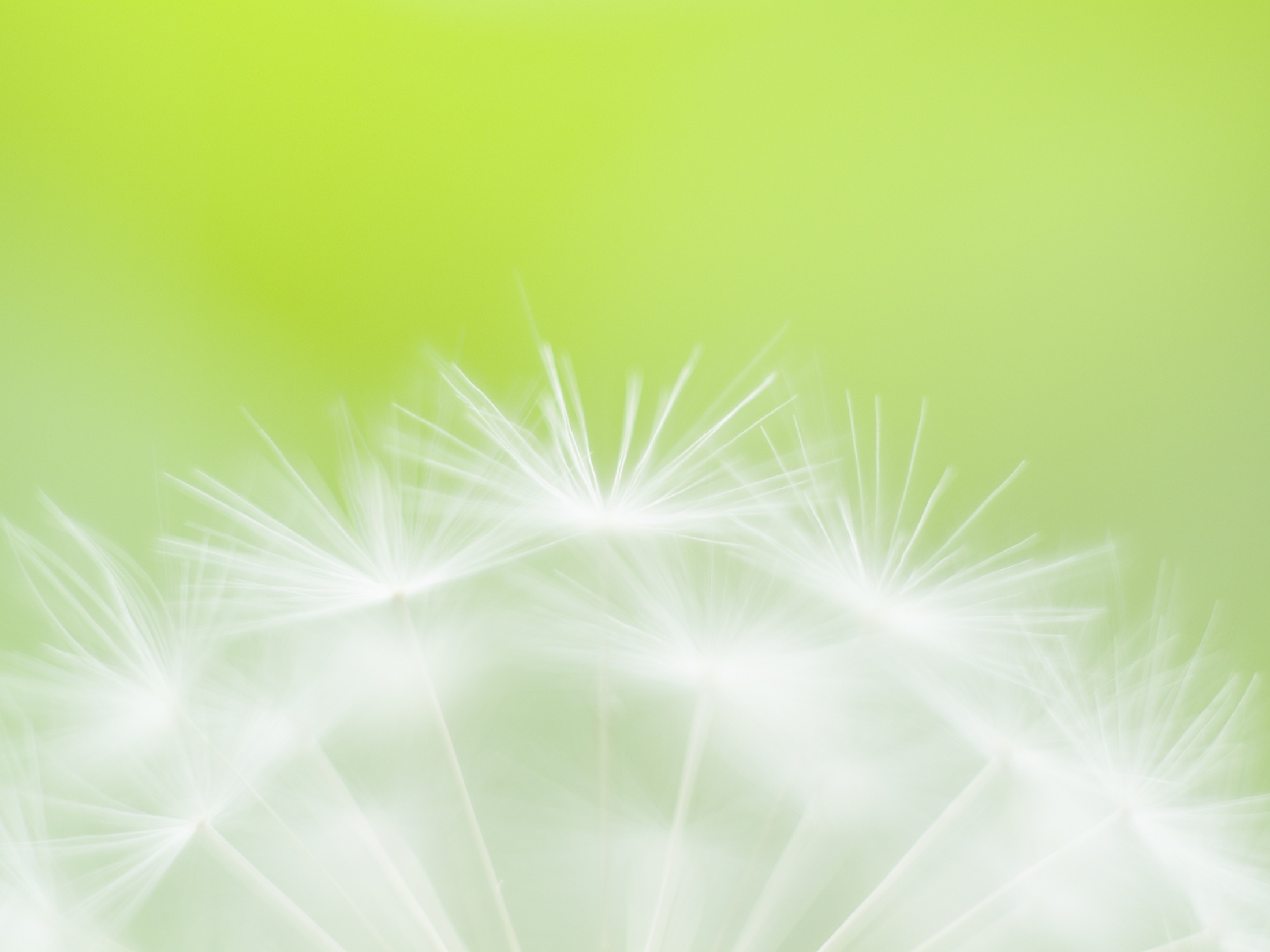 Математика.Розв’язування рівнянь. Задачі на зведення до одиниці.
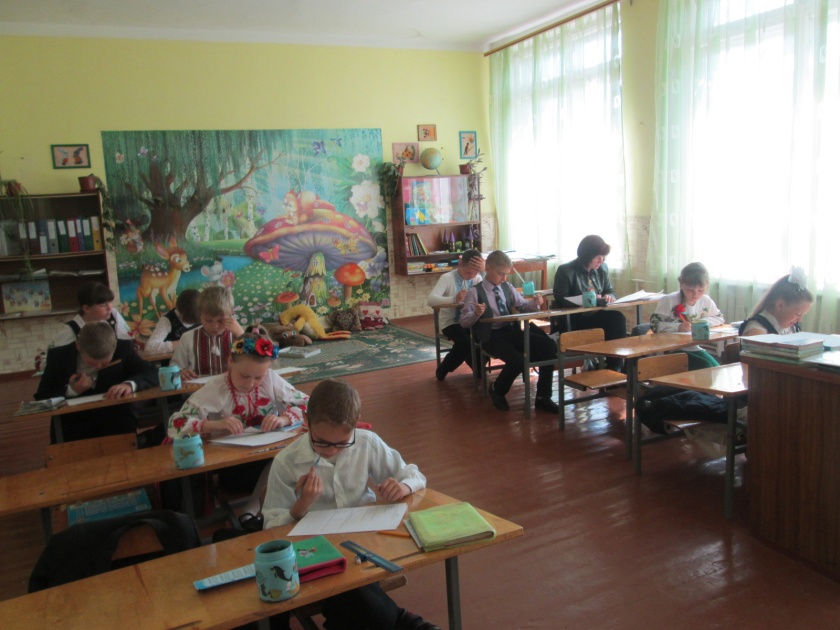 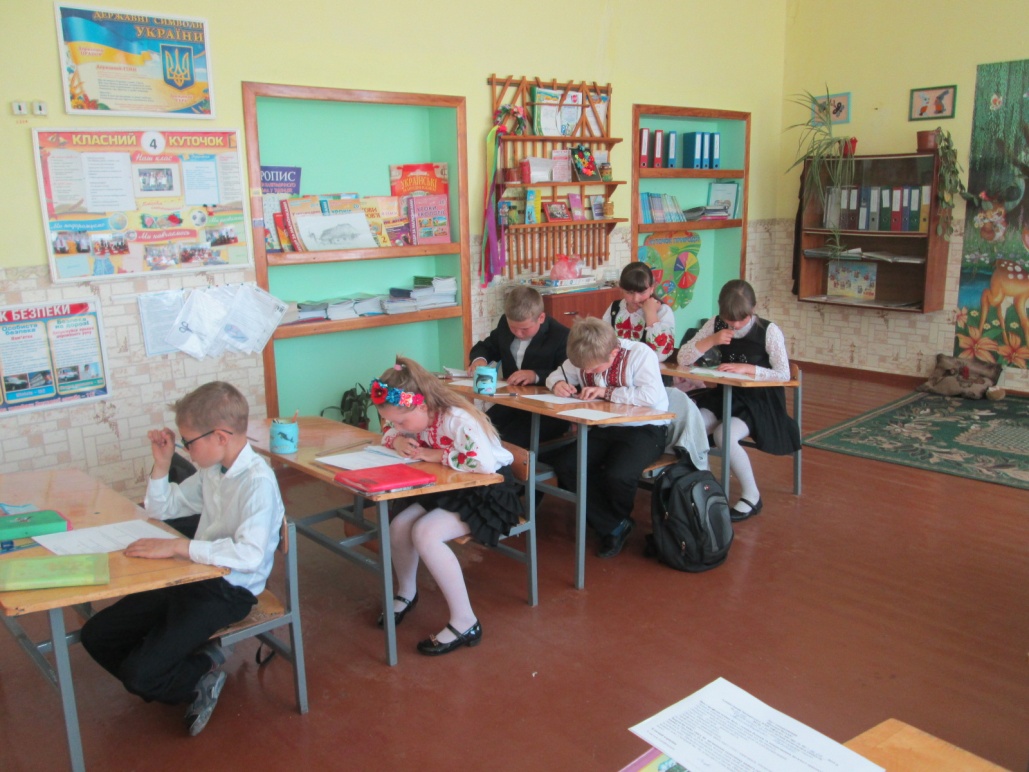 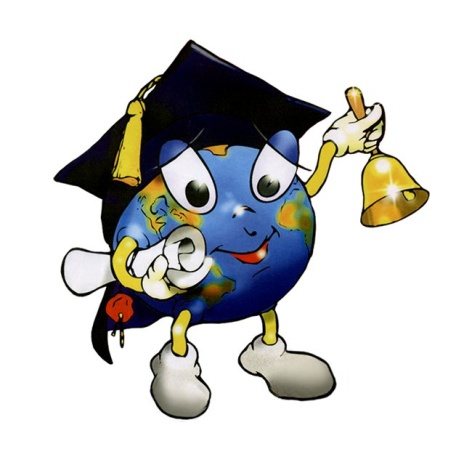 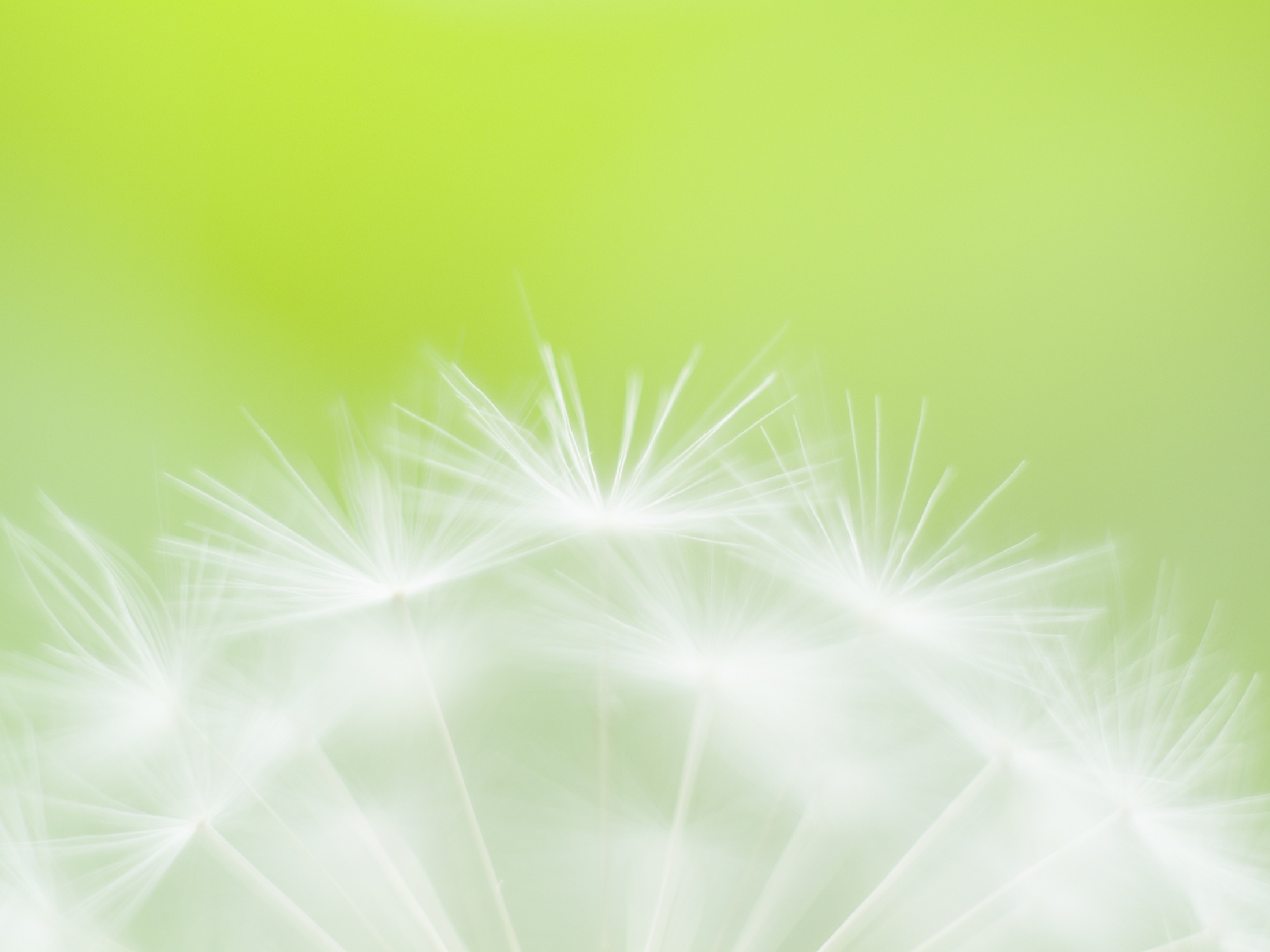 Відкритий районний інтегрований урок Математика. Читання.Переставний закон додавання
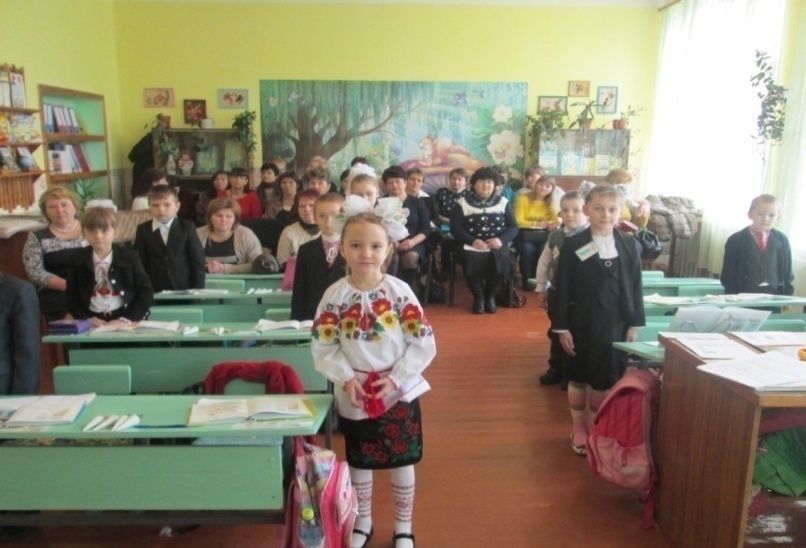 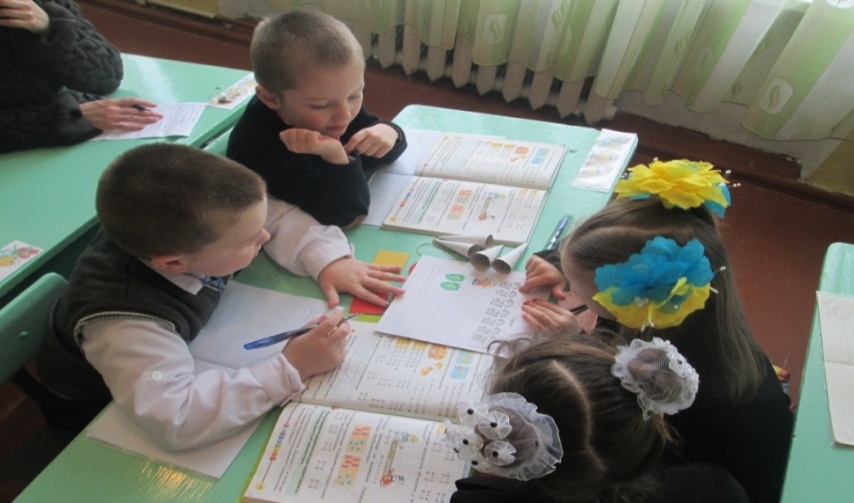 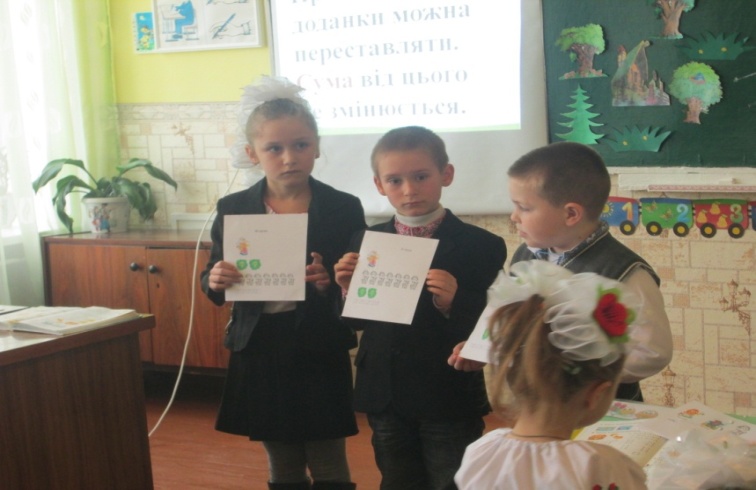 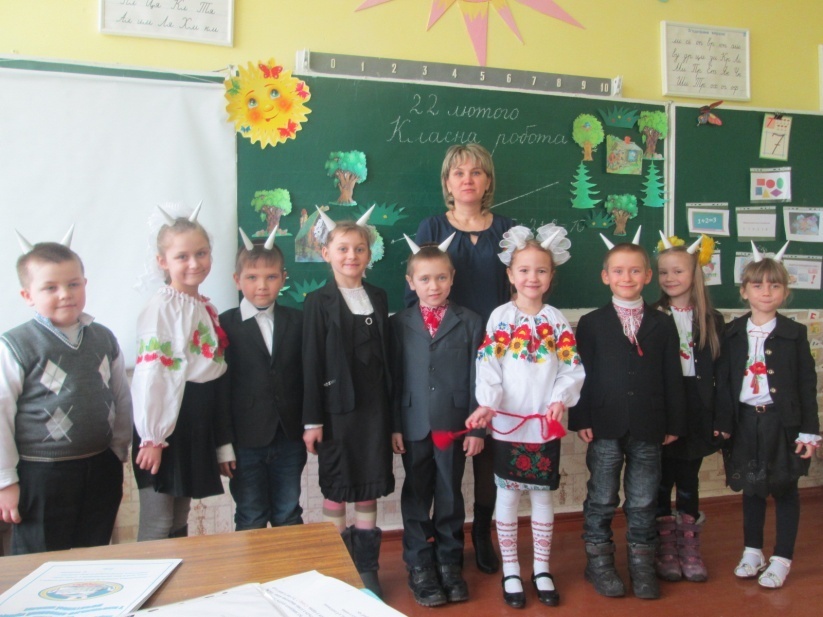 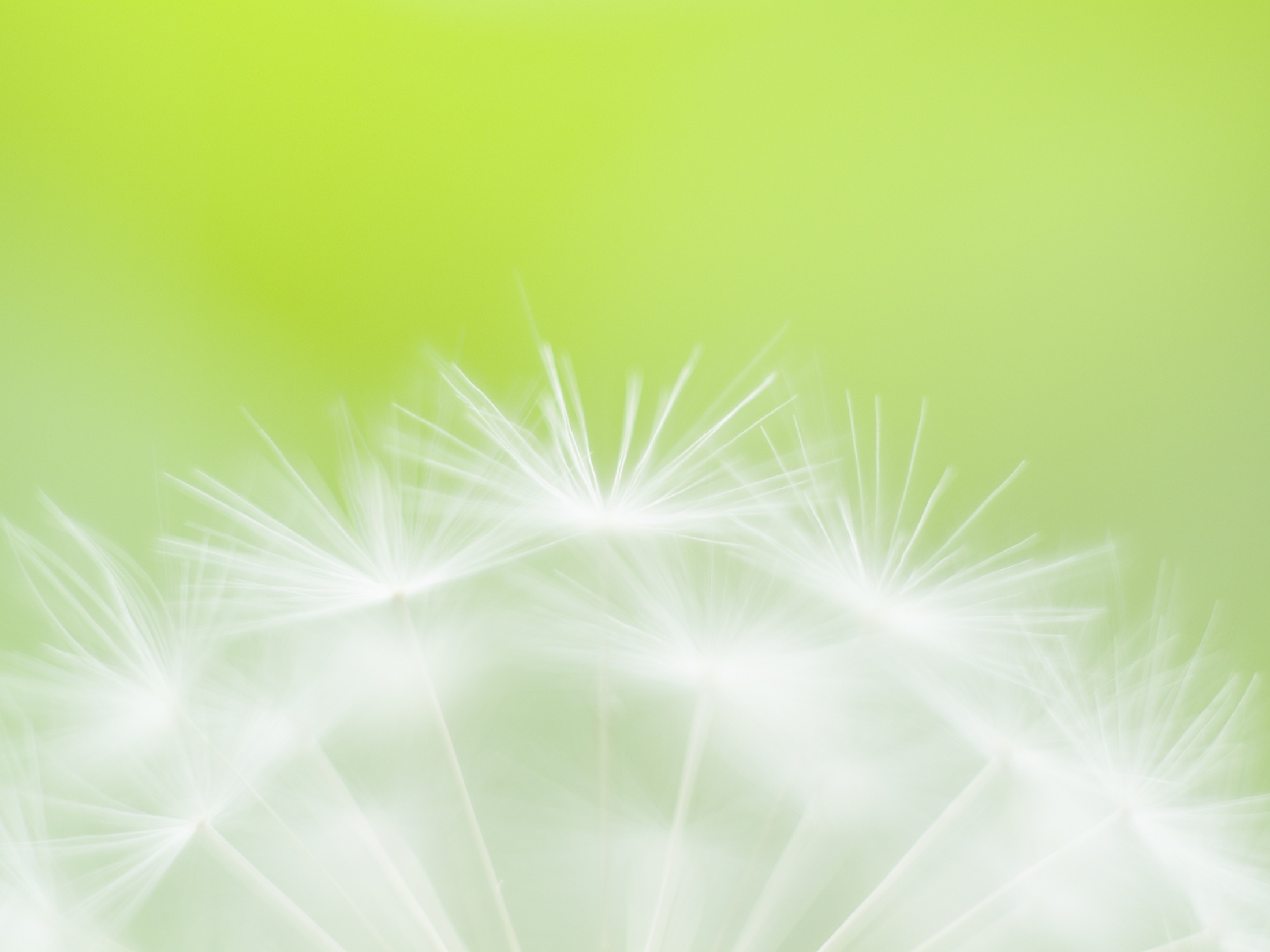 Відкритий інтегрований урок Українська мова. Музика.
Велика буква в іменах, прізвищах та по батькові людей. Навіщо музиці ім’я.
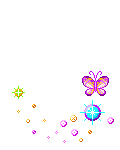 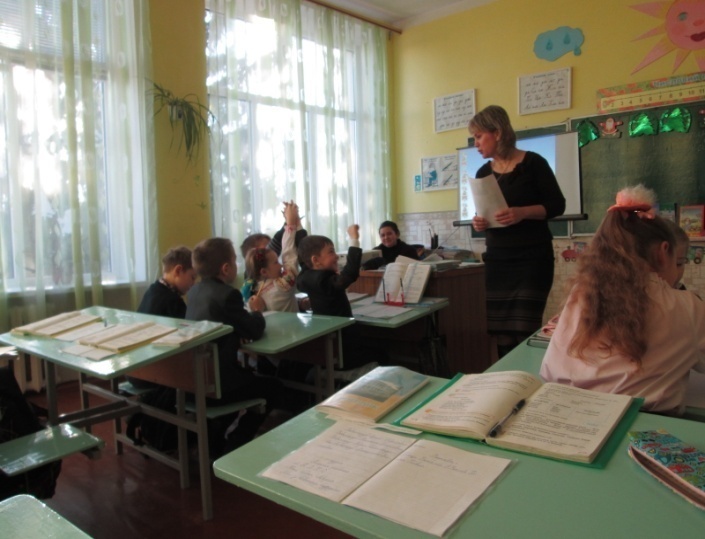 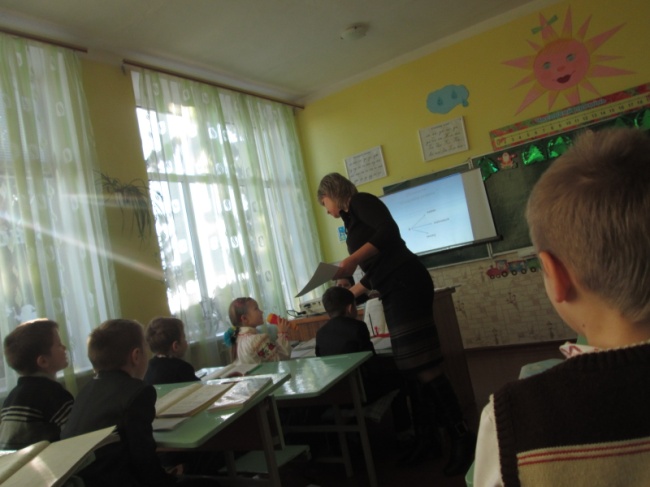 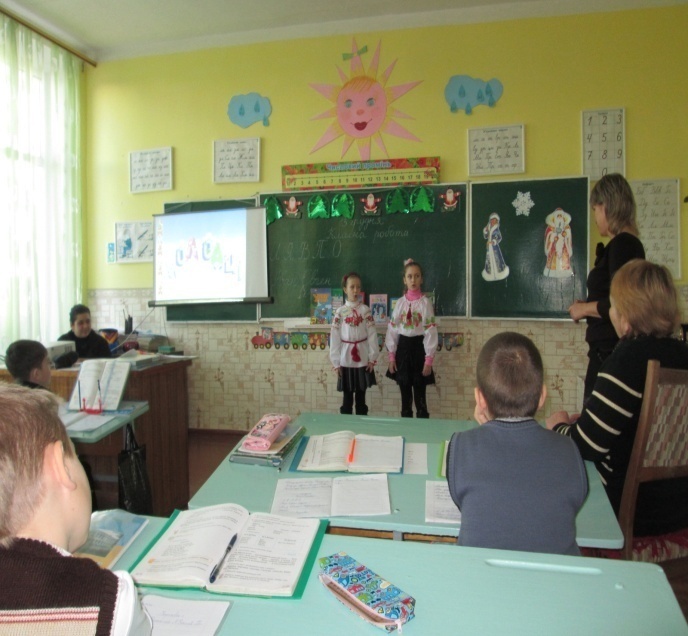 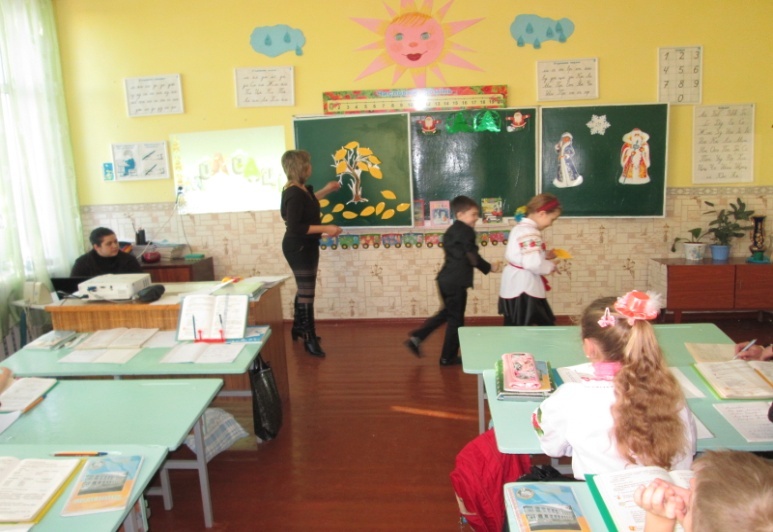 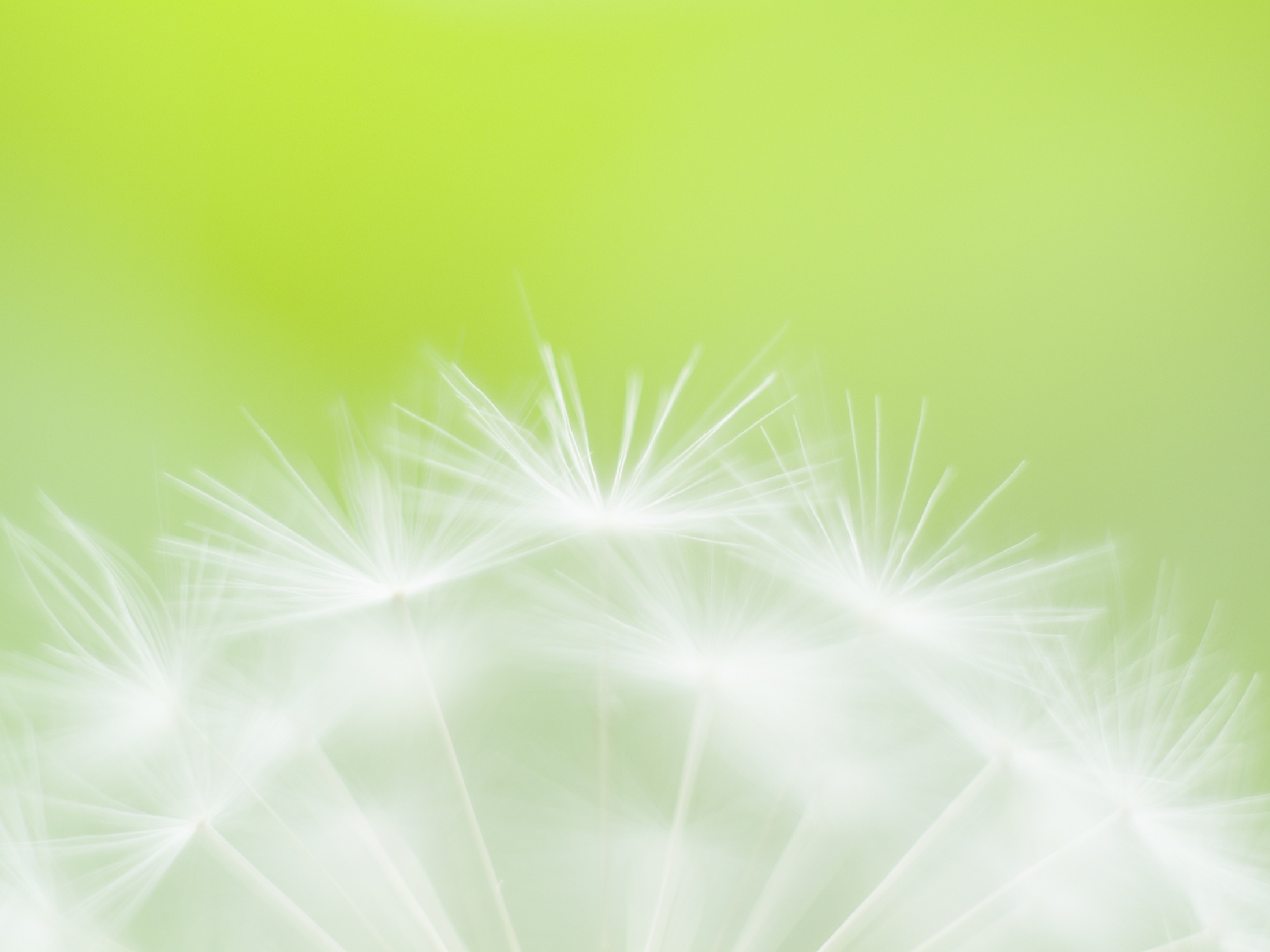 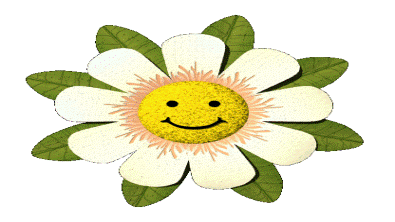 Самоосвіта
Самореалізація особистості
Методична  фахова періодична преса 
Ознайомлення з передовими інноваційними технологіями 
Використання новинок, запозичених з інтернету 
Cтворення персонального сайту
Участь у вебінарах
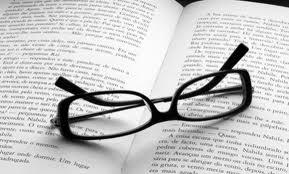 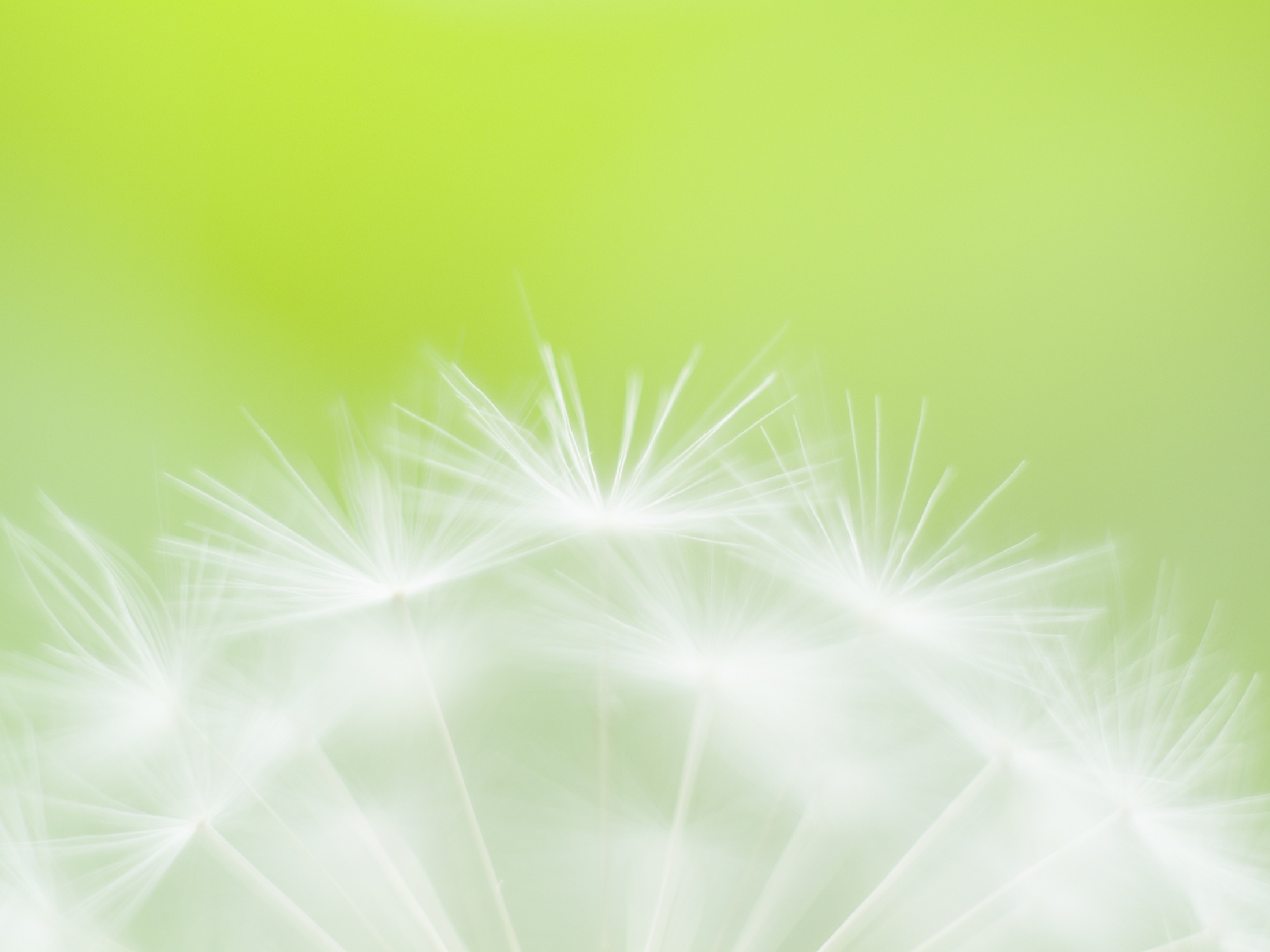 Персональний сайтhttp://mon1975ivax.ucoz.net
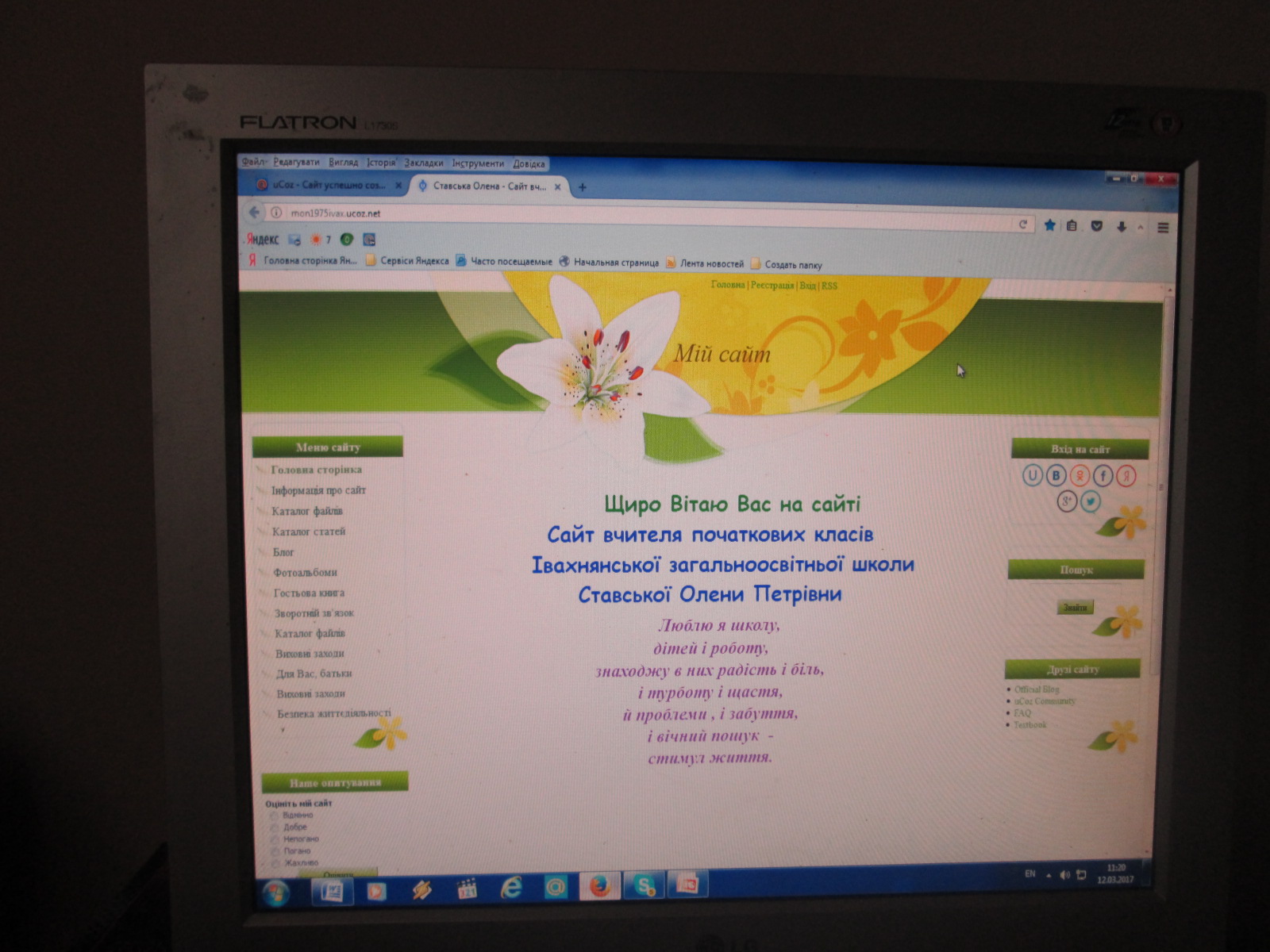 Користувач                    Методичний  портал                    Учительський журнал on-line                    Мій кращий урок
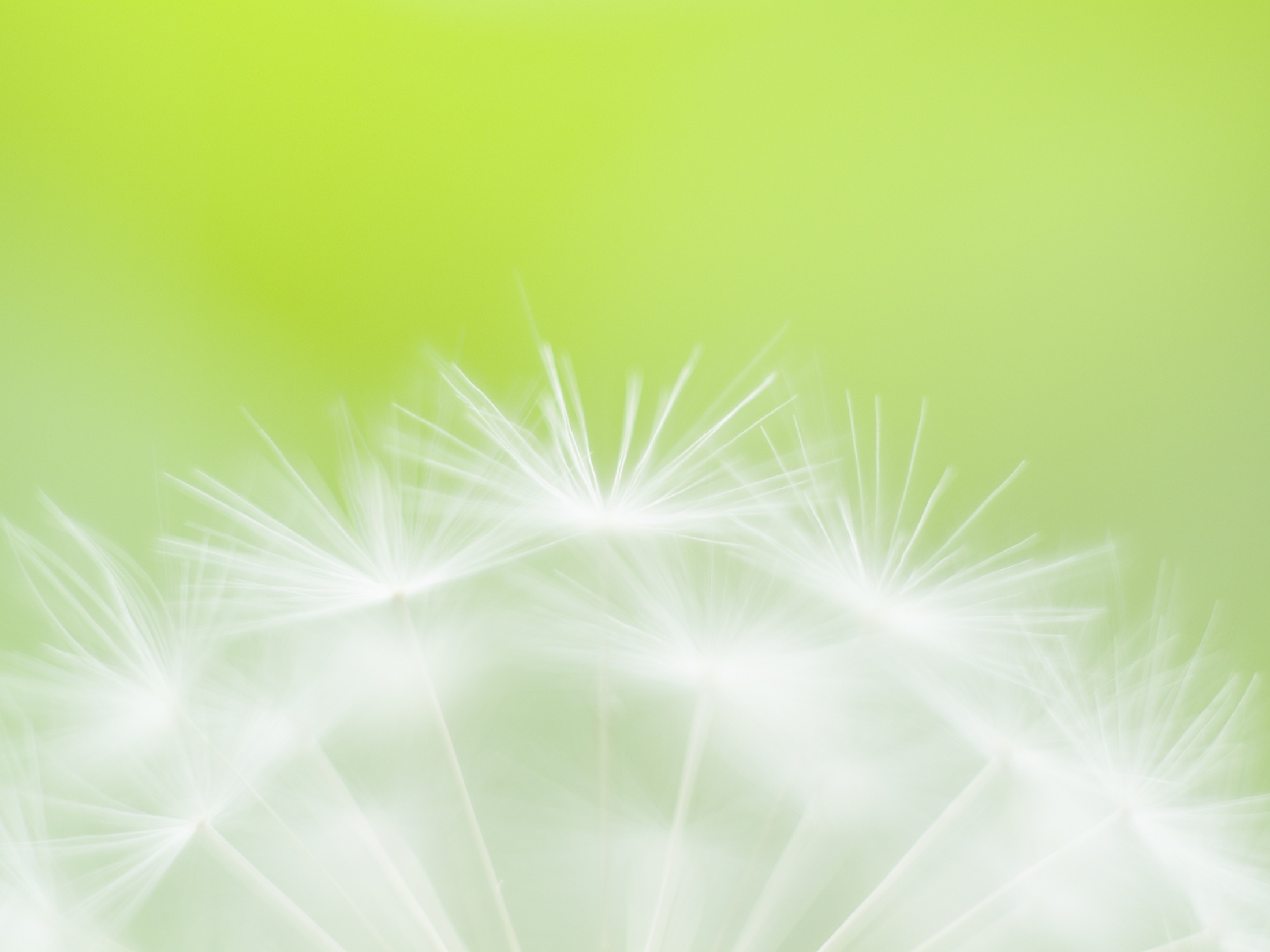 Участь у вебінарах
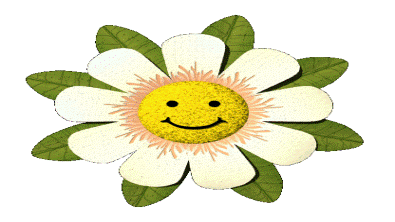 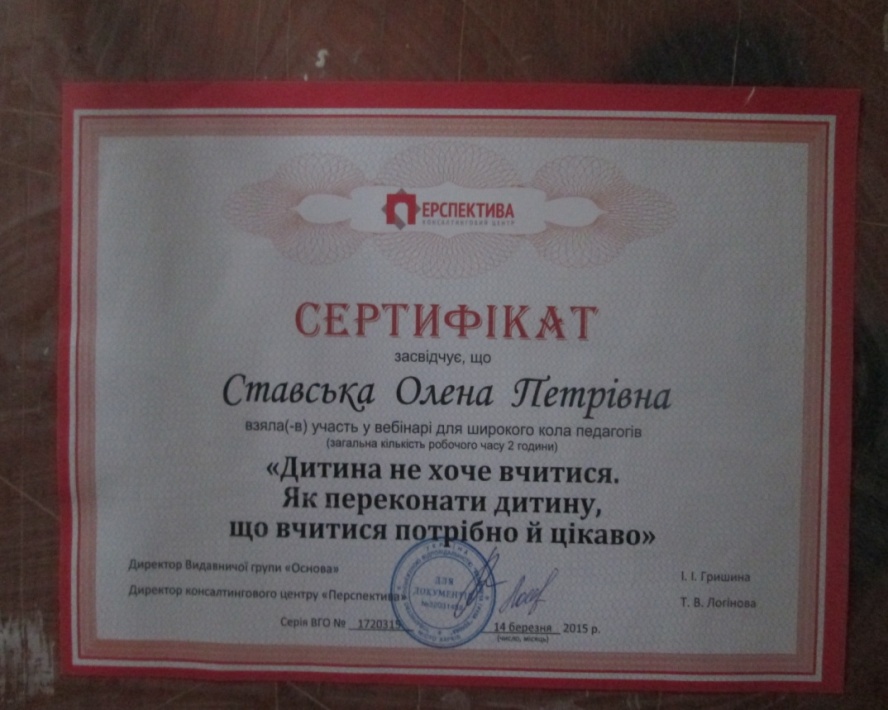 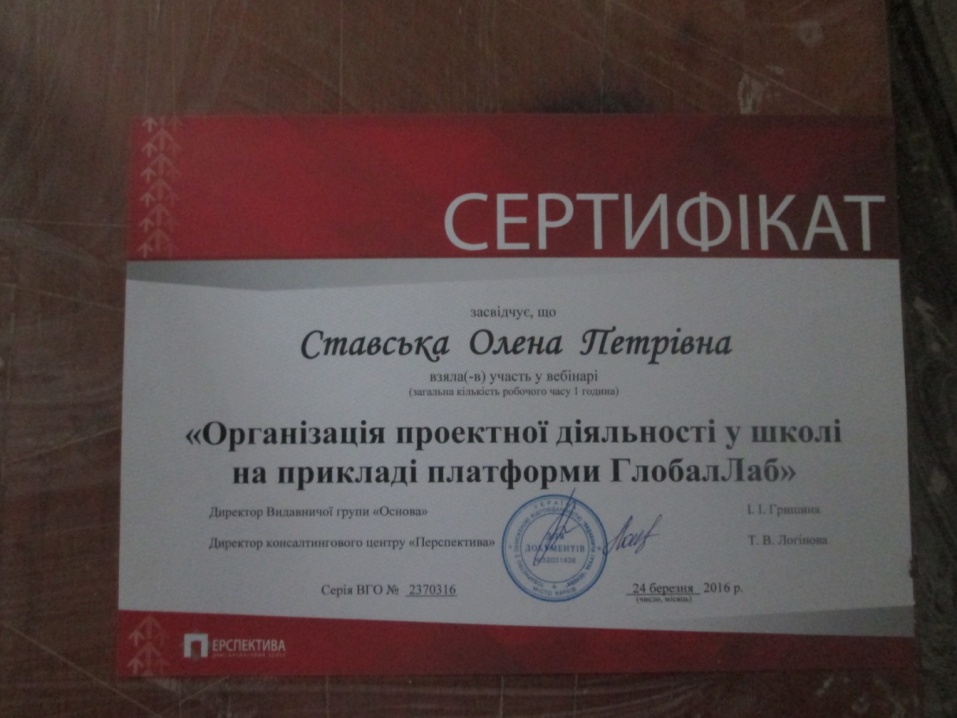 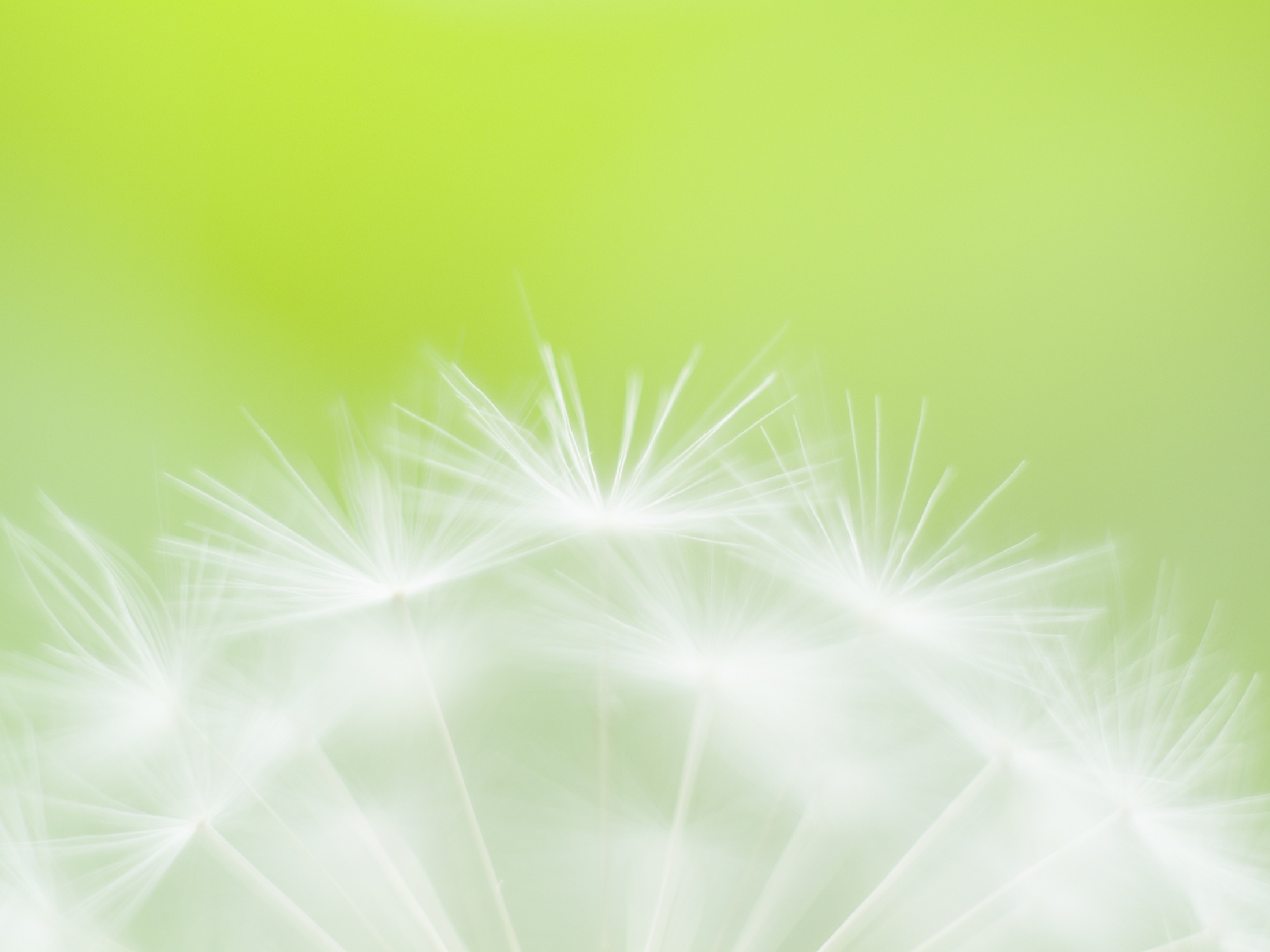 Участь у вебінарах
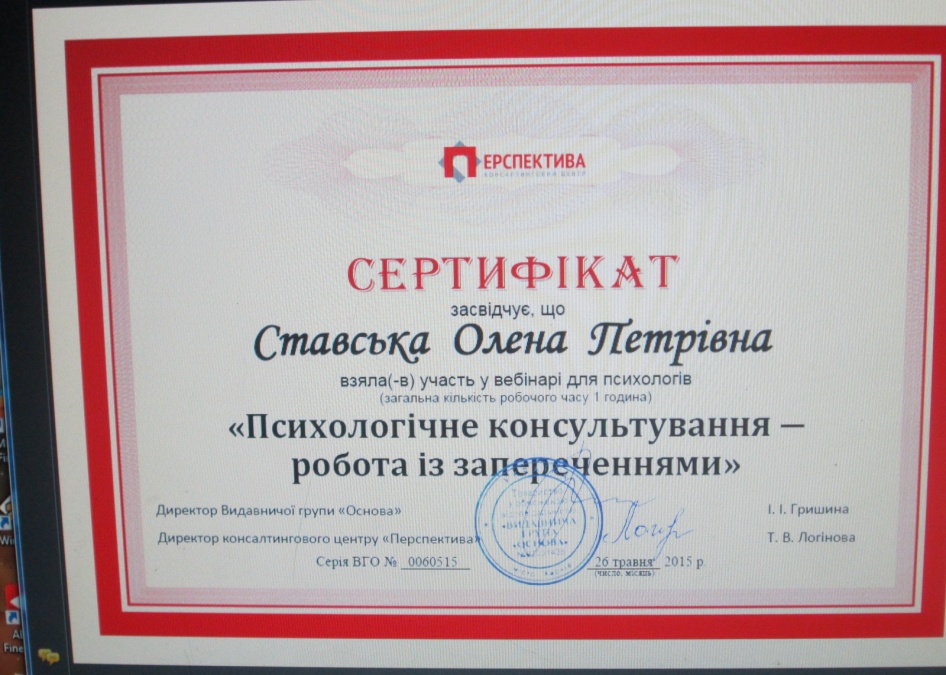 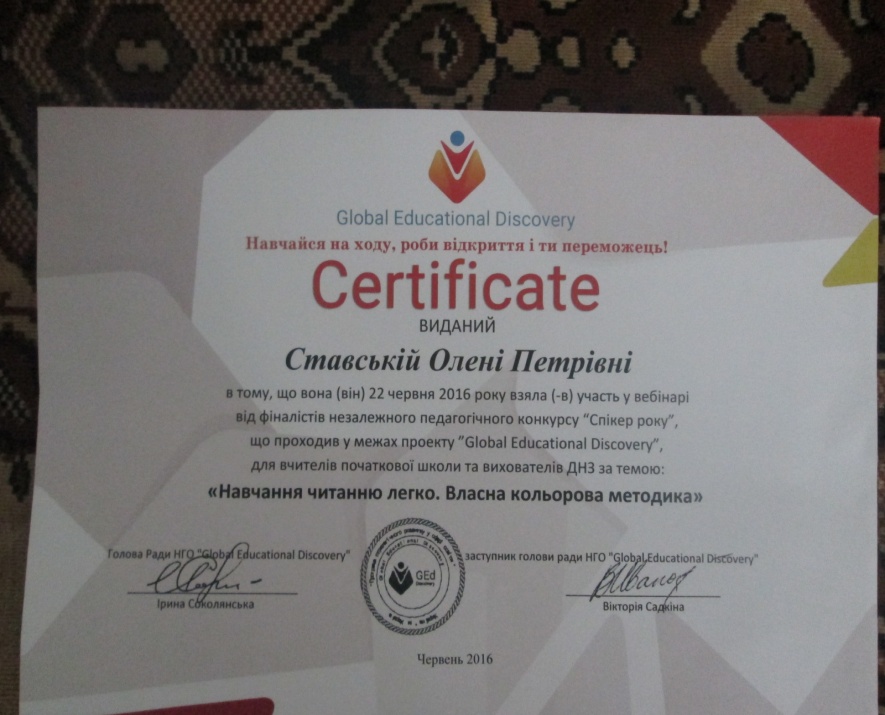 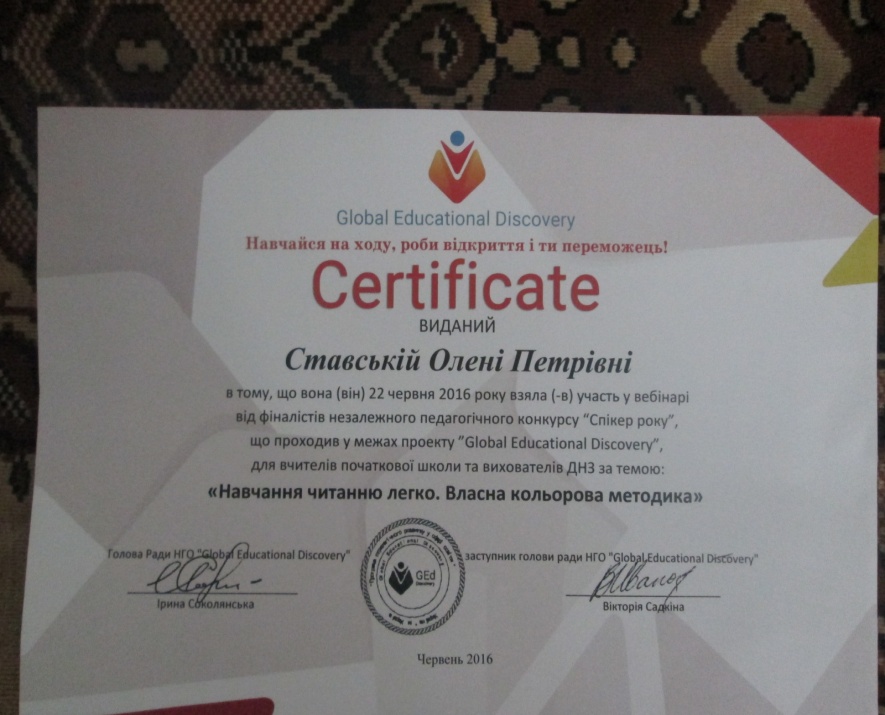 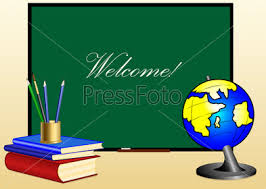 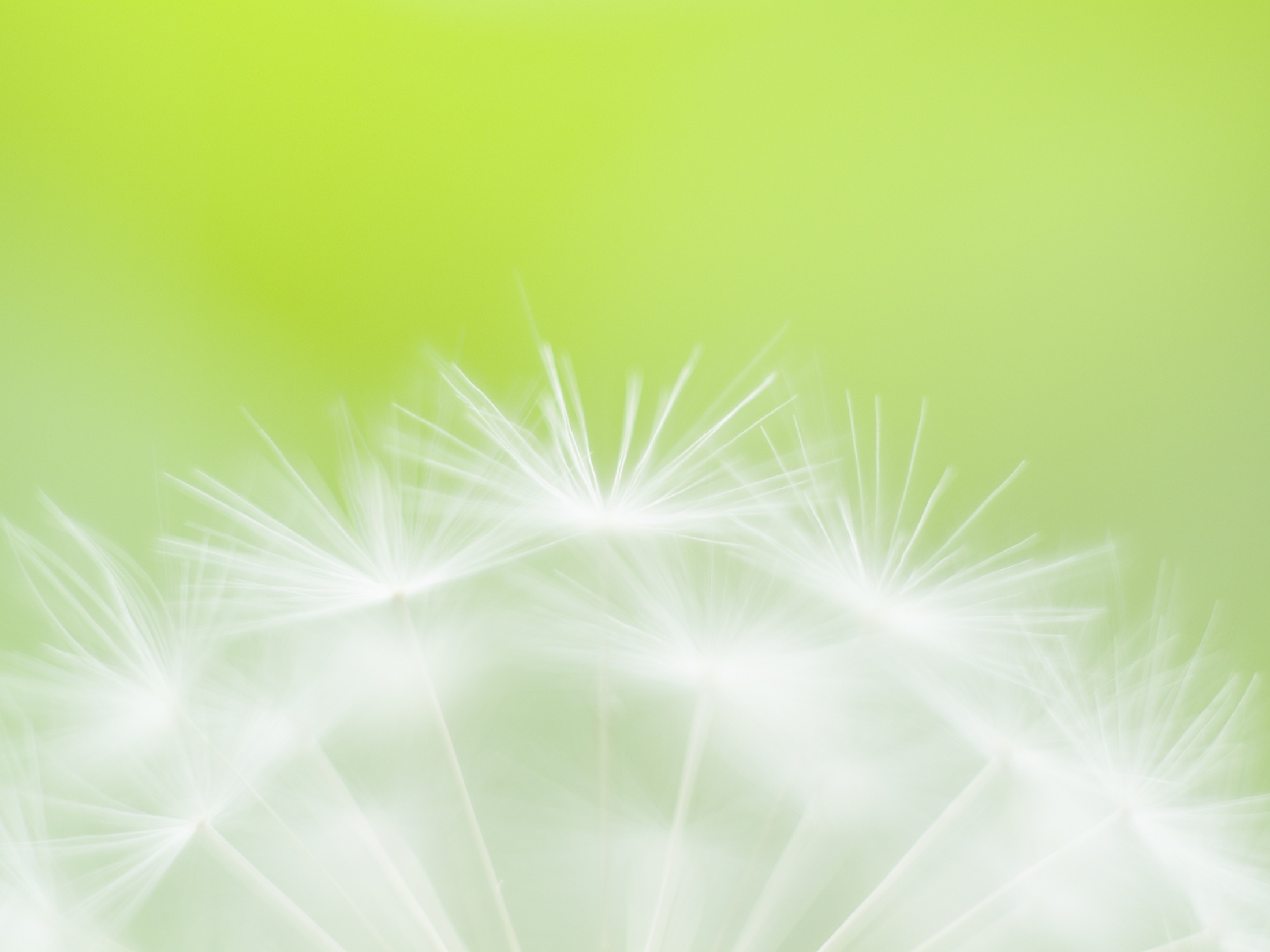 Участь у вебінарах
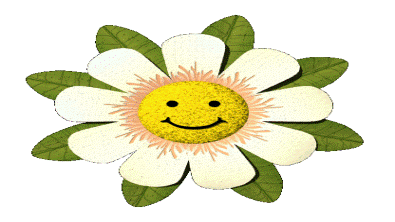 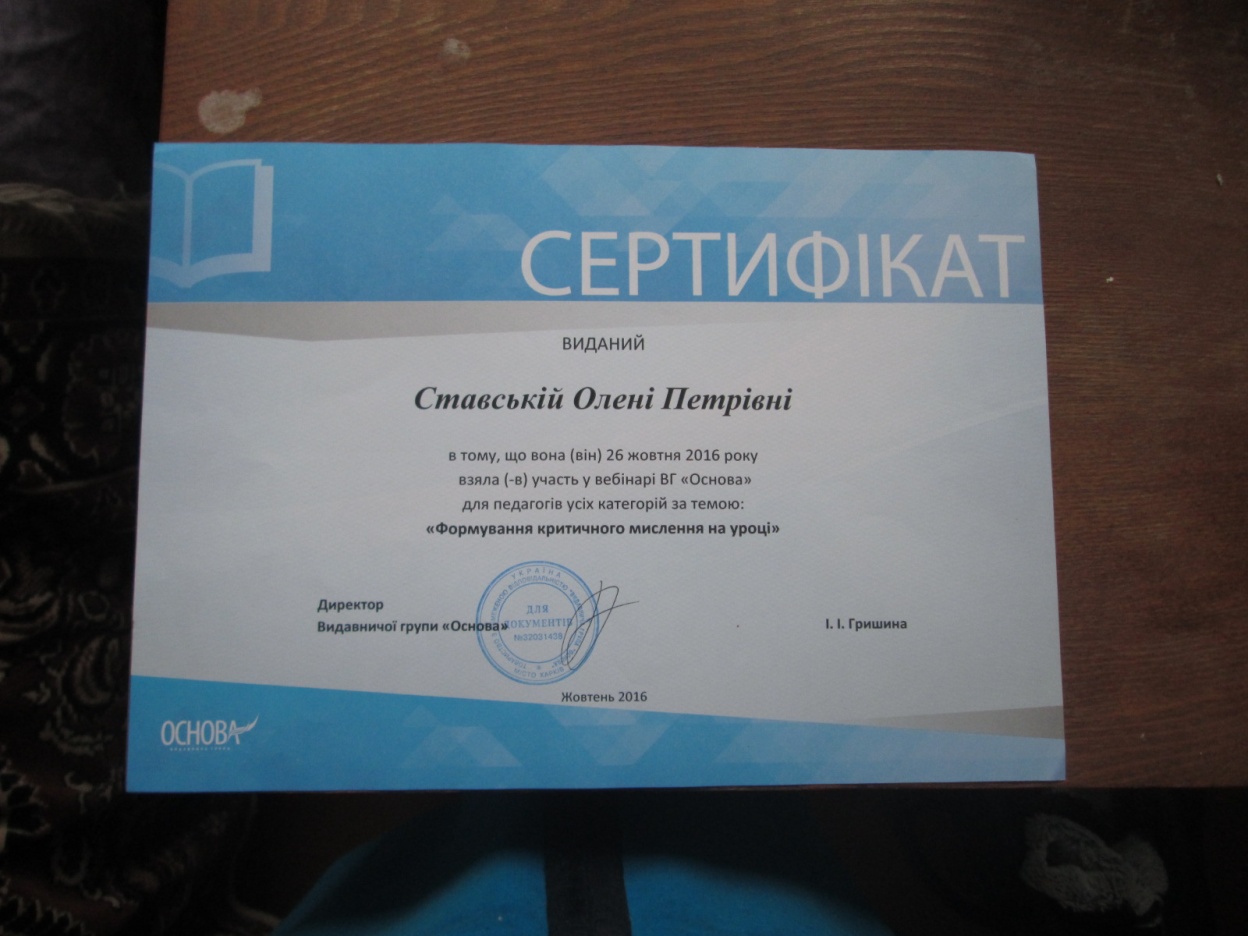 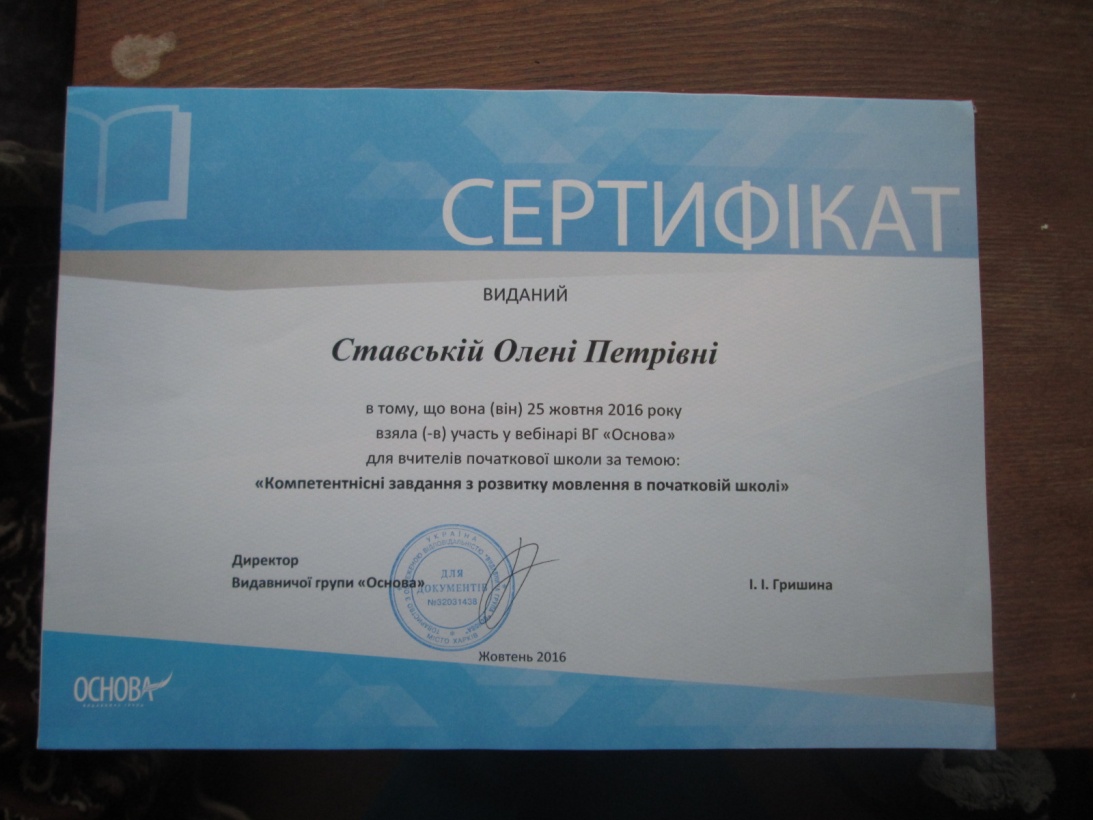 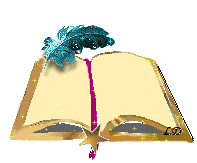 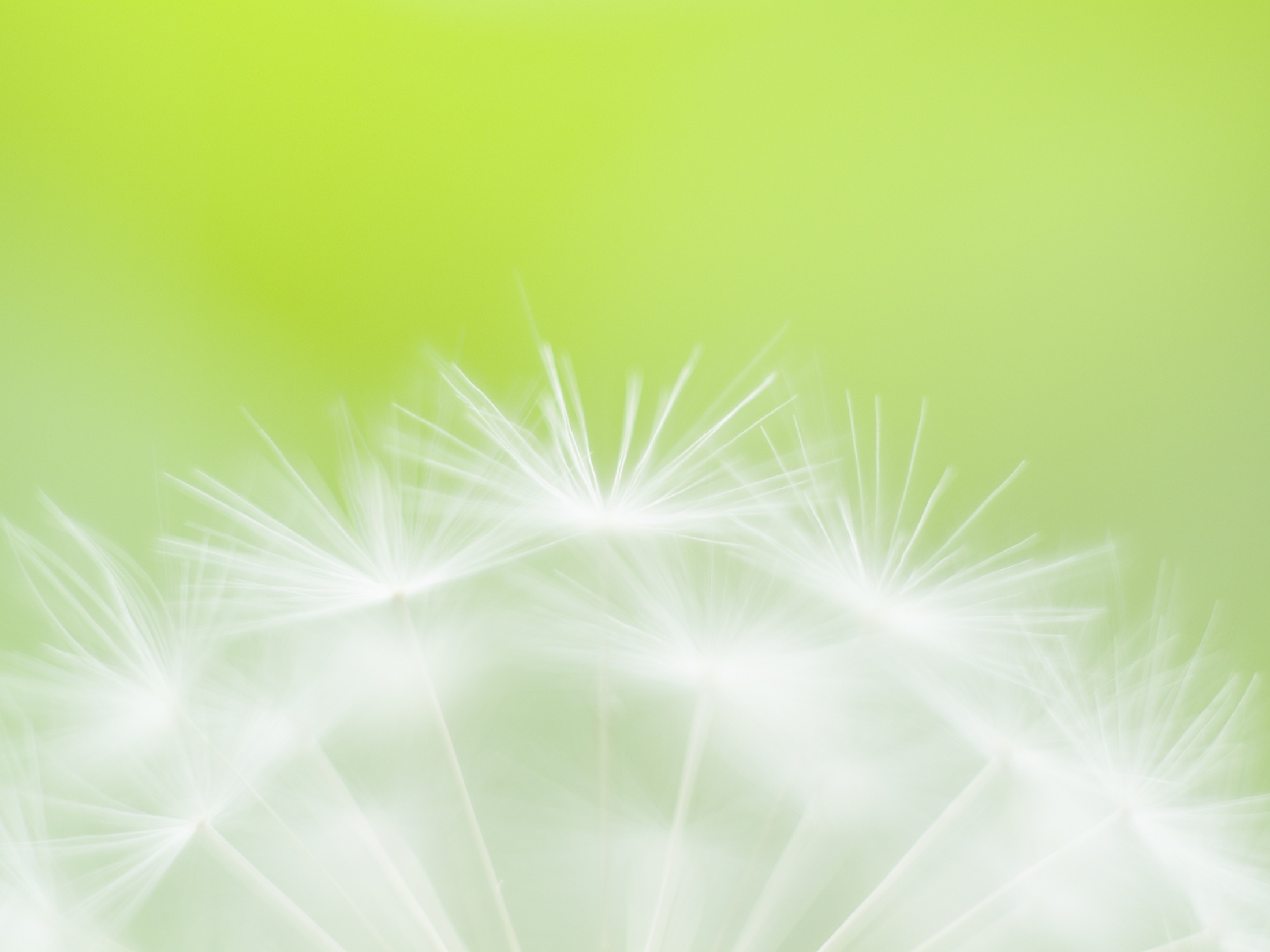 Публікації
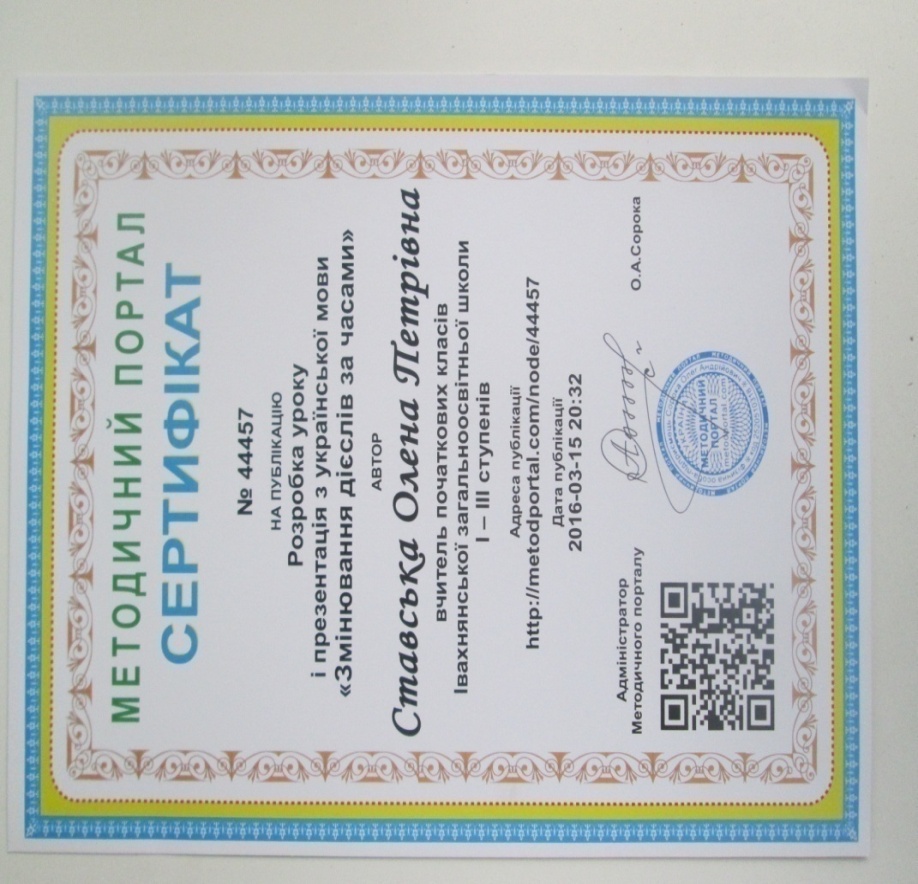 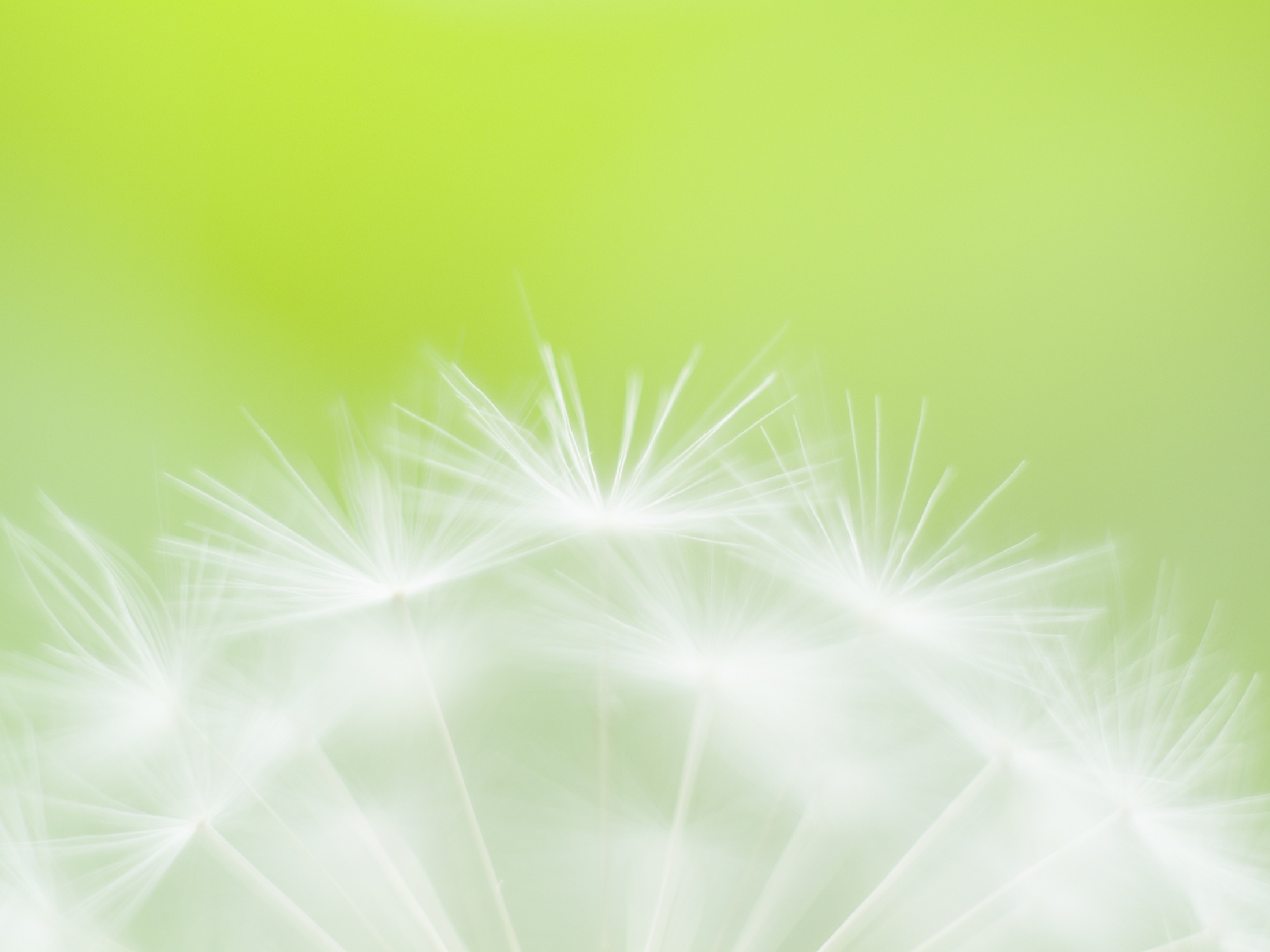 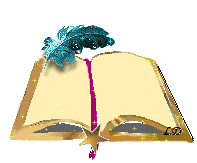 Публікації
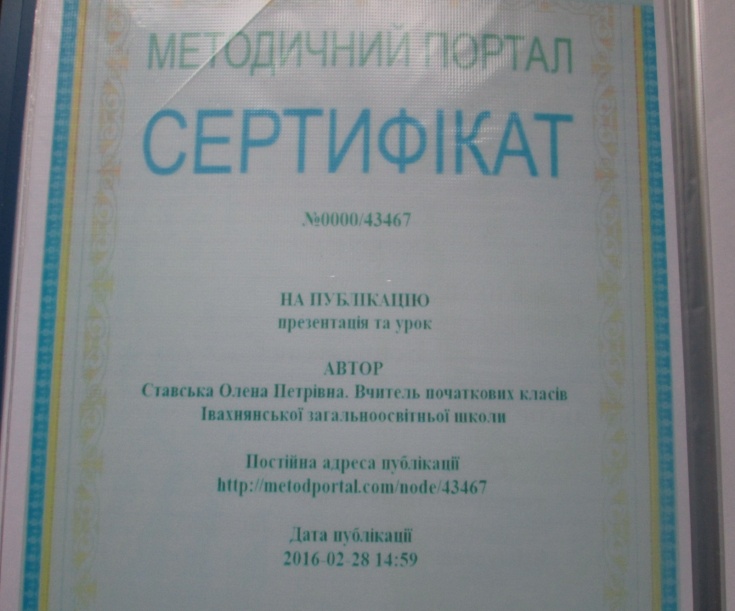 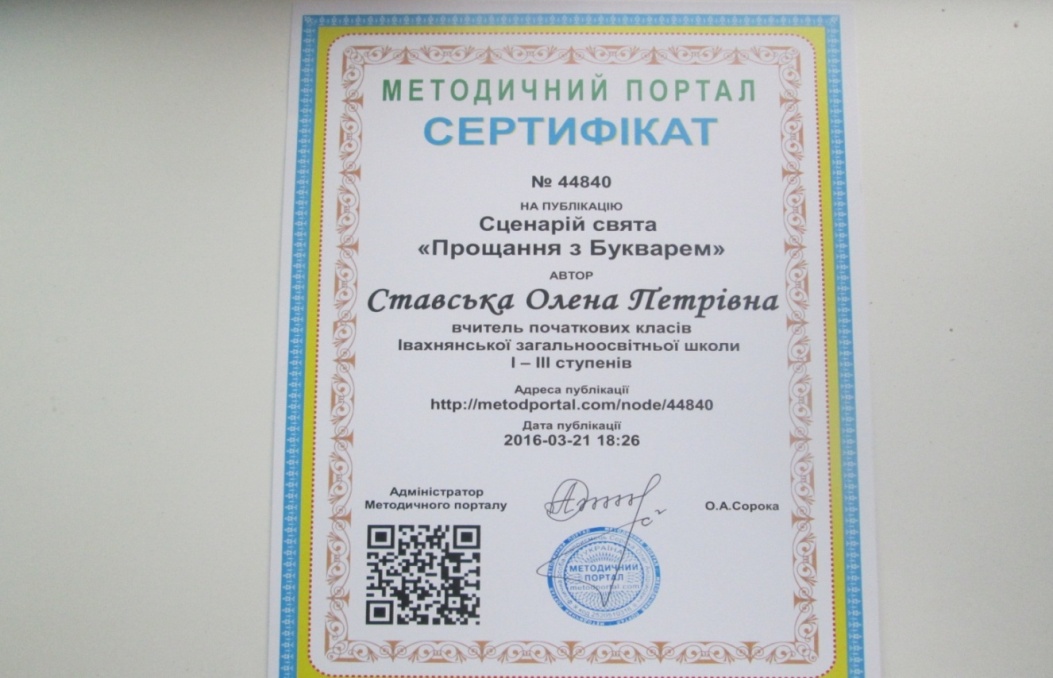 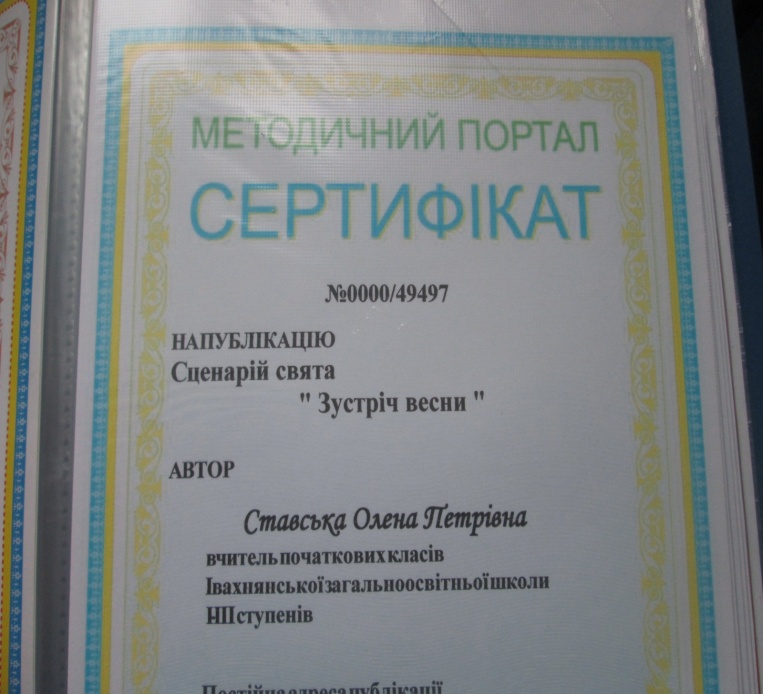 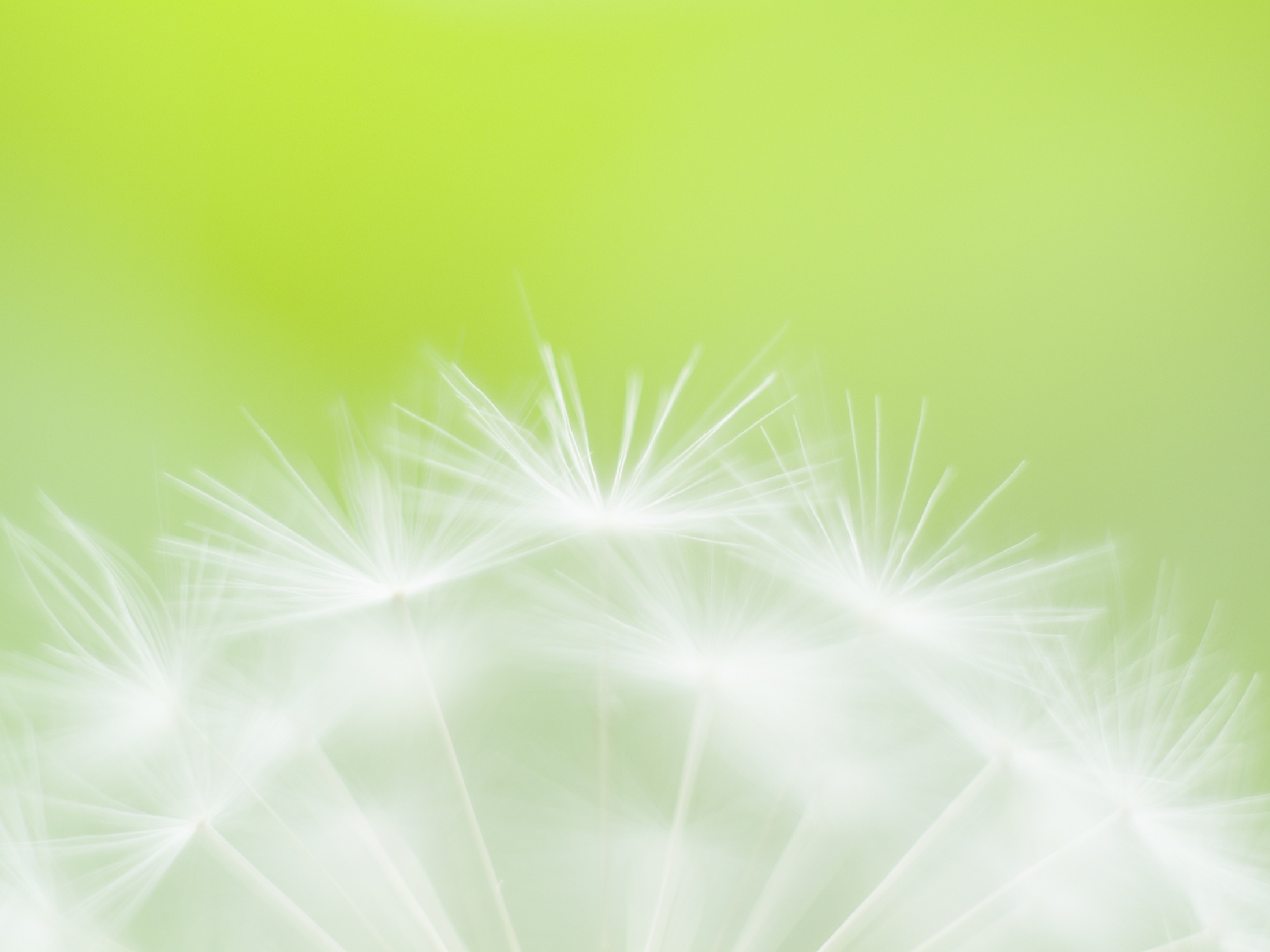 Наставництво
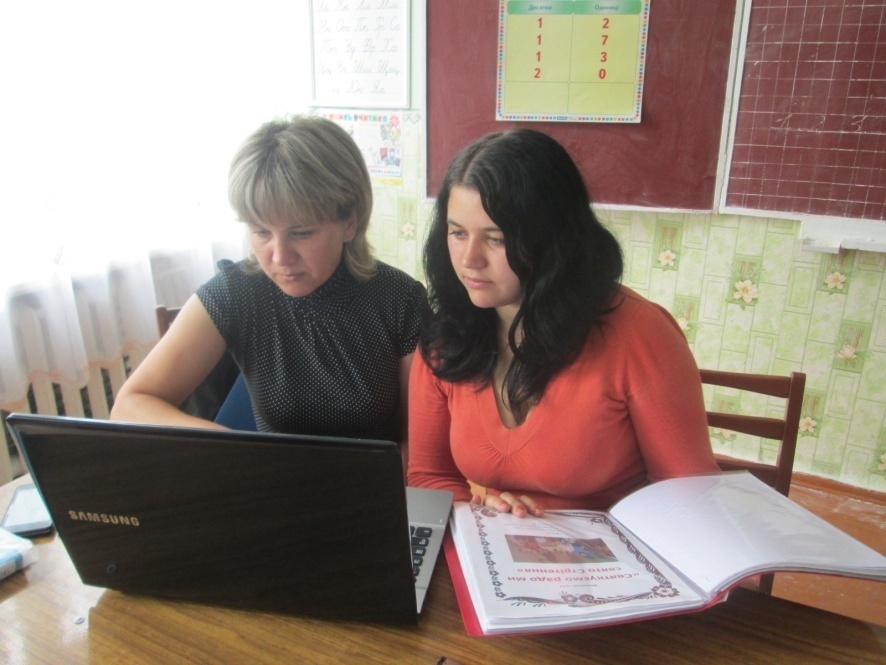 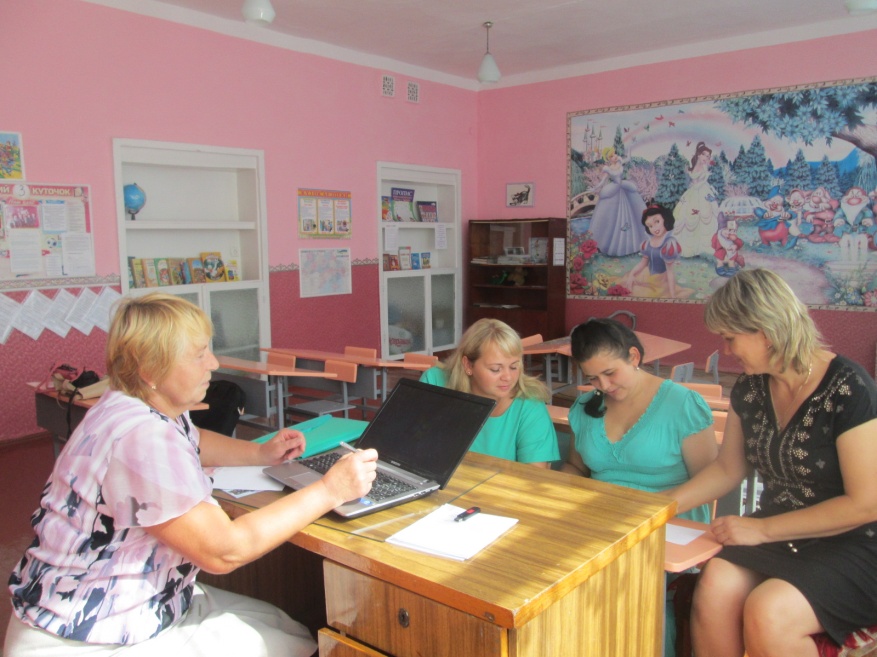 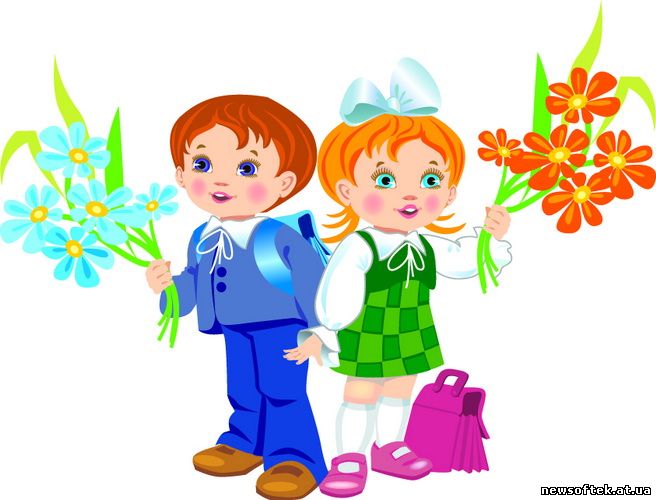 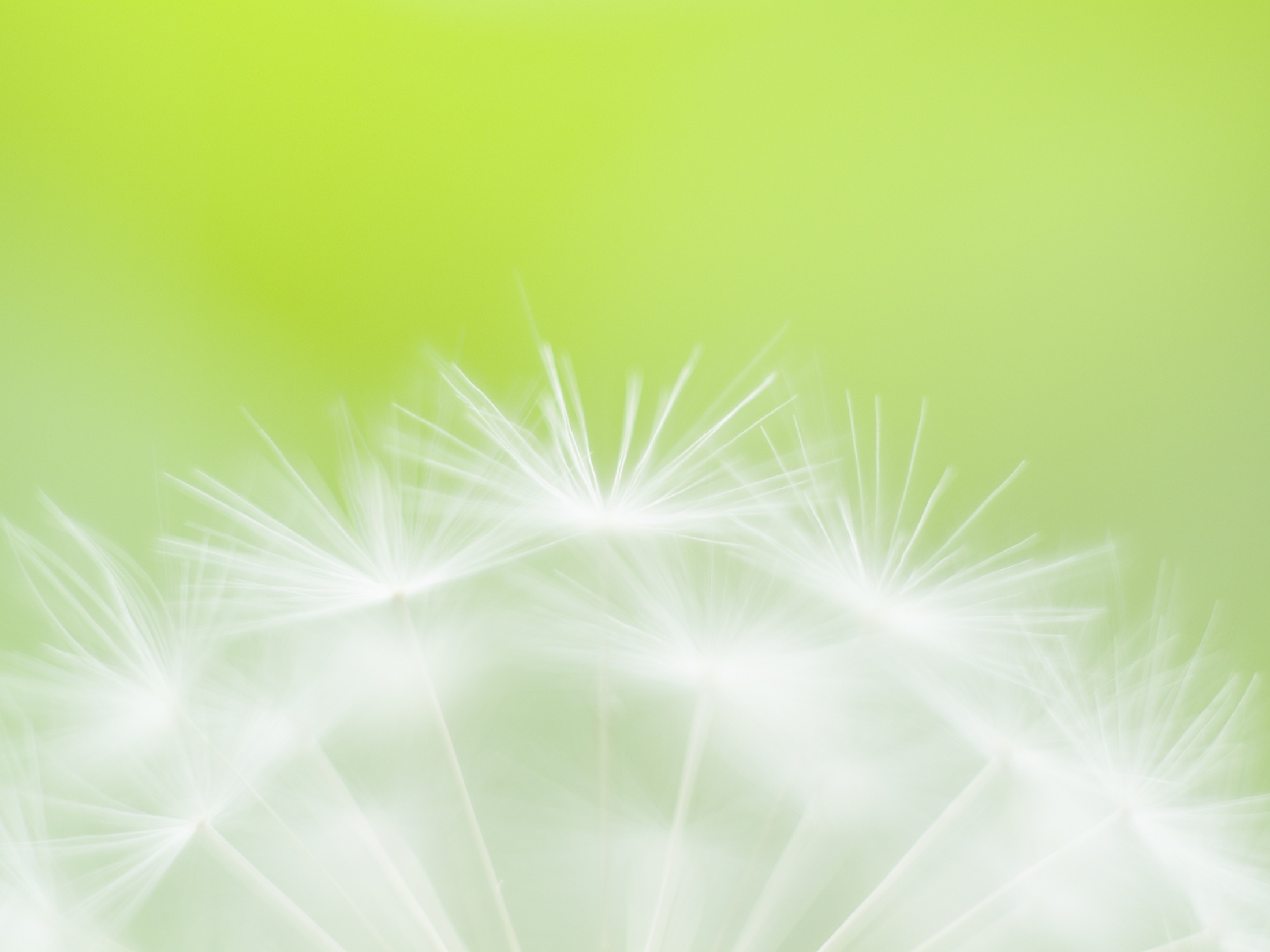 Досягнення моїх учнів
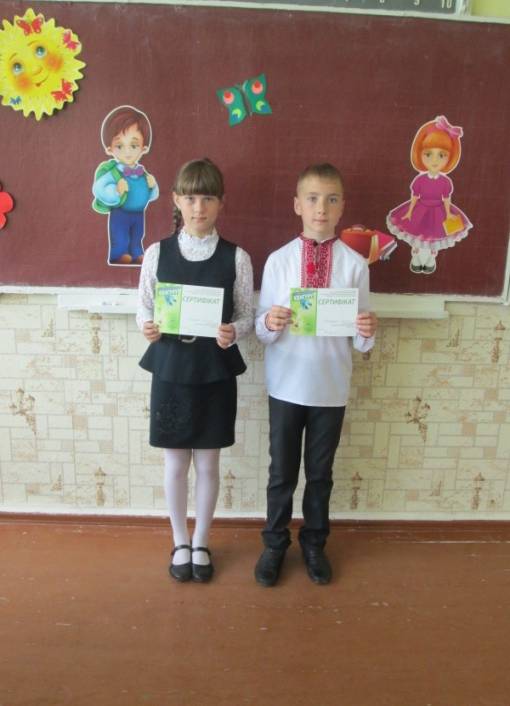 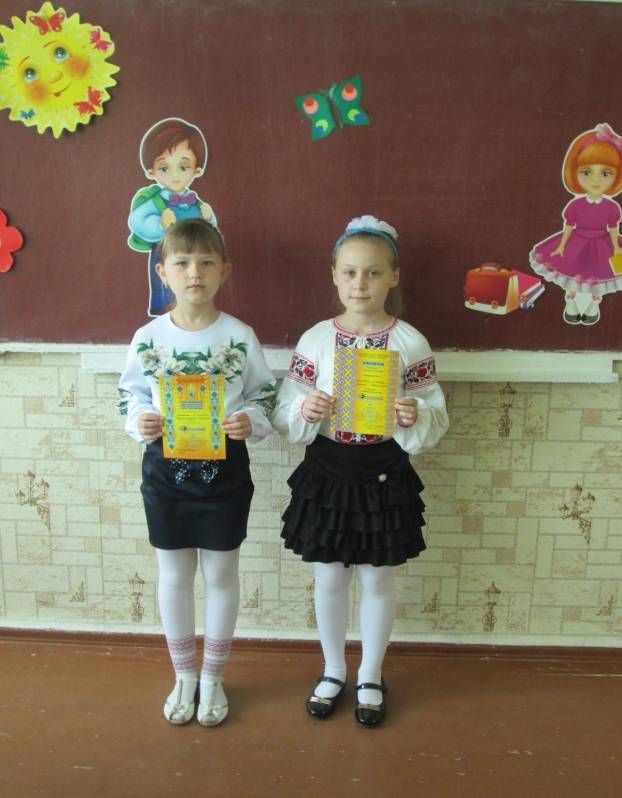 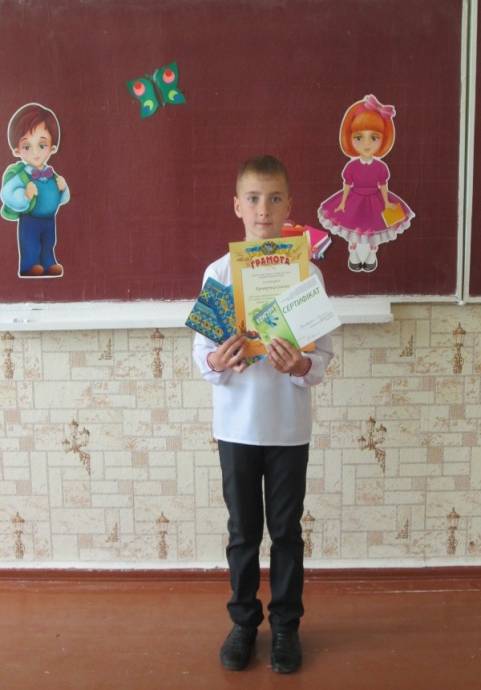 Учасники конкурсу         “ Соняшник ”
Учасники конкурсу         « Кенгуру»
Переможець районного 
конкурсу “ Кмітливий математик ” 2015р.
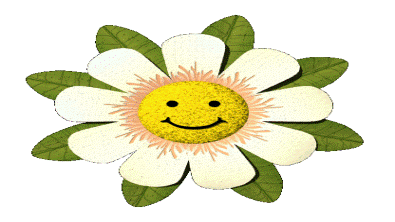 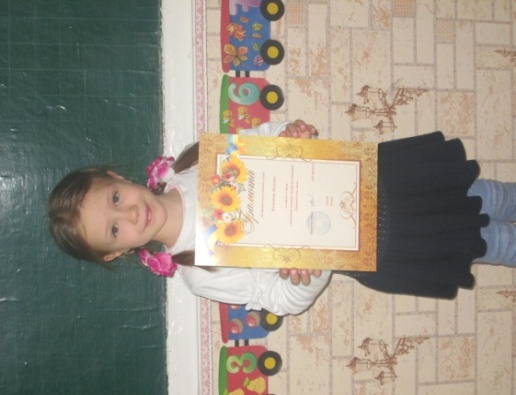 Переможець         конкурсу читців                  1 місце
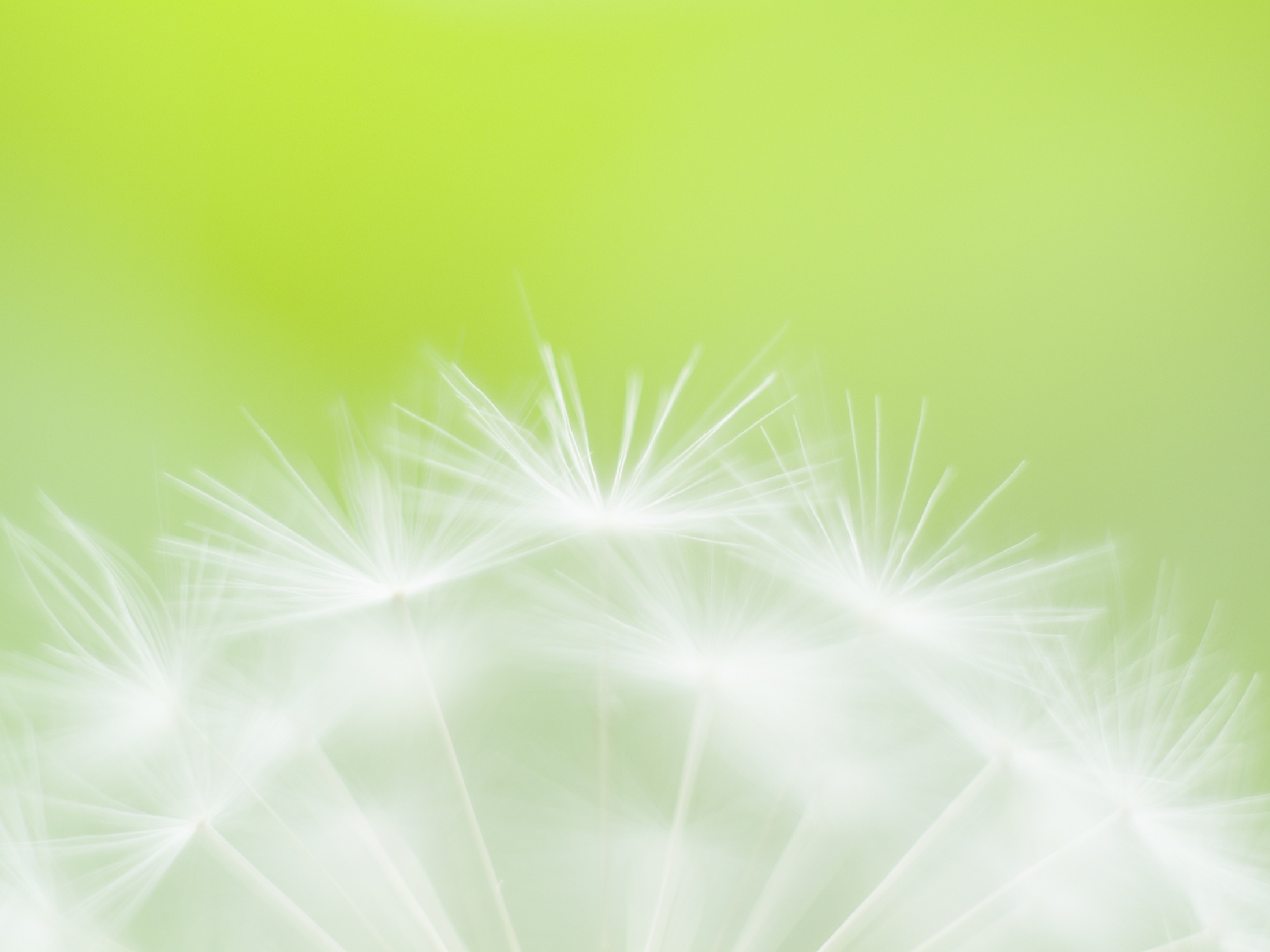 Досягнення моїх учнів
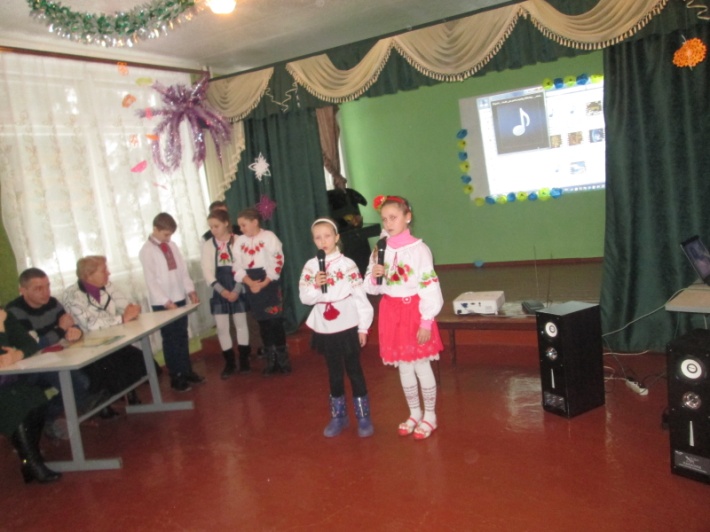 Перемога у конкурсі “ Різдвяна пісня ”
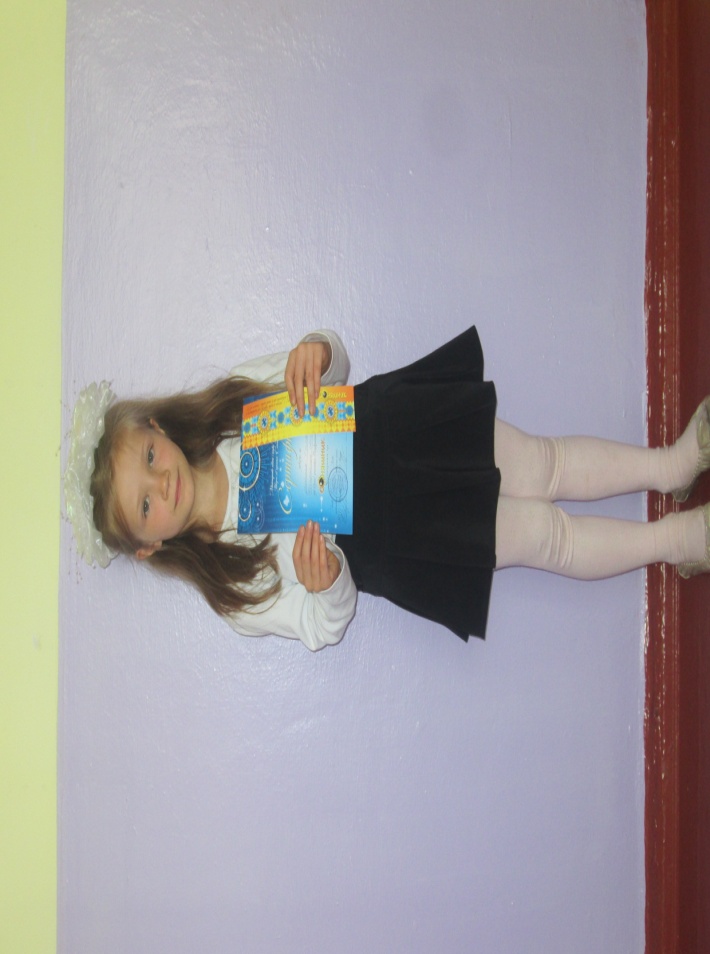 Переможниця конкурсу“ Довга коса – дівоча краса ”
Учасниця конкурсу       “ Соняшник ”
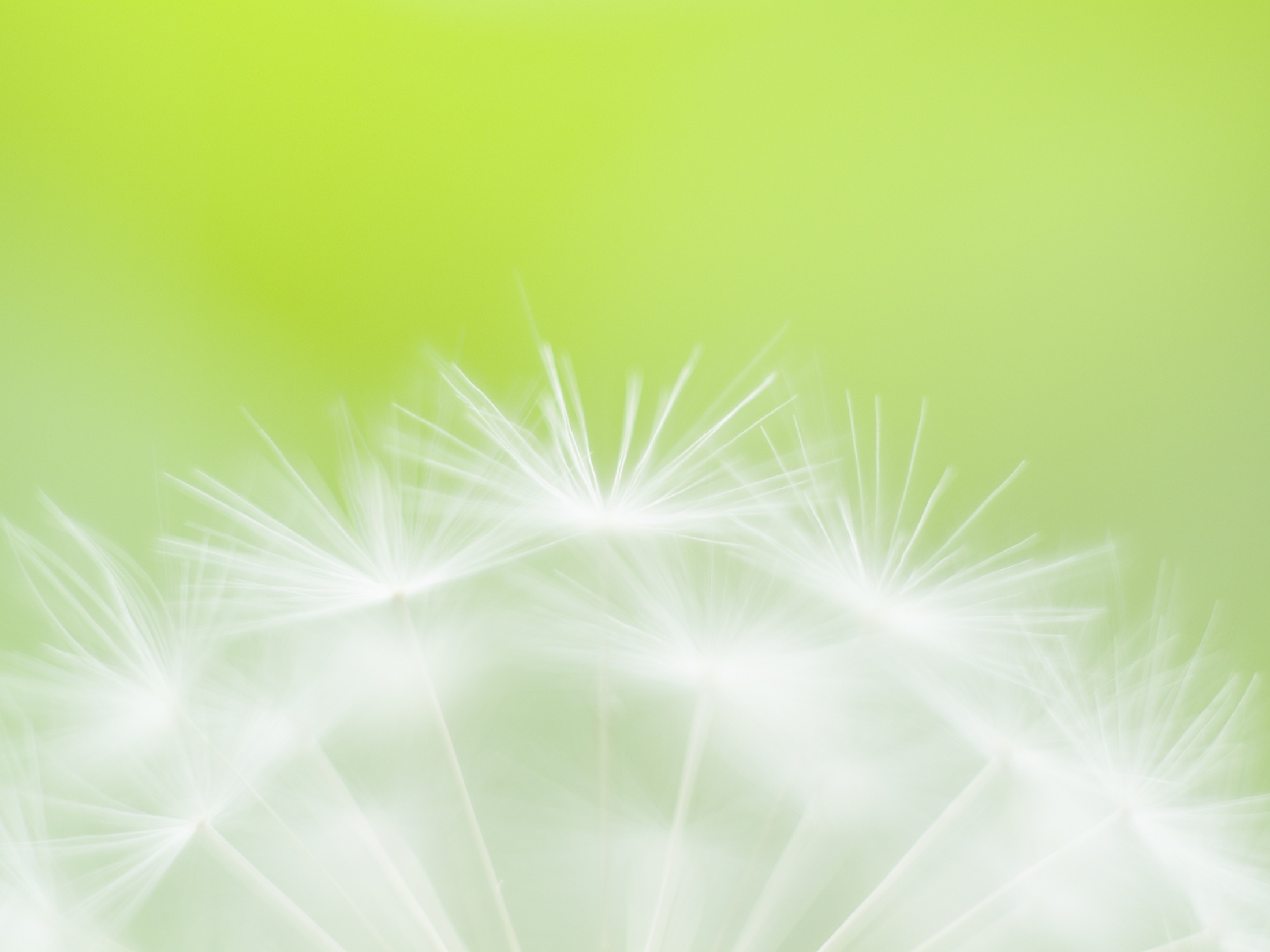 Виховна робота
Виховна робота спрямована на формування самостійності учнів, розвиток творчих здібностей, розкриття талантів, підготовки їх до життя і праці, а також попередження правопорушень і злочинності, збереження здоров’я учнів.
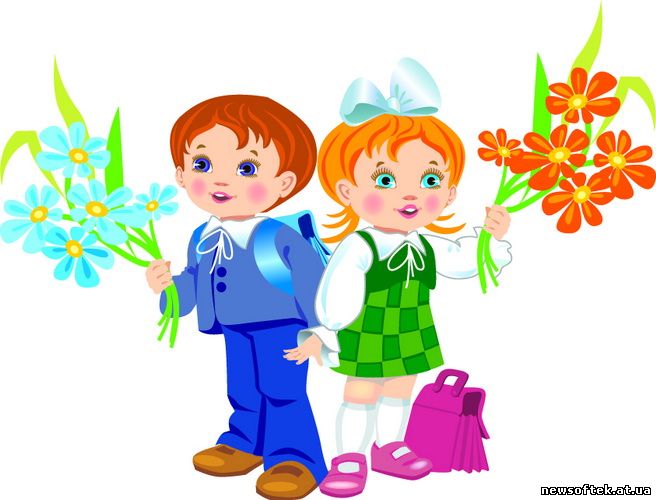 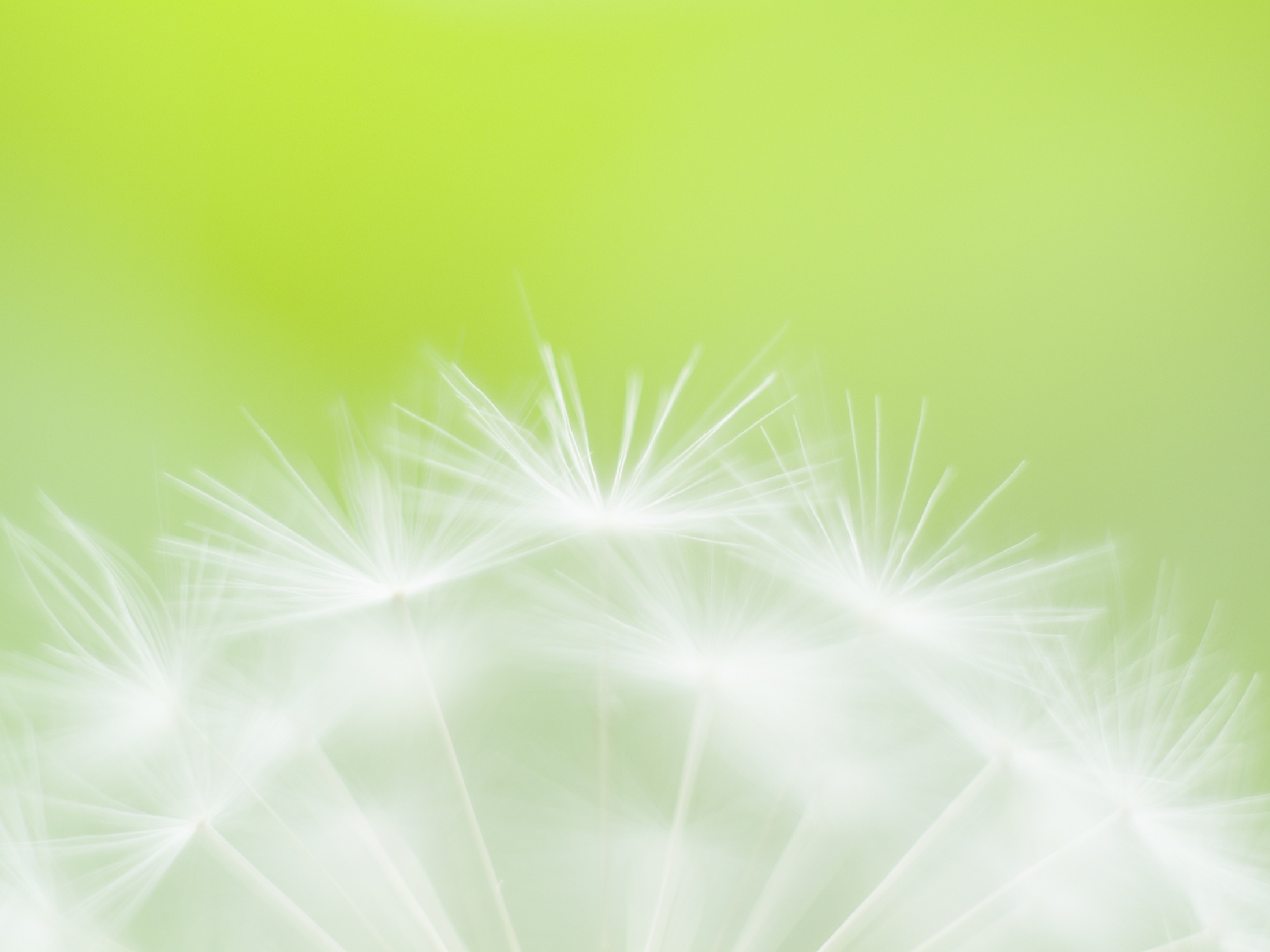 Основні напрямки виховної роботи
Співпрацявчитель-батьки
Формування
учнівського колективу
Взаєморо-зуміння
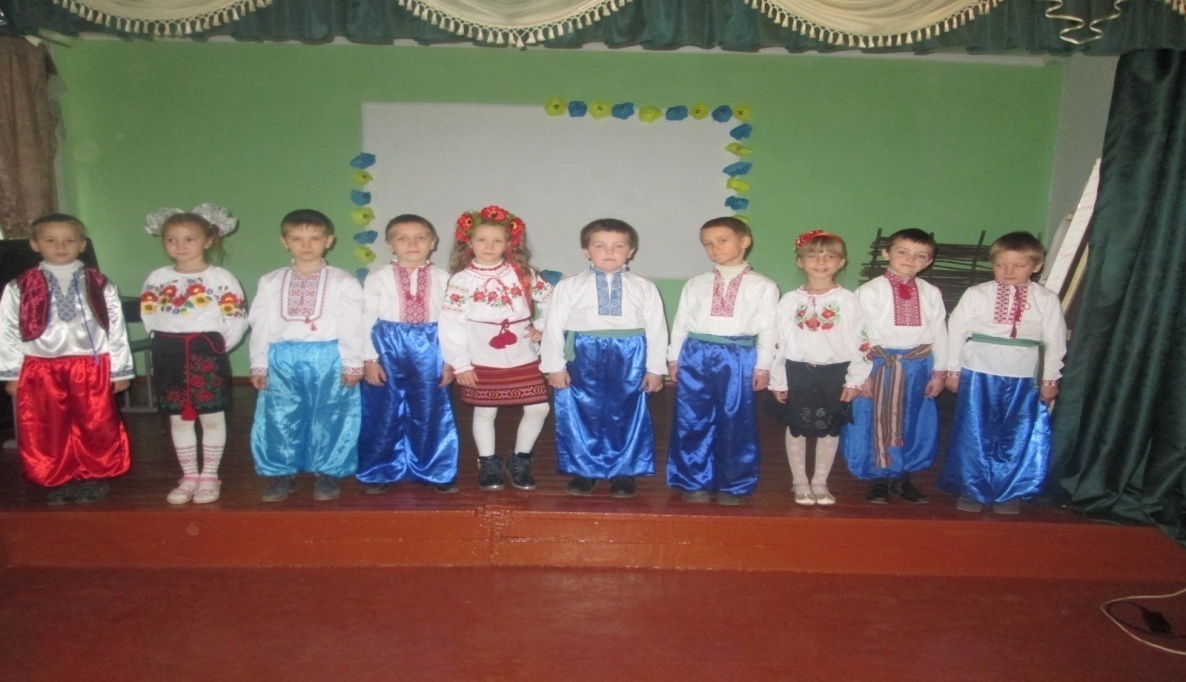 Розвиток особистості
Патріотизм
Толерантність
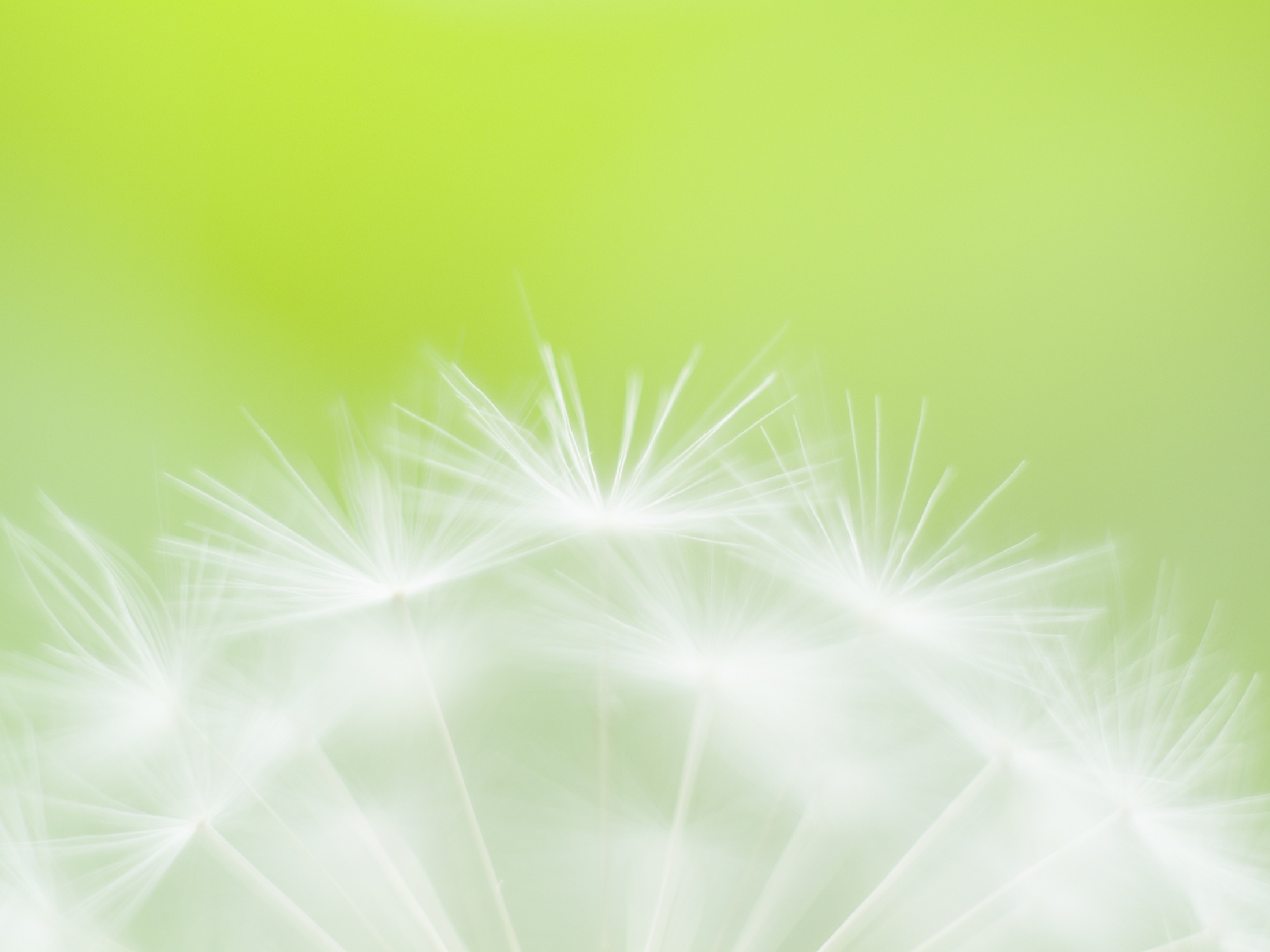 Фотовернісаж
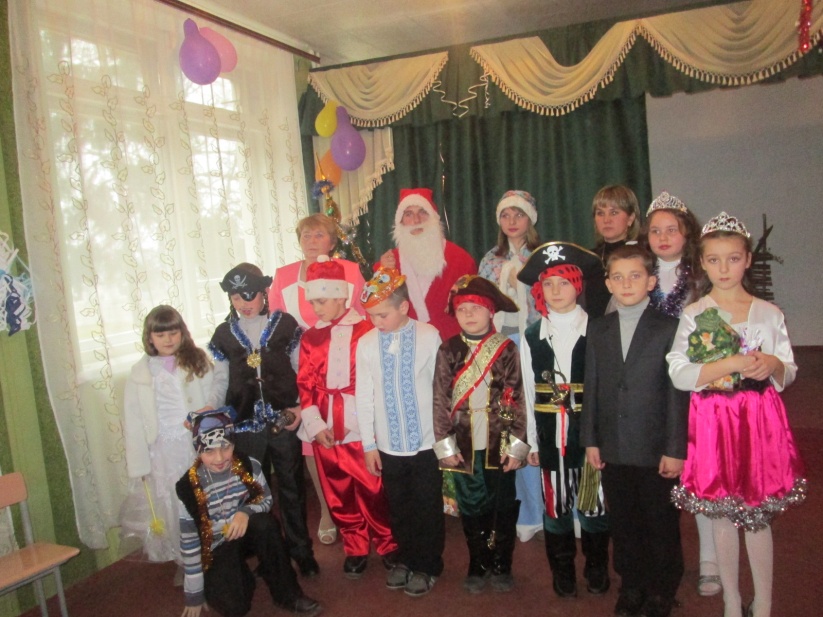 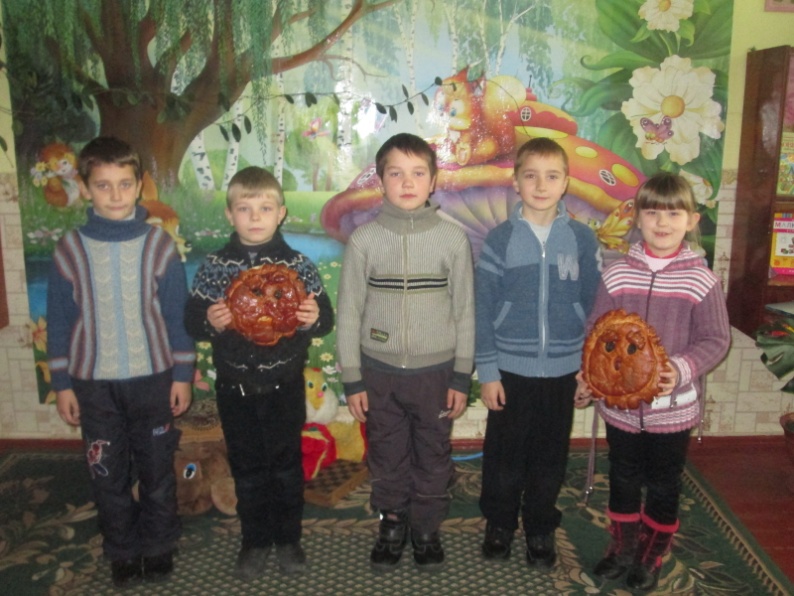 Свято Калити
Зустріч  Нового року
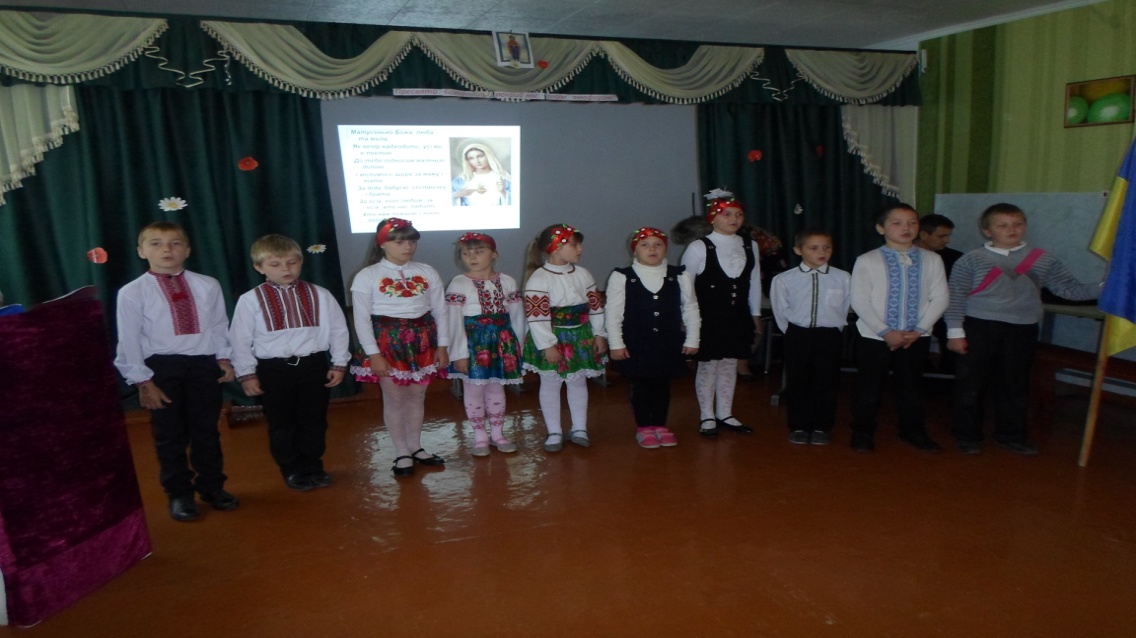 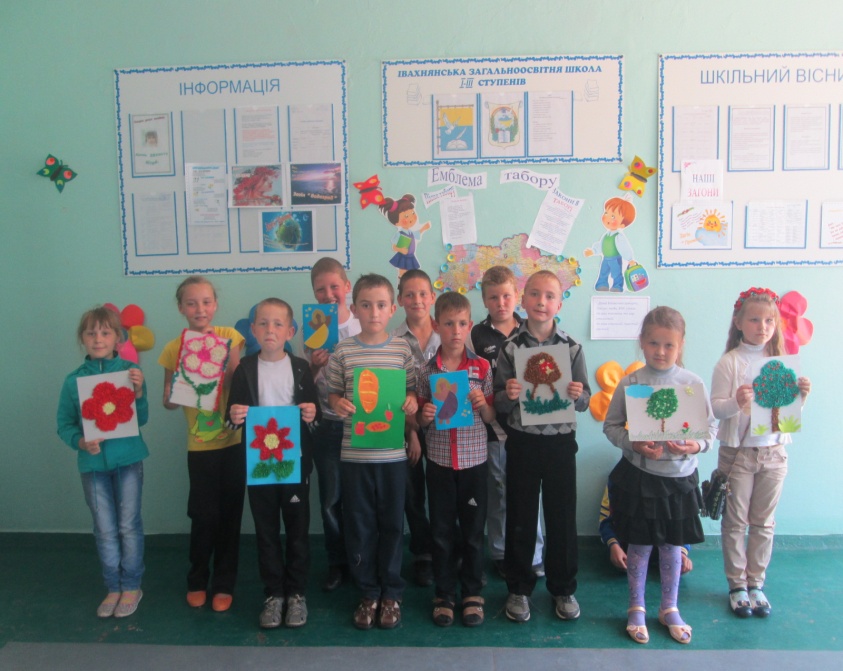 Демонстрація учнівських роб
Свято  Покрови
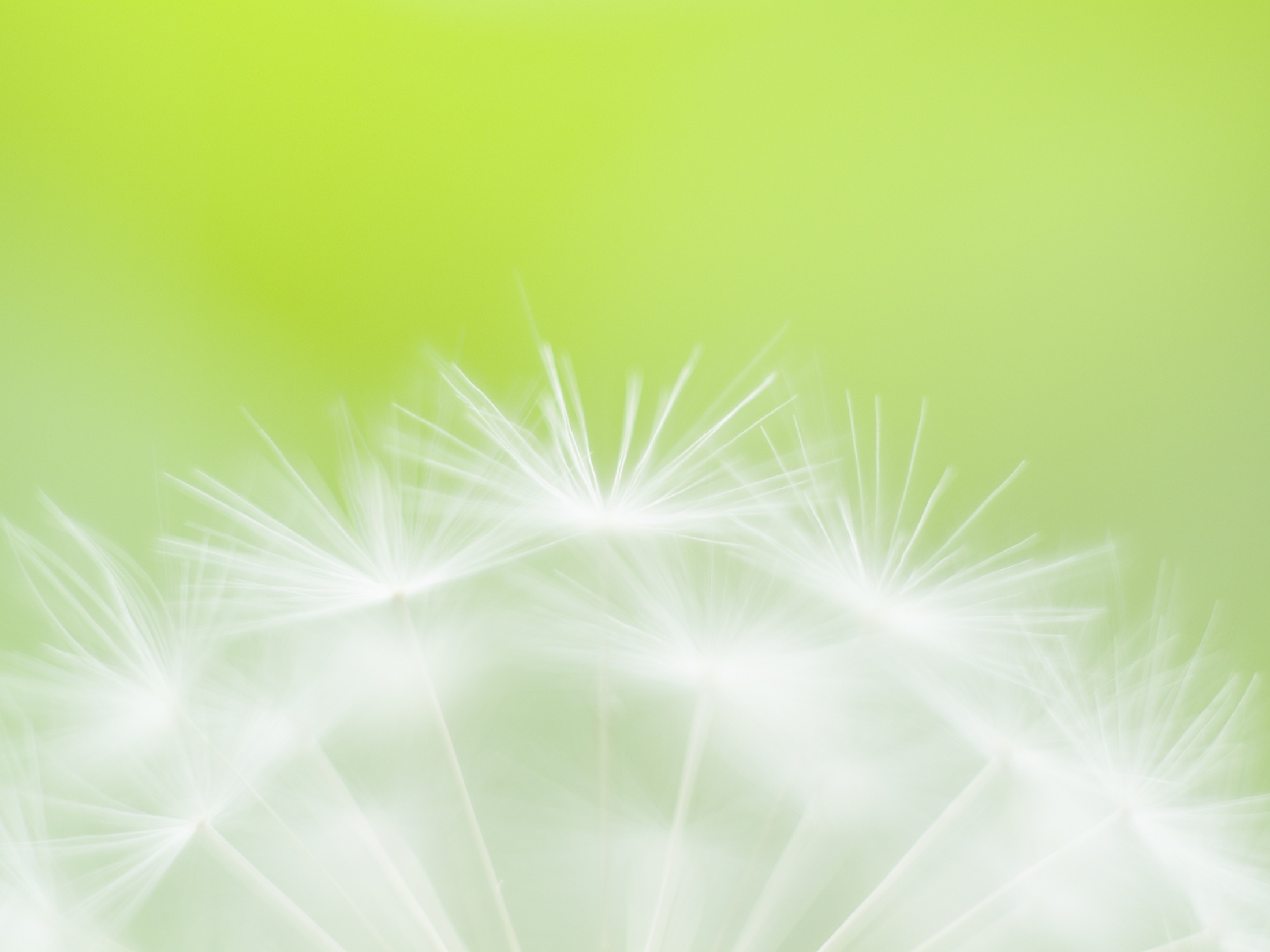 Фотовернісаж
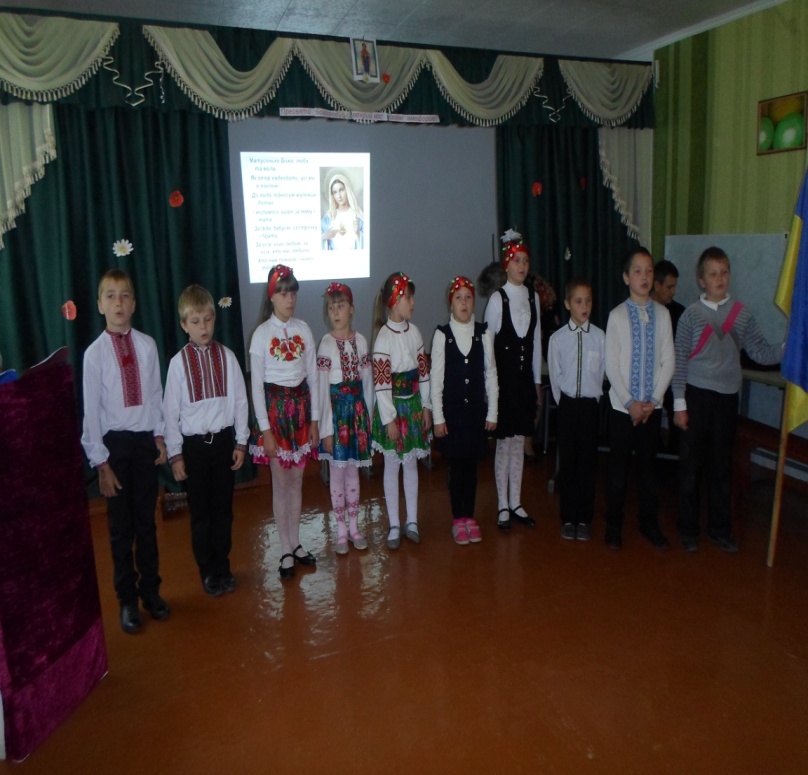 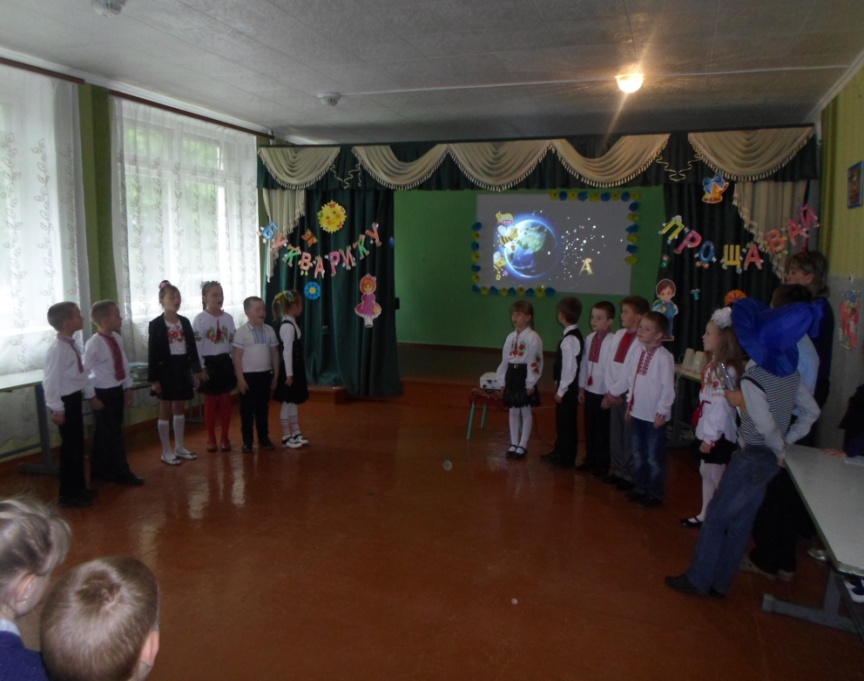 Свято Покрови
Букварику , прощавай!
Прощання з букварем
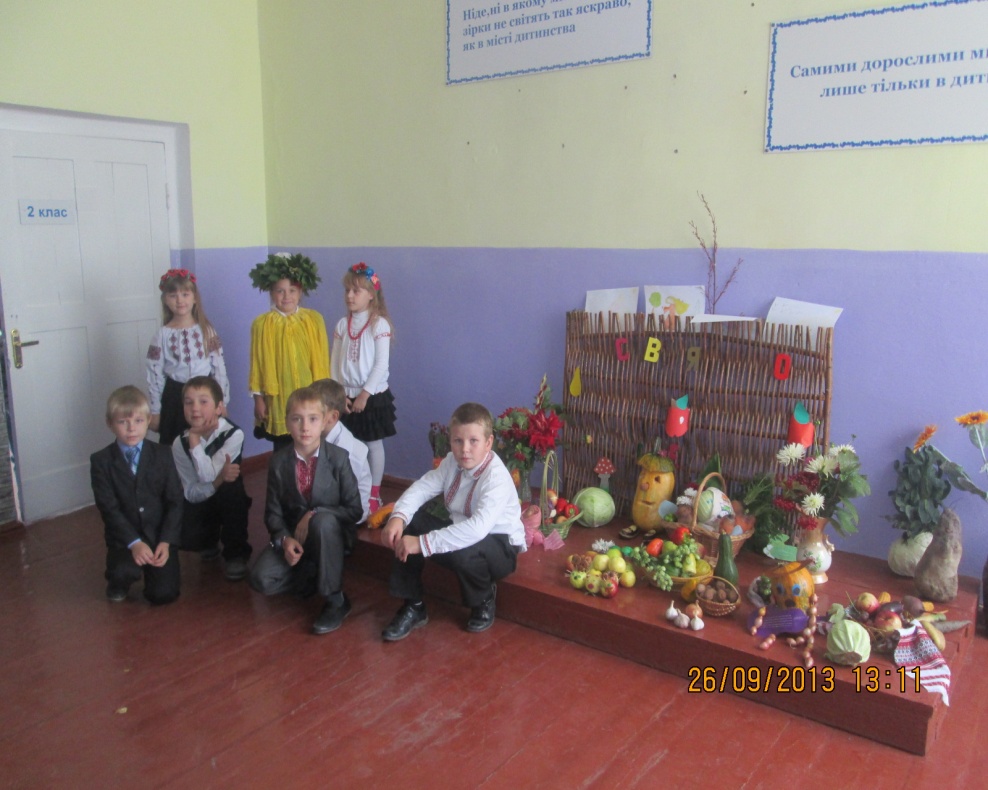 Свято Осені
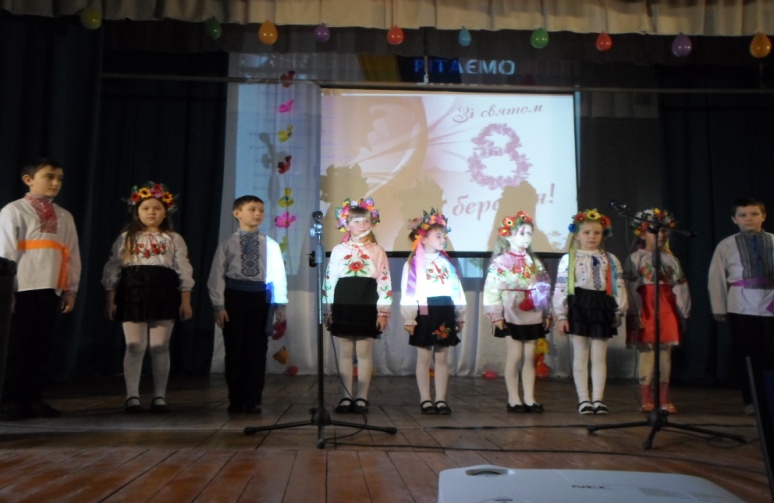 8 Березня
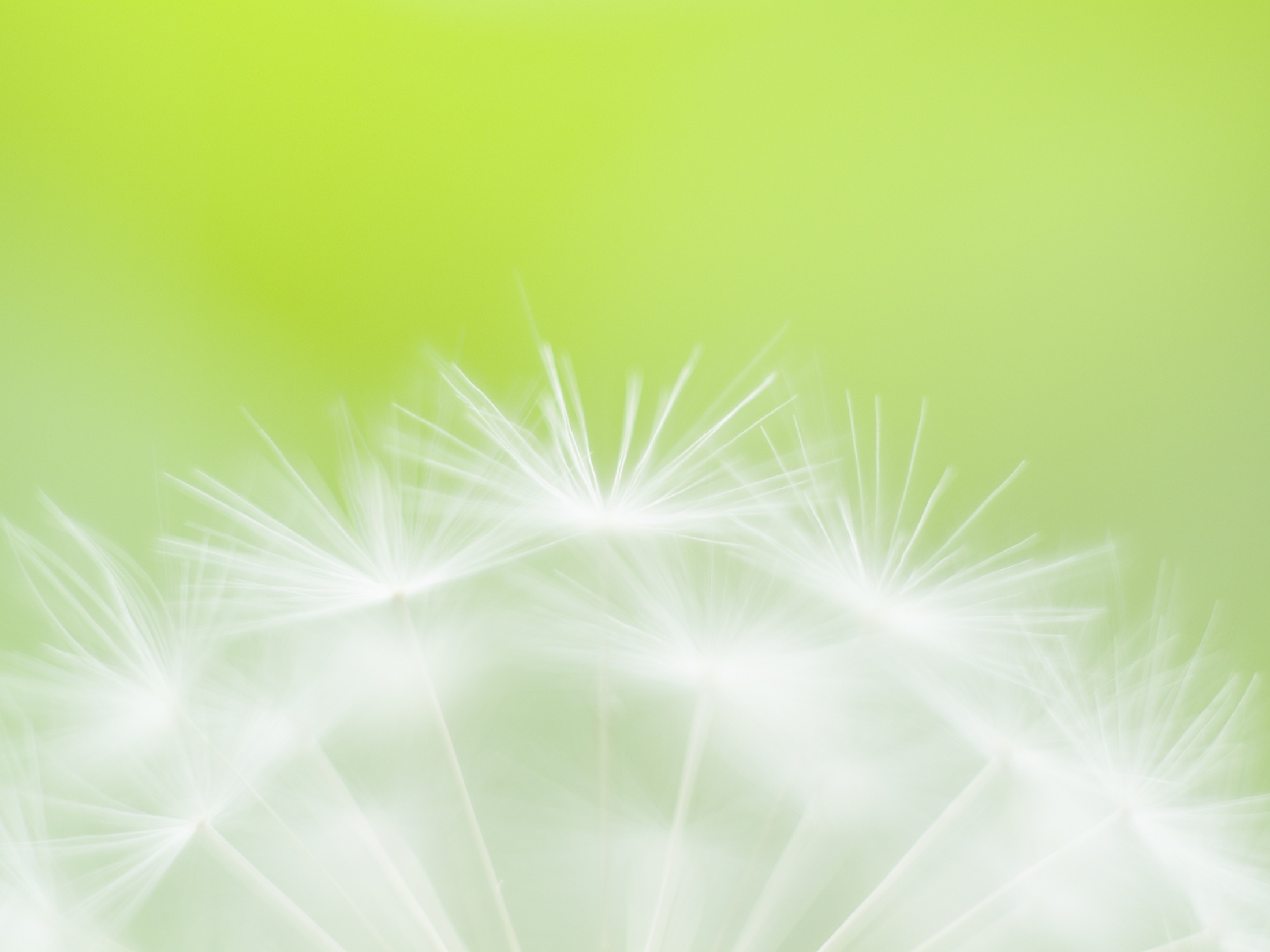 Фотовернісаж
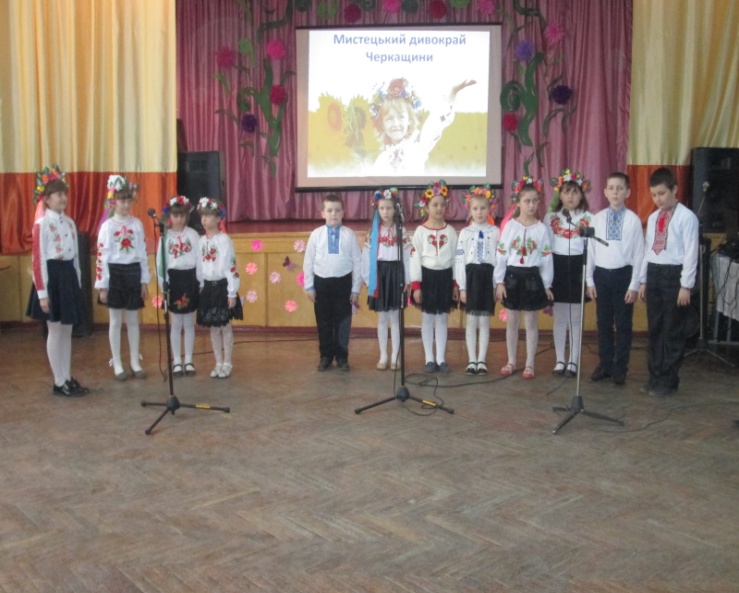 Мистецький дивокрай          Черкащини
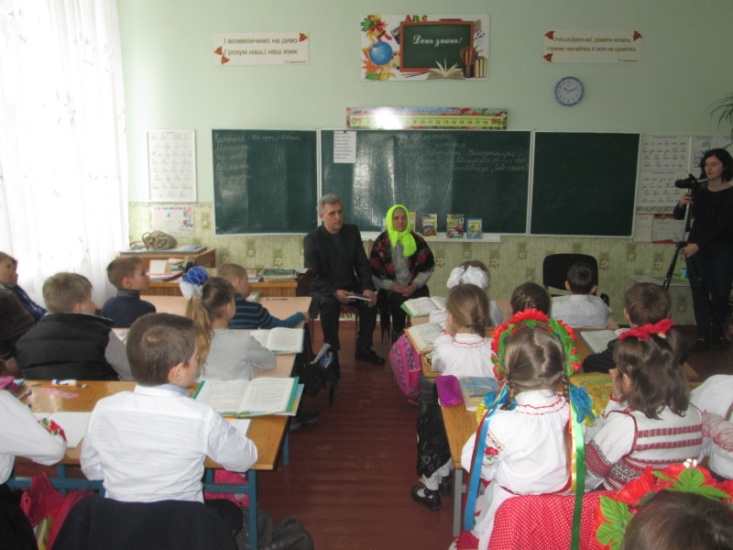 Зустріч з письменником - земляком
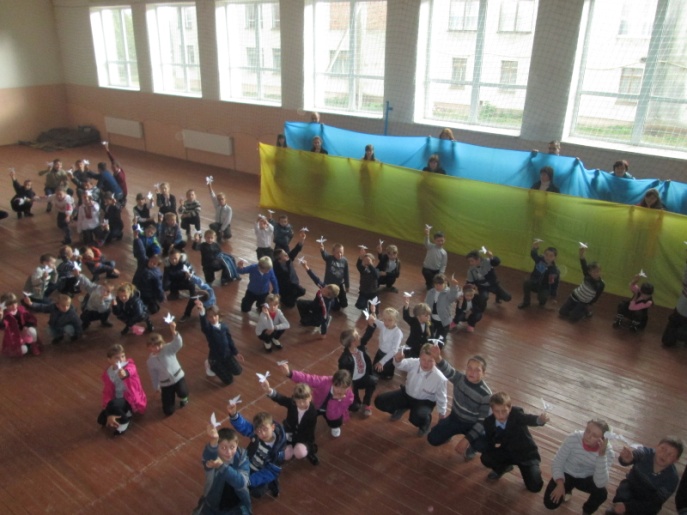 День миру
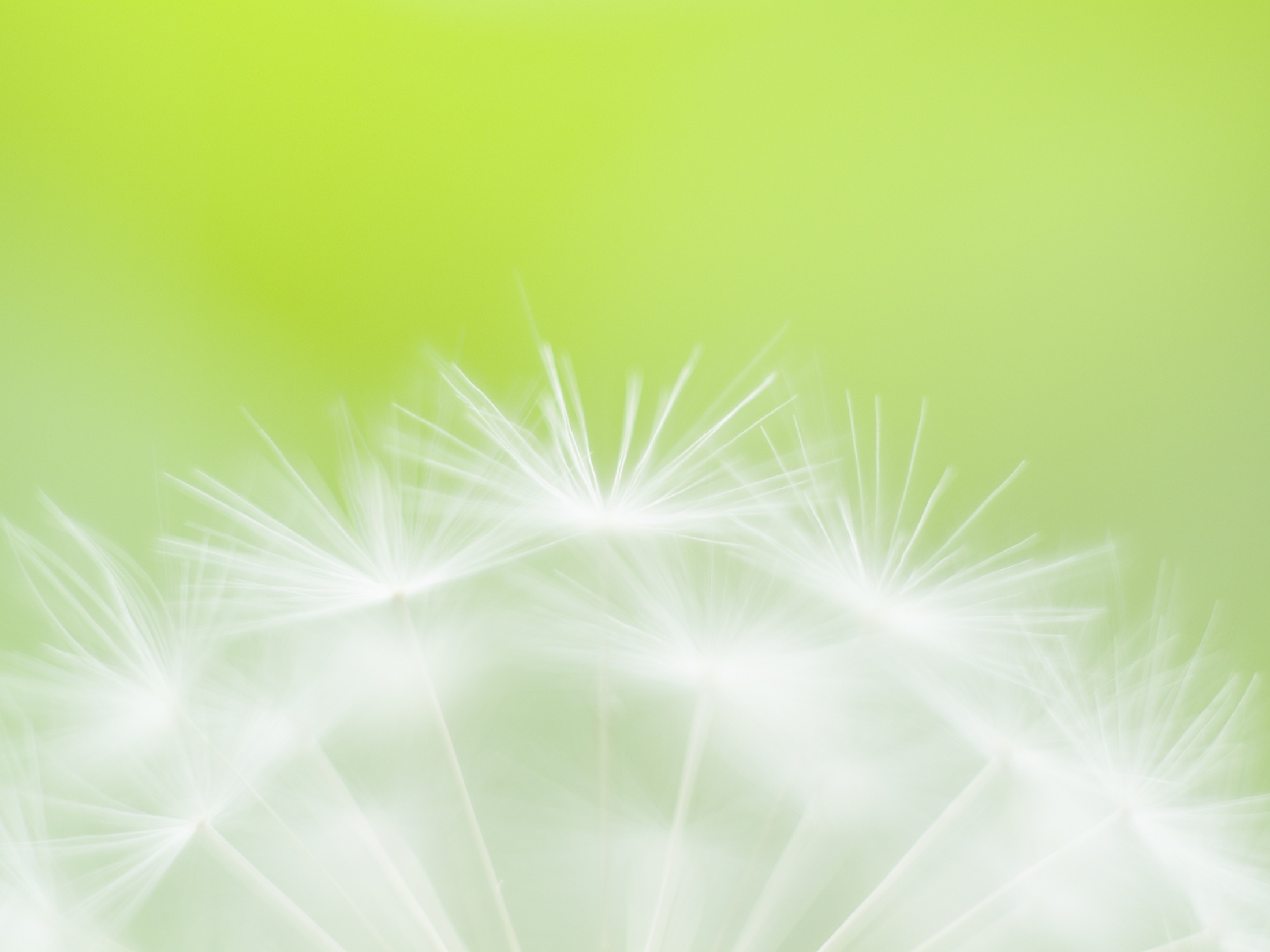 Позакласне життя учнів
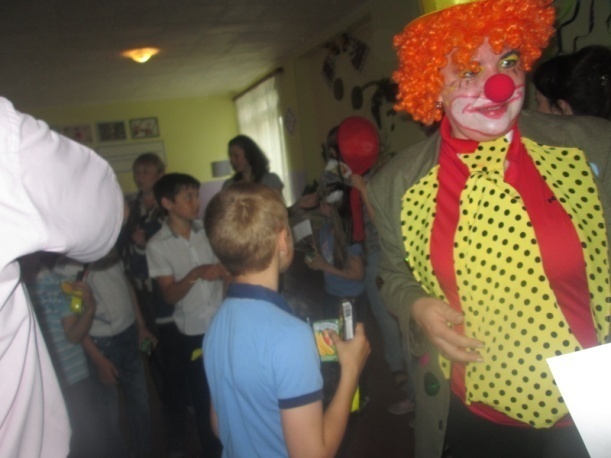 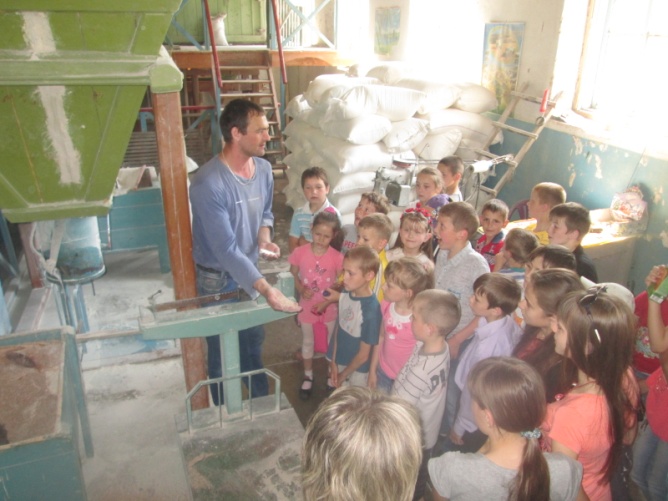 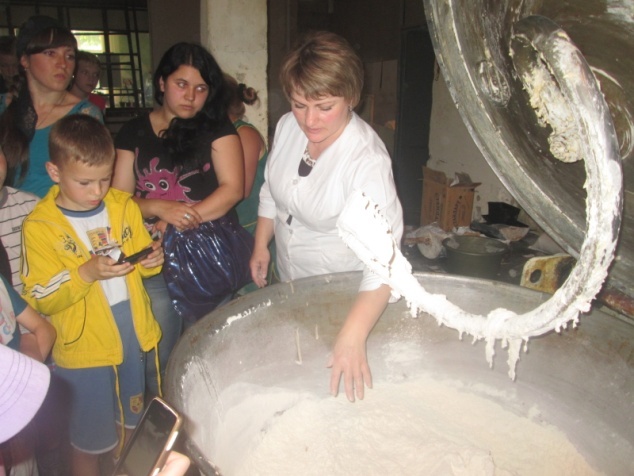 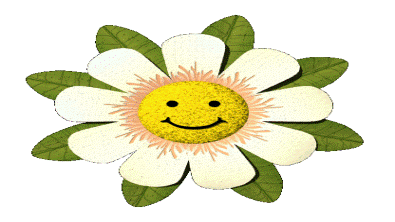 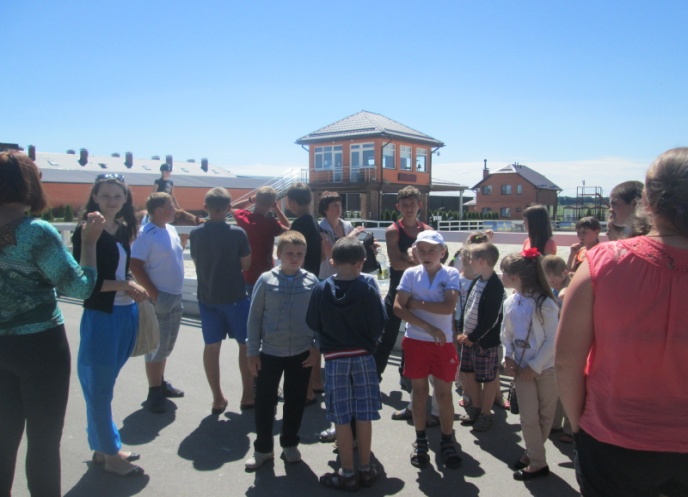 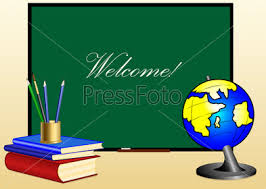 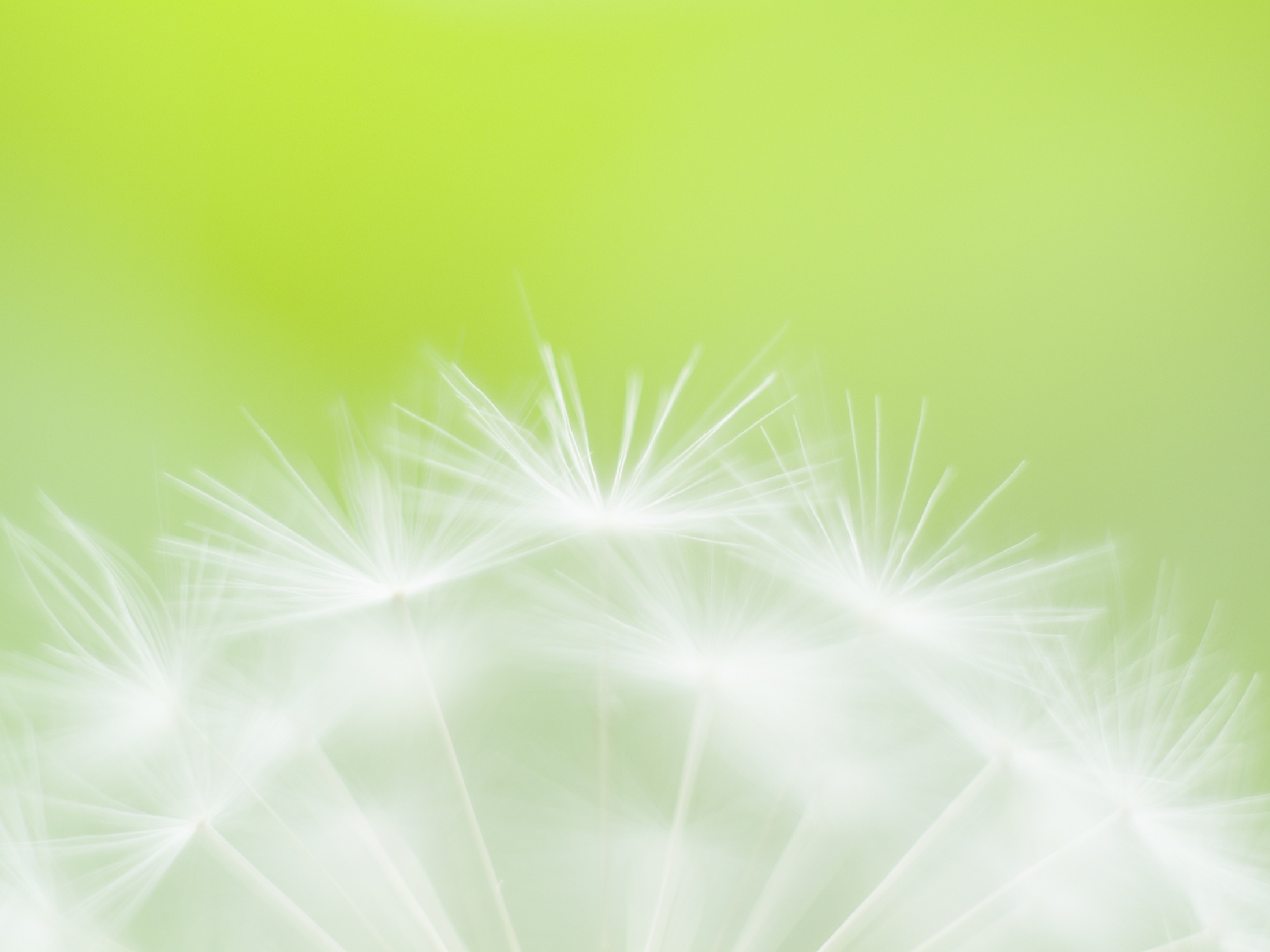 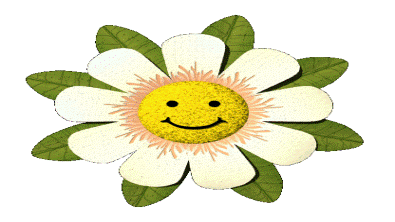 Позакласне життя учнів
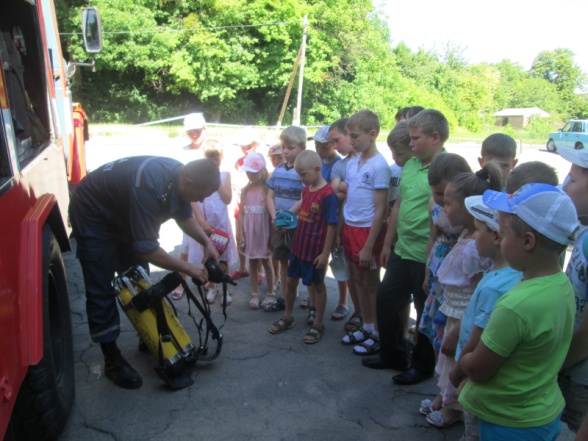 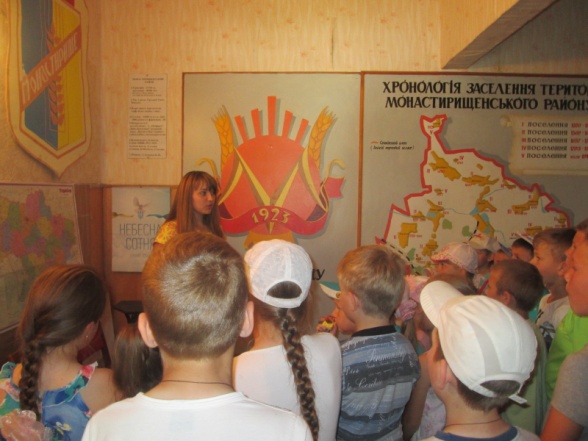 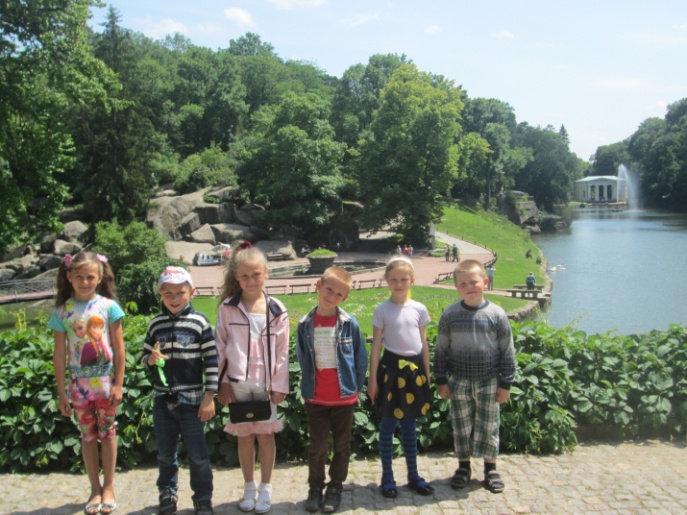 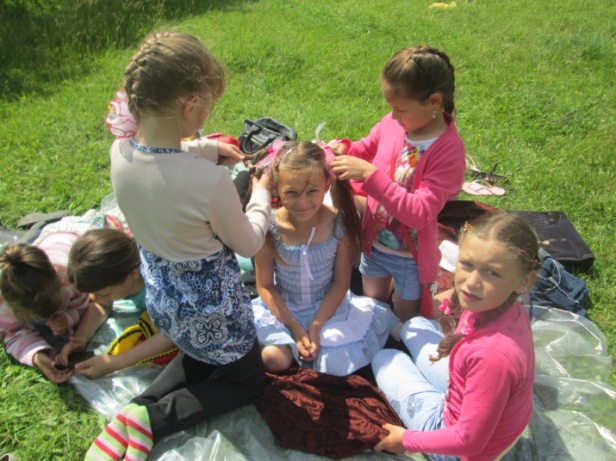 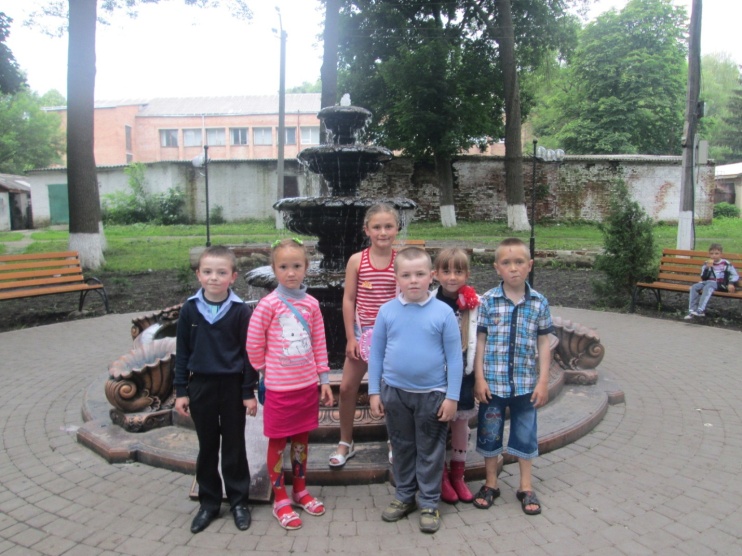 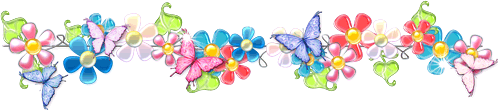 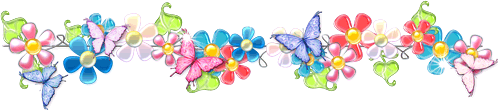 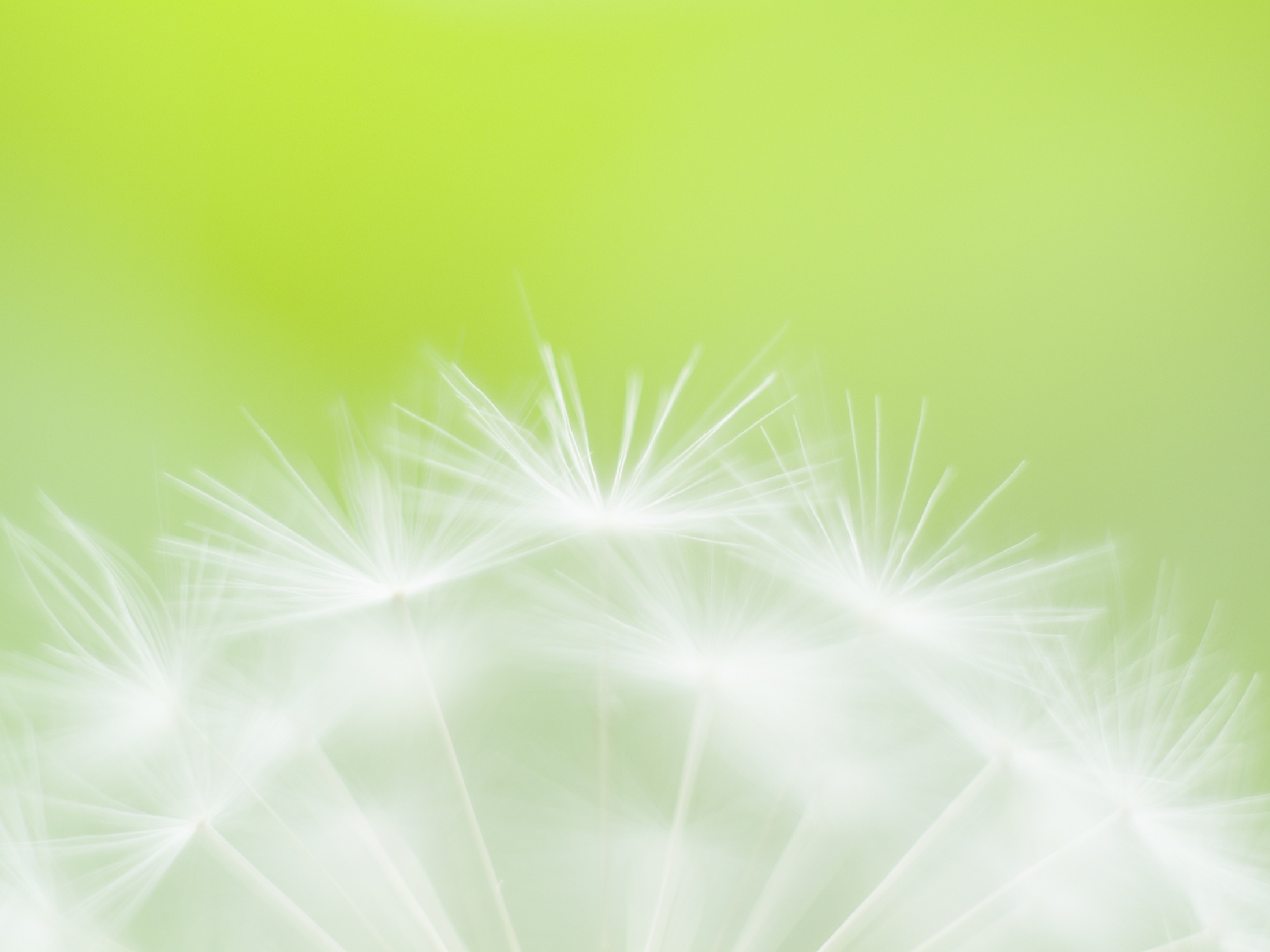 Участь в акціях
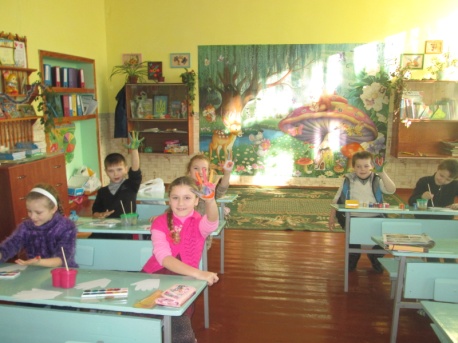 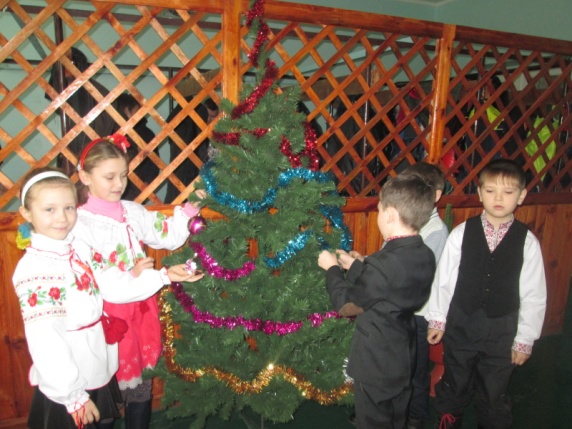 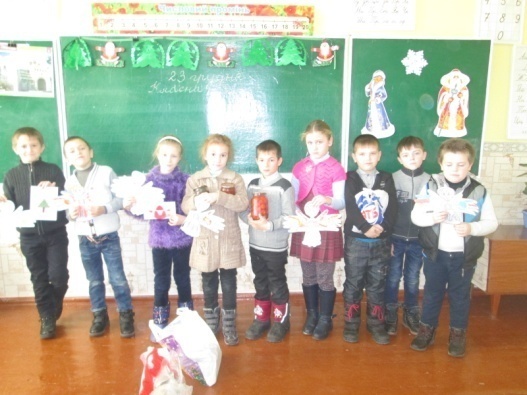 Виготовлення Ангелочків                   для солдатів
Подаруй ялинці іграшку
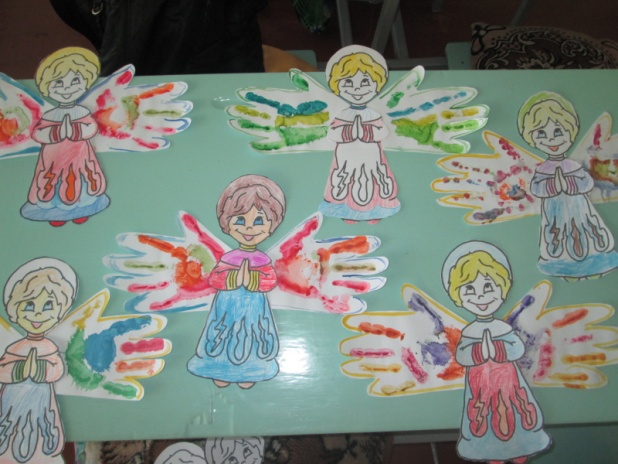 Збір продуктів
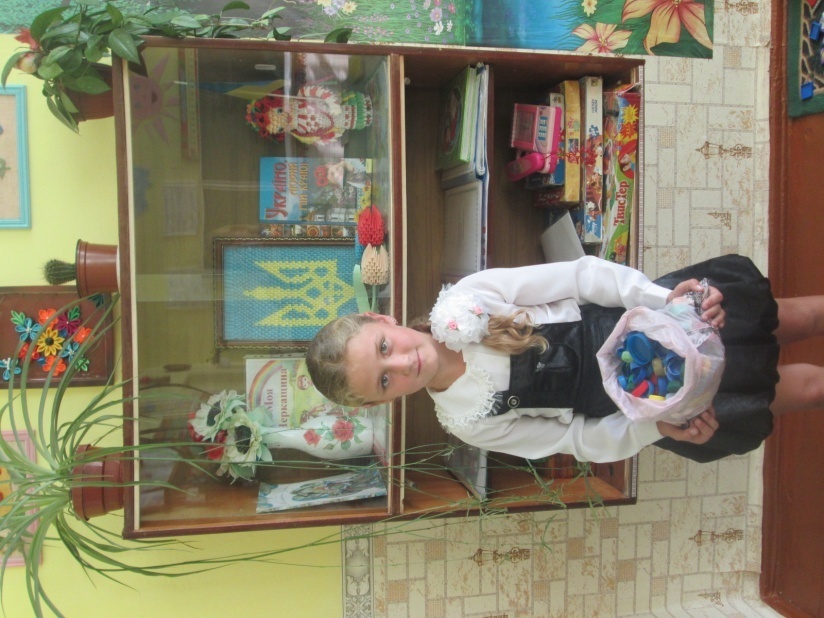 Збір корків
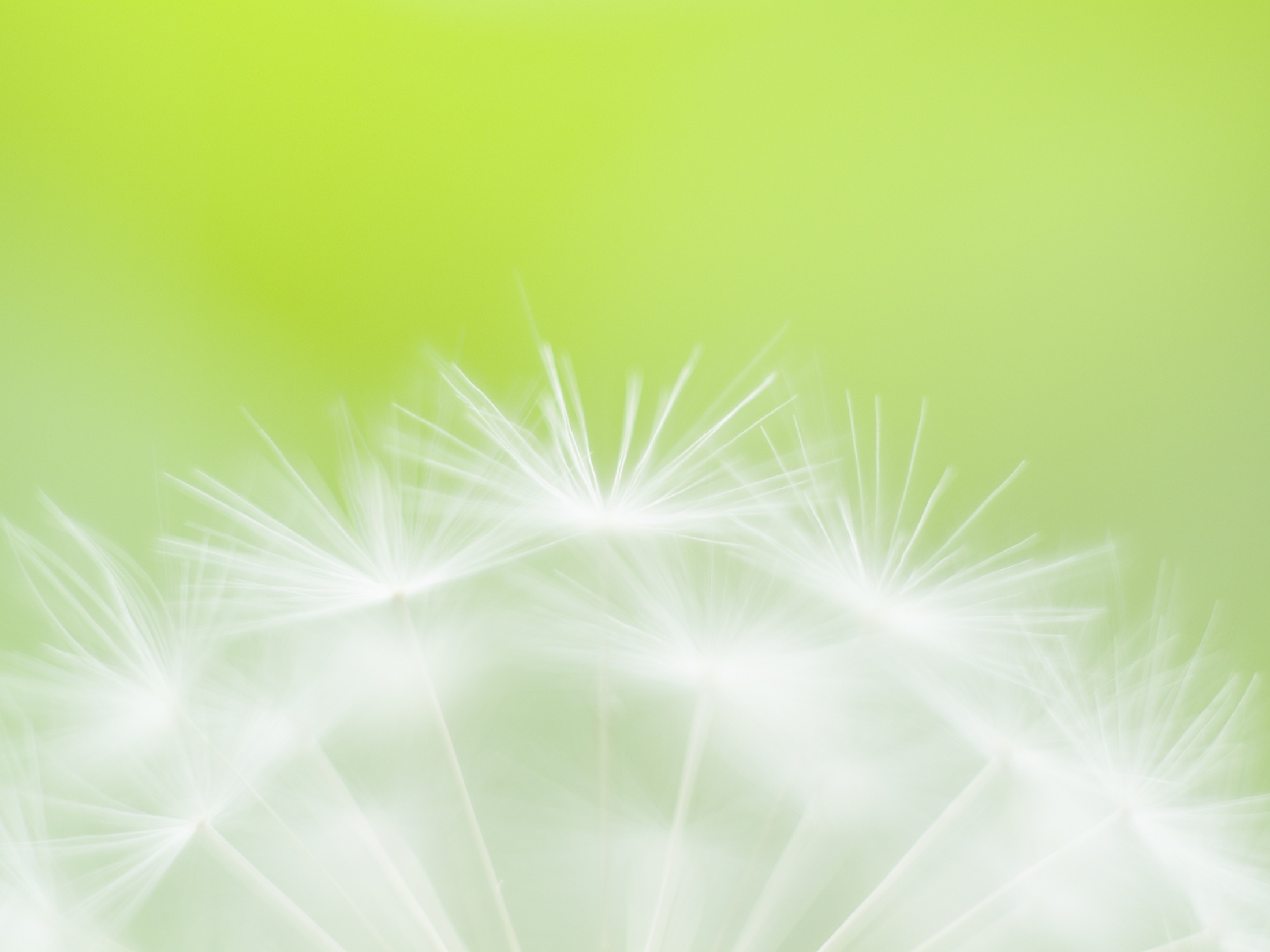 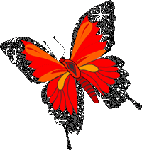 Співпраця з батьками
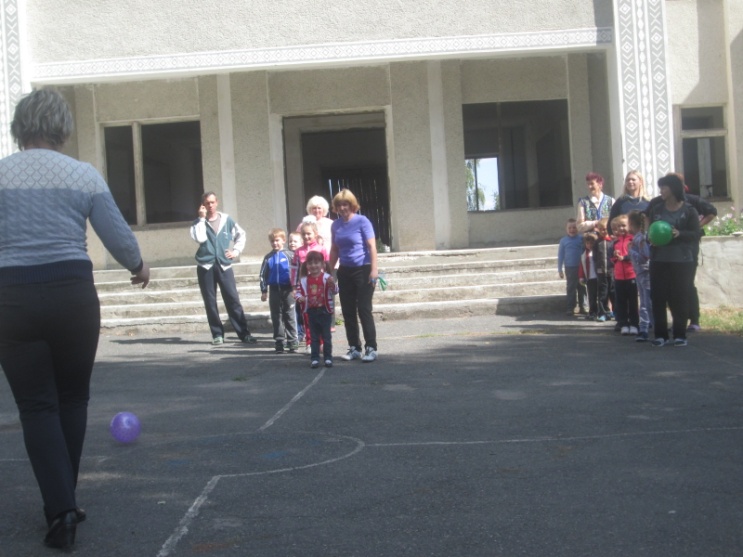 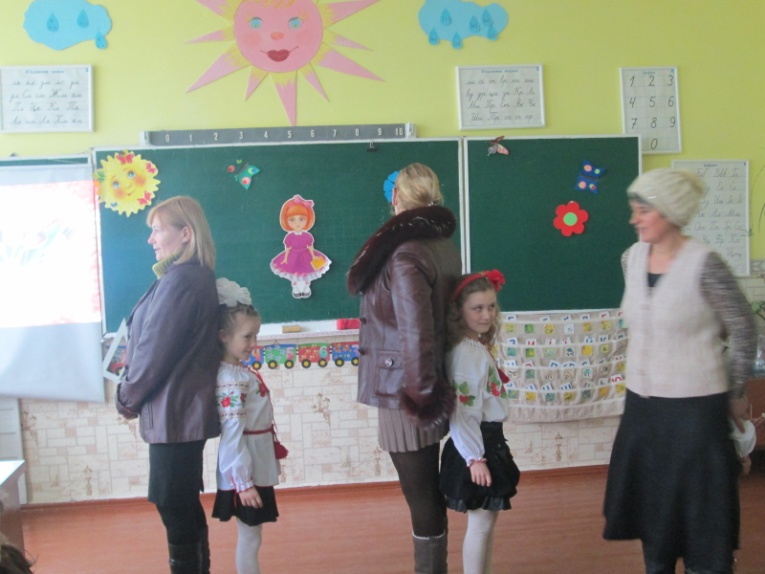 Спортивні змагання з батьками
Конкурси для мам
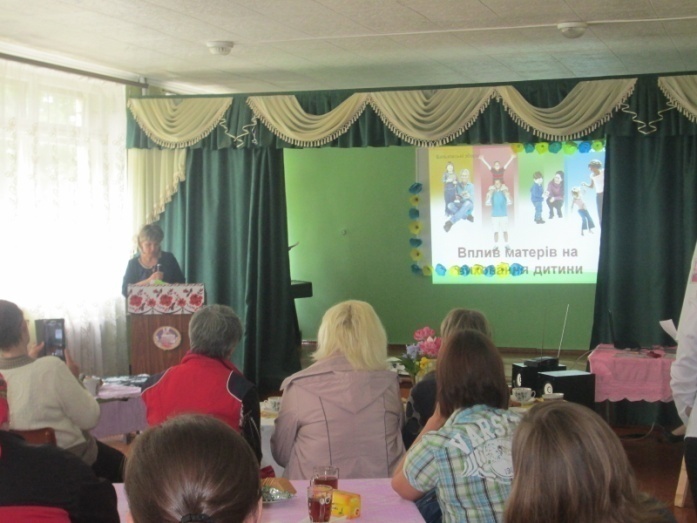 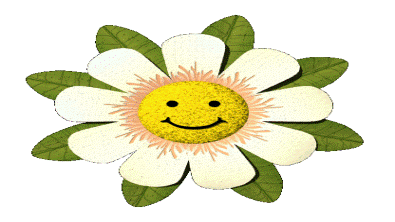 Виступ на батьківських зборах
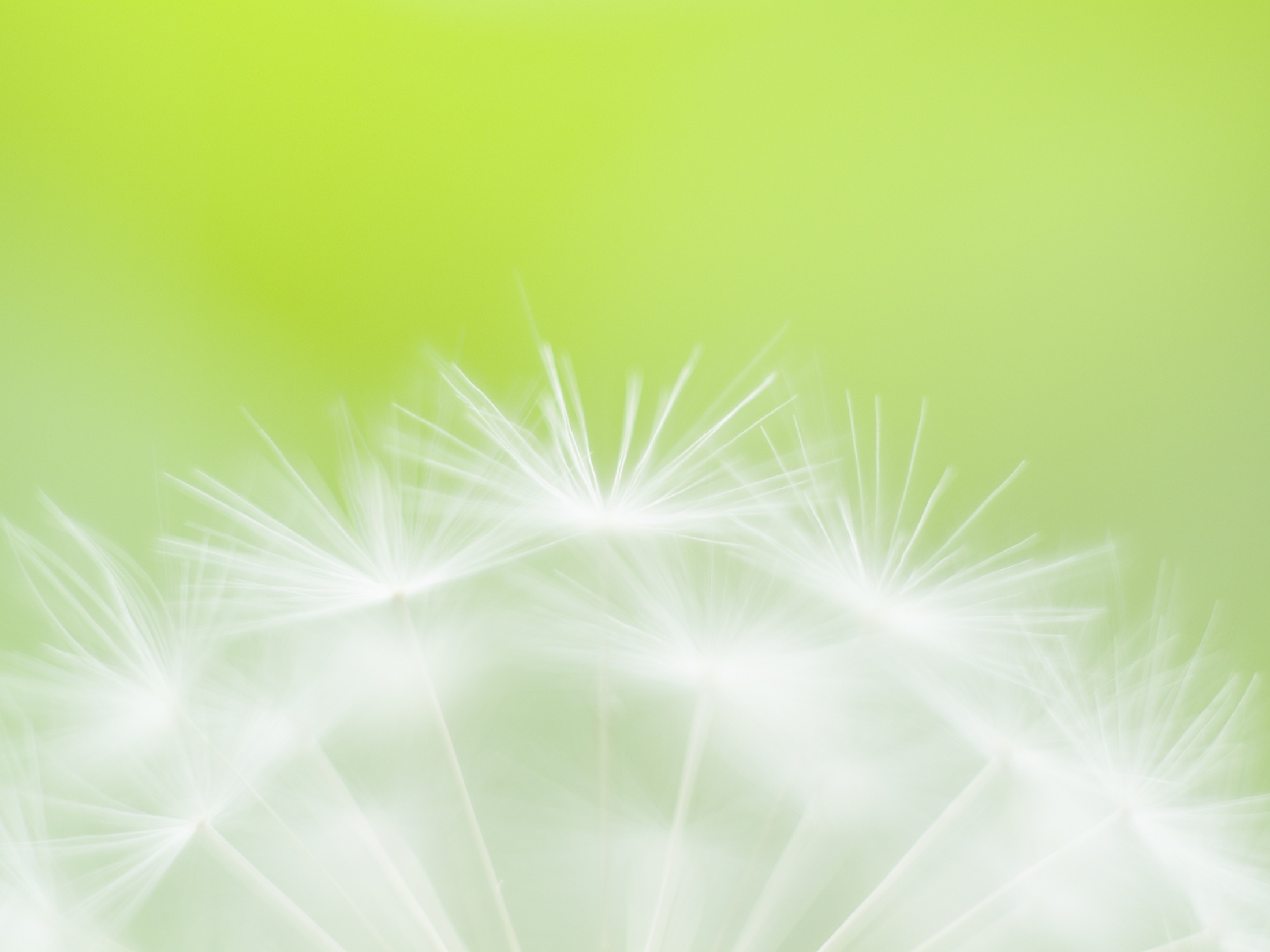 Світ моїх захоплень
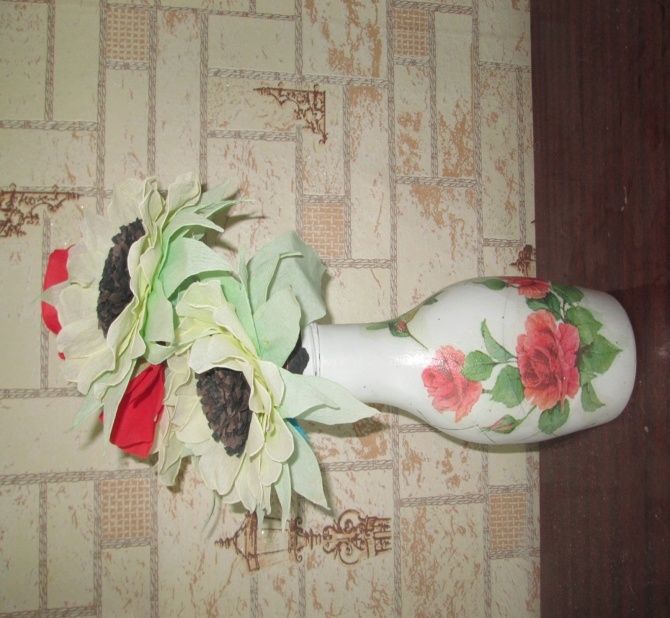 Активний відпочинок  з родиною
Декупаж
Канзаші
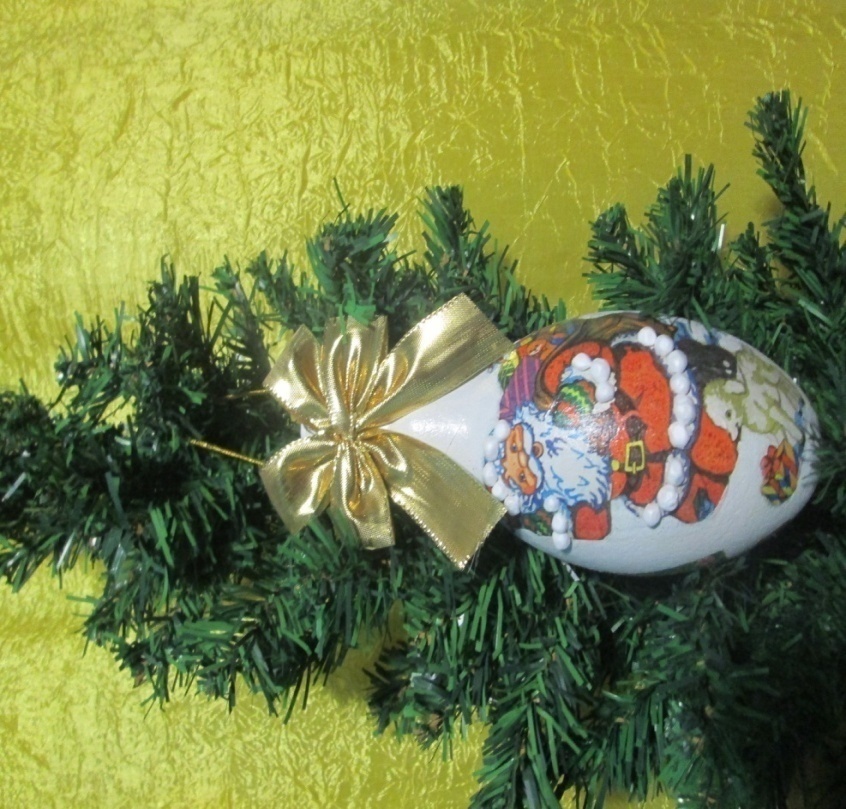 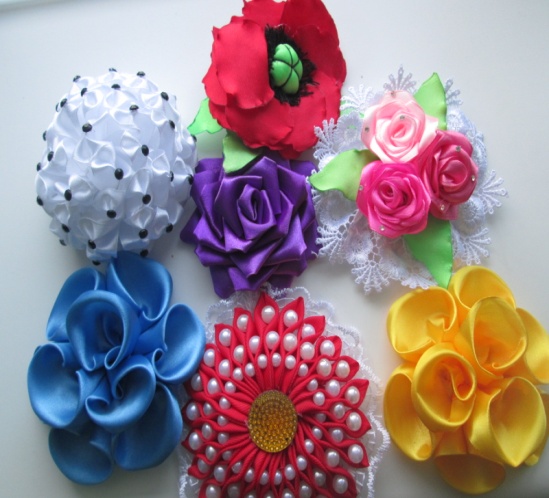 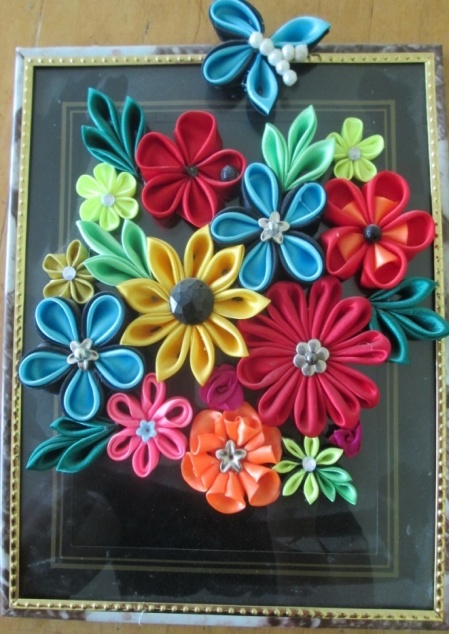 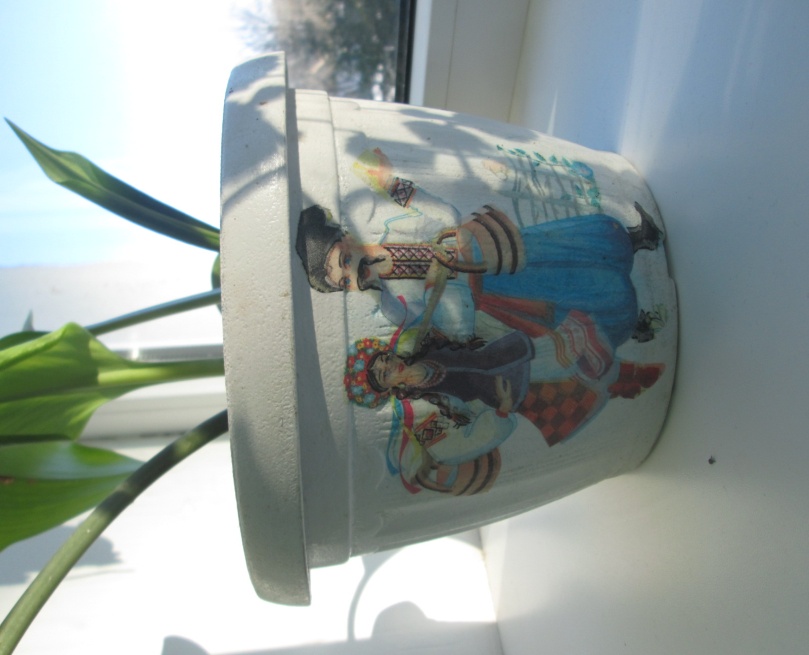 Новорічна іграшка  , ваза та підвазоник в техніці  “Декупаж”.
Виготовлення квітів           в техніці  “Канзаші “